Old Spec Q’s
Probability
Practice G (i)
Practice G (ii)
Practice H
Practice I (i)
Practice I (ii)
Specimen
SAM
2018*
*discrete uniform distribution
Practice Paper G
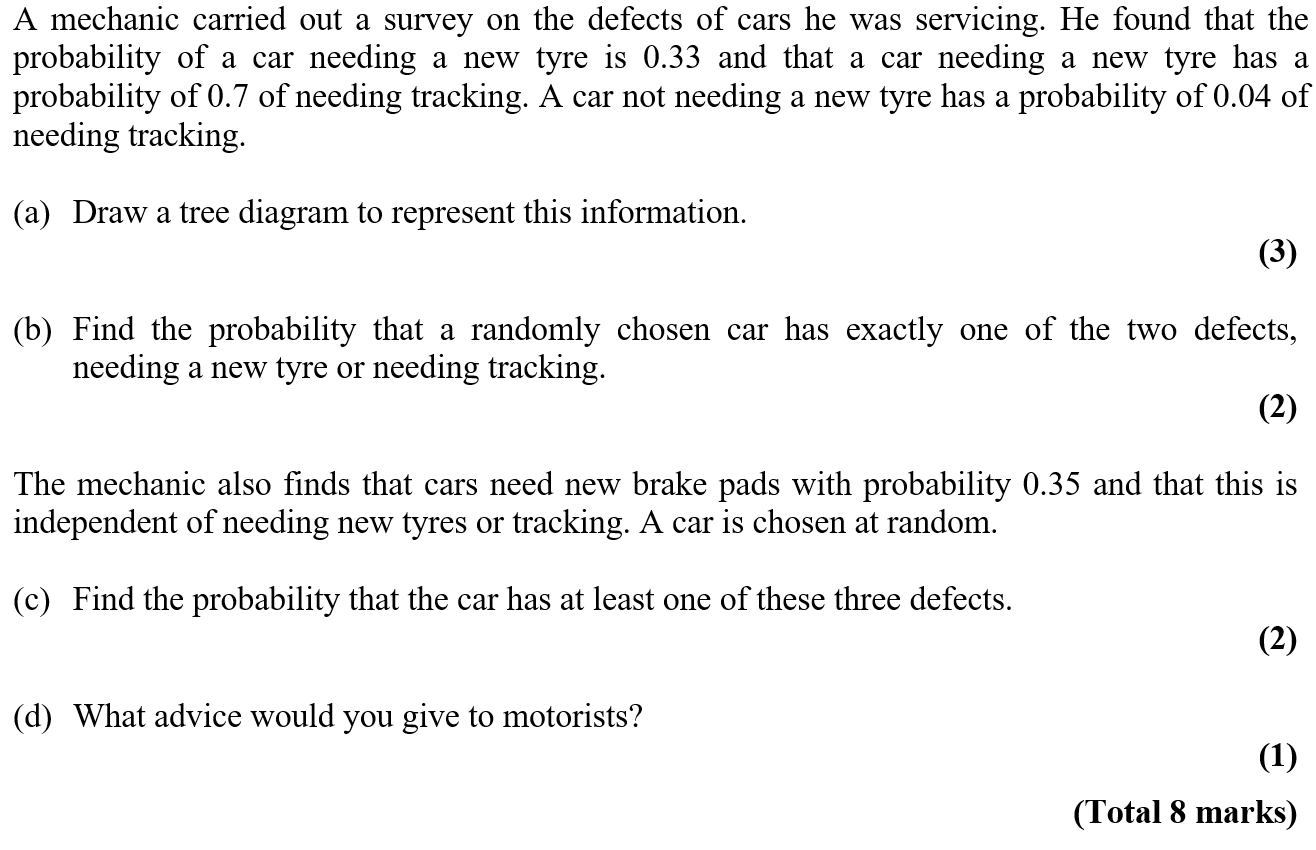 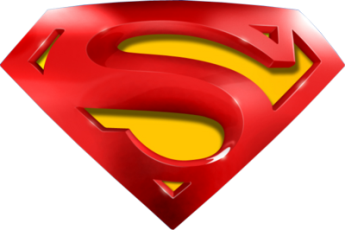 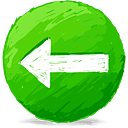 Practice Paper G
A
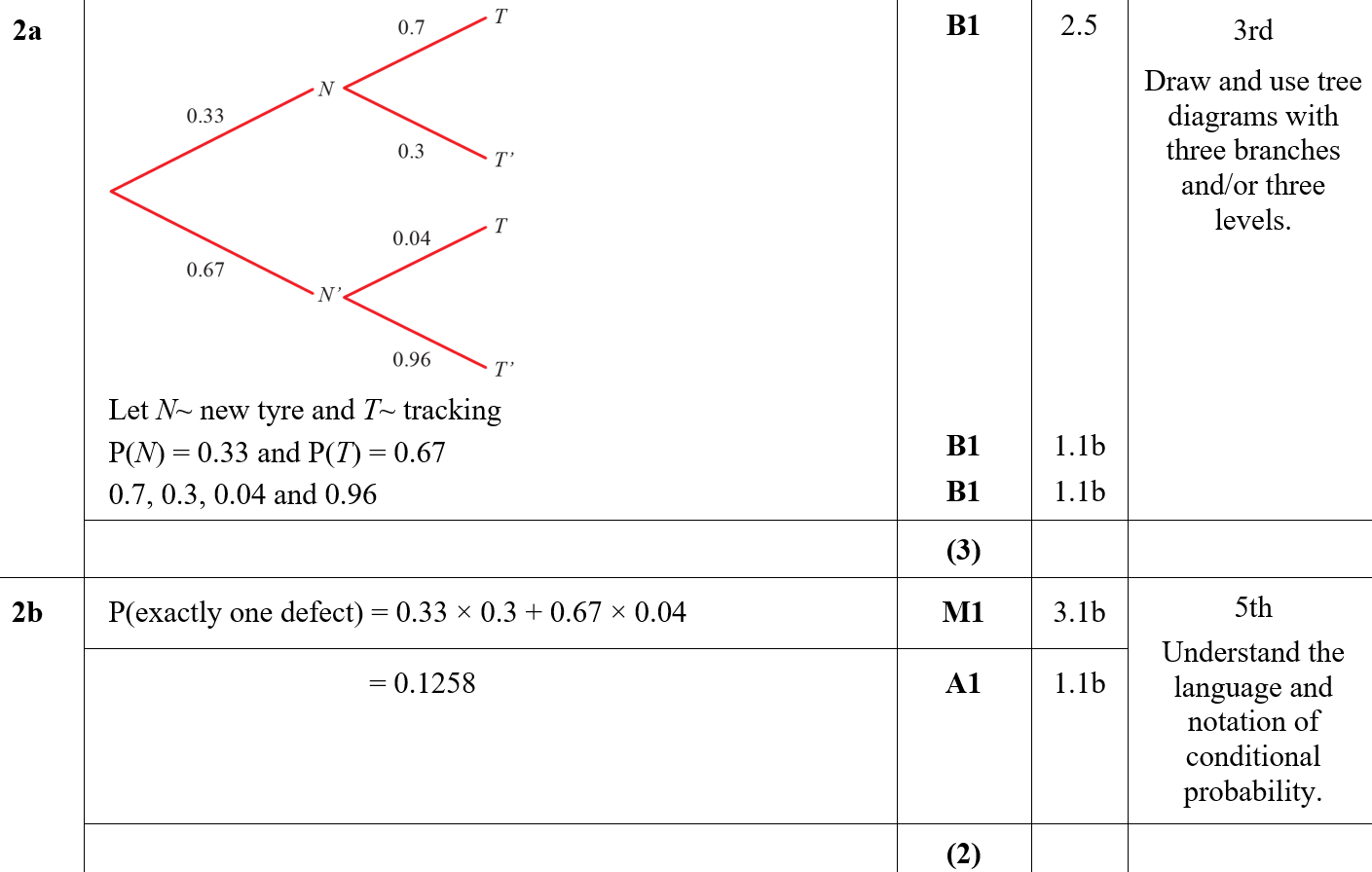 B
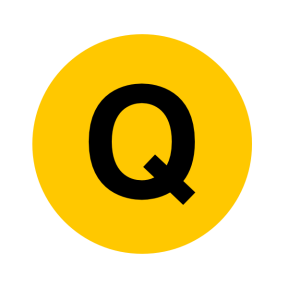 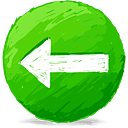 Practice Paper G
C
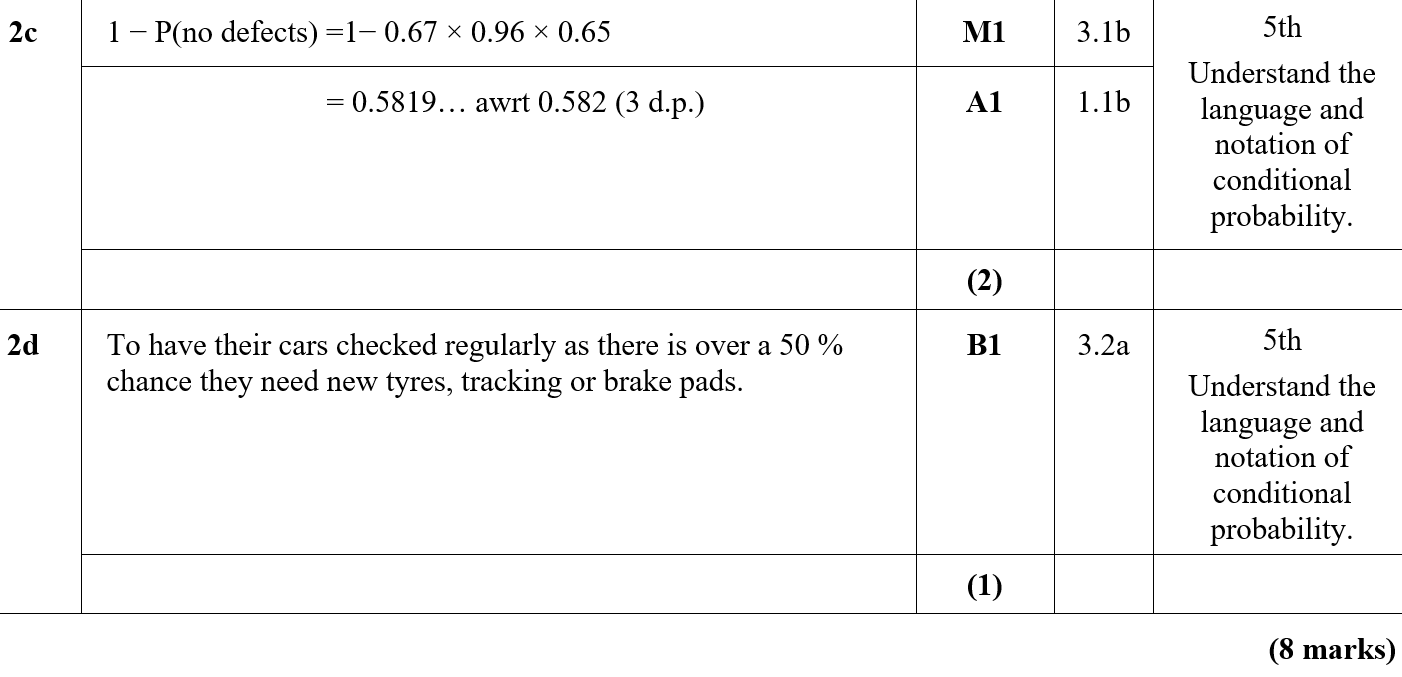 D
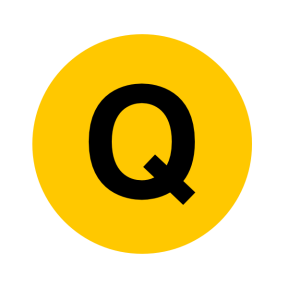 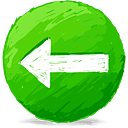 Practice Paper G
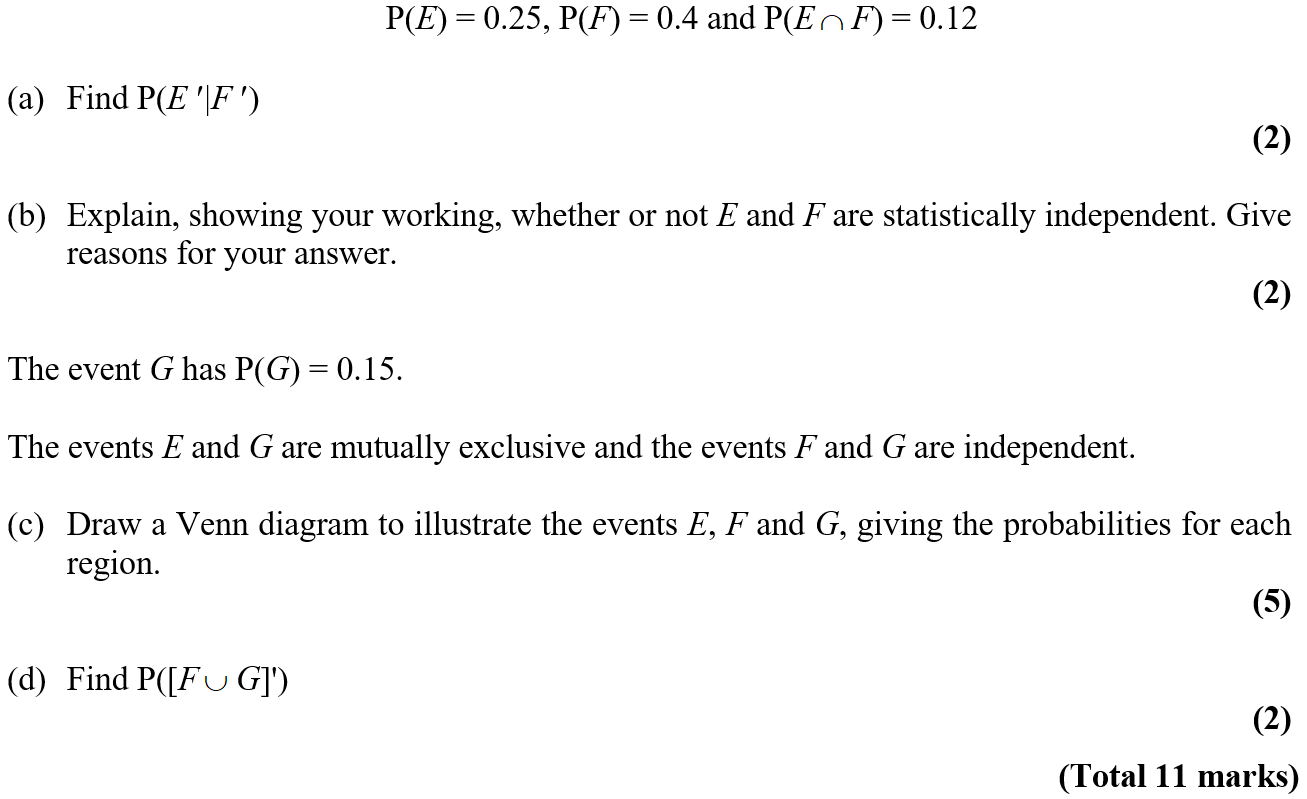 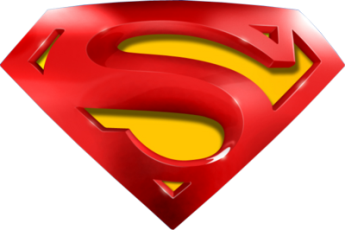 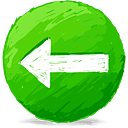 Practice Paper G
A
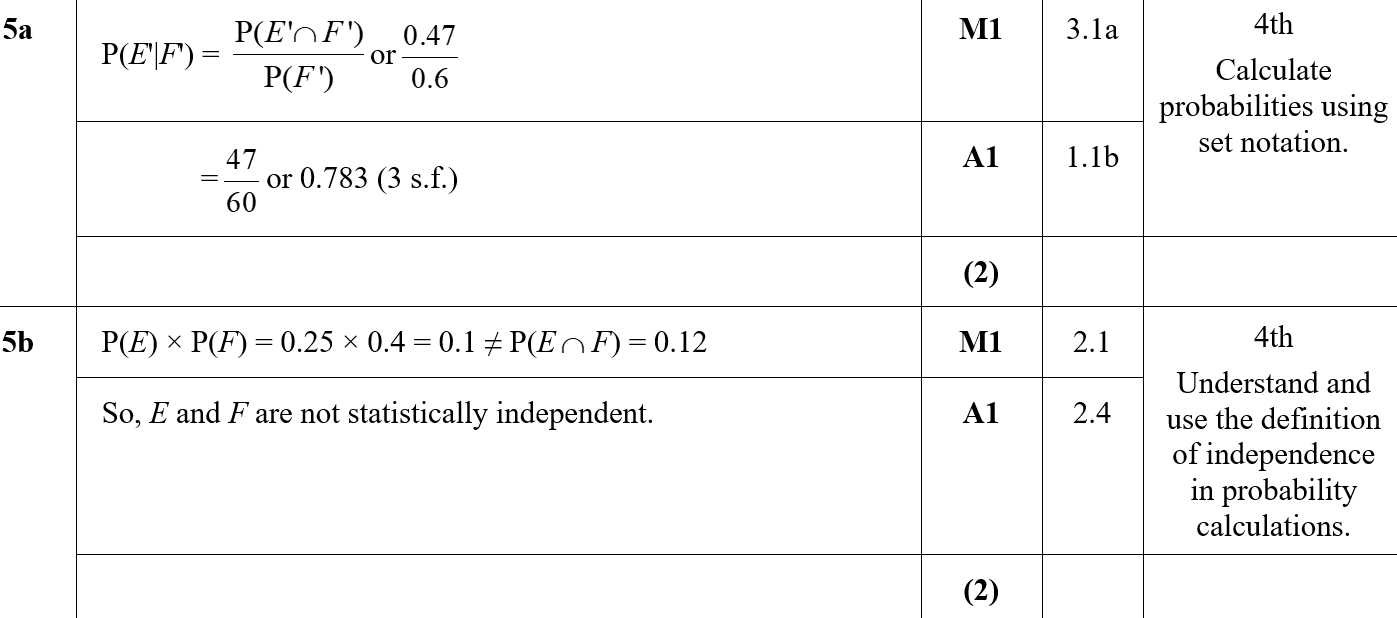 B
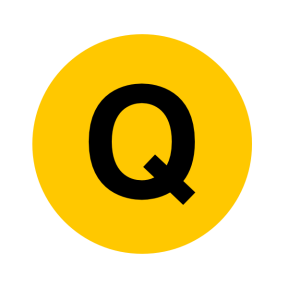 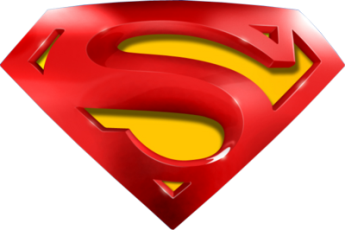 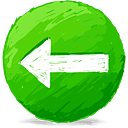 Practice Paper G
C
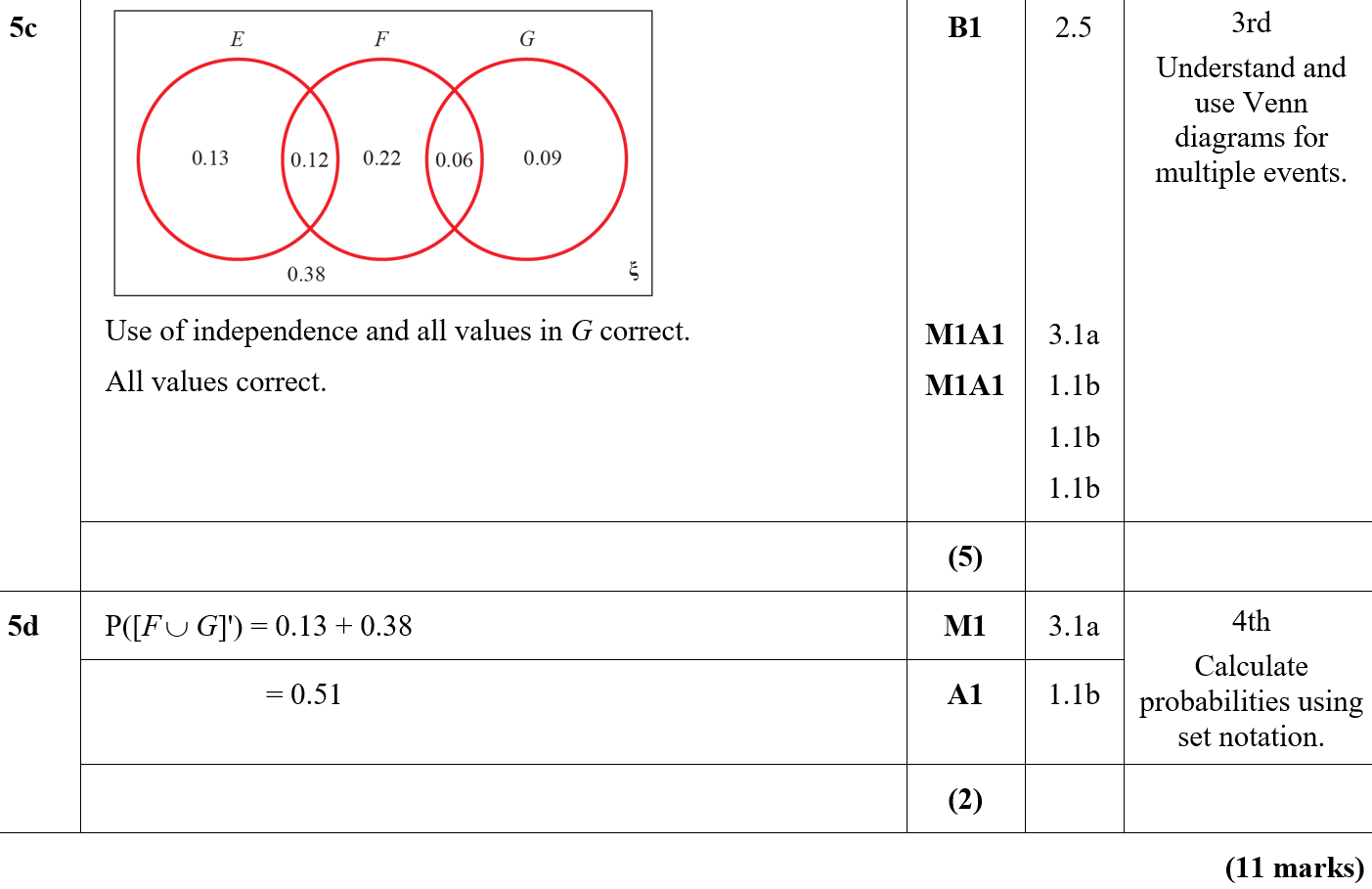 D
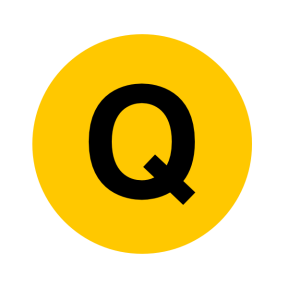 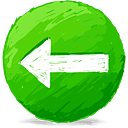 Practice Paper H
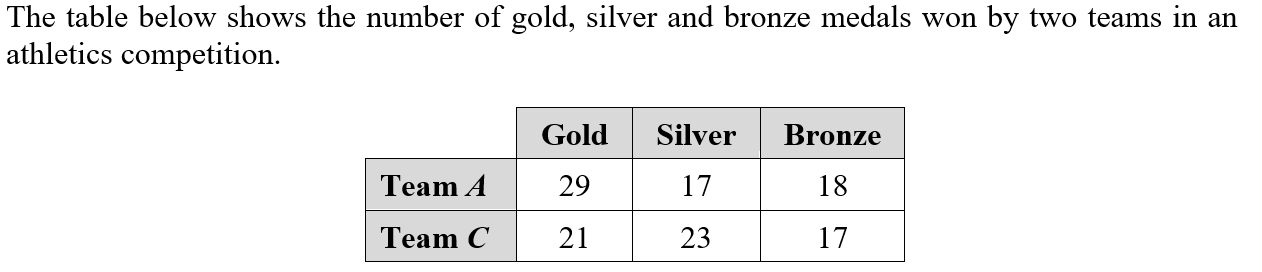 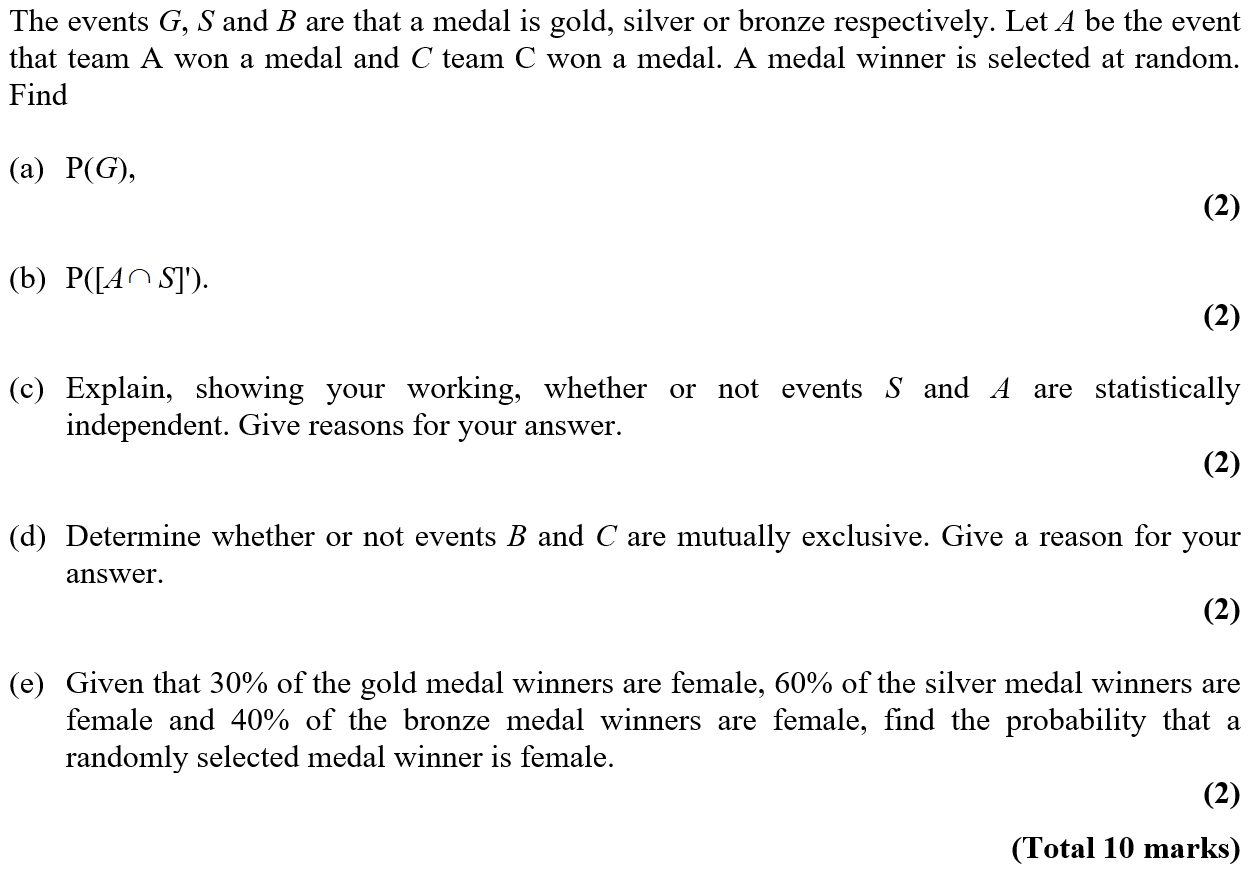 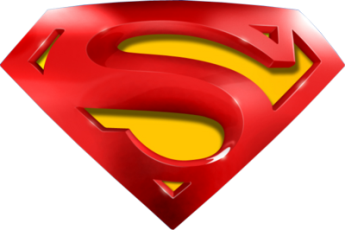 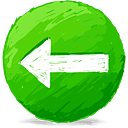 Practice Paper H
A
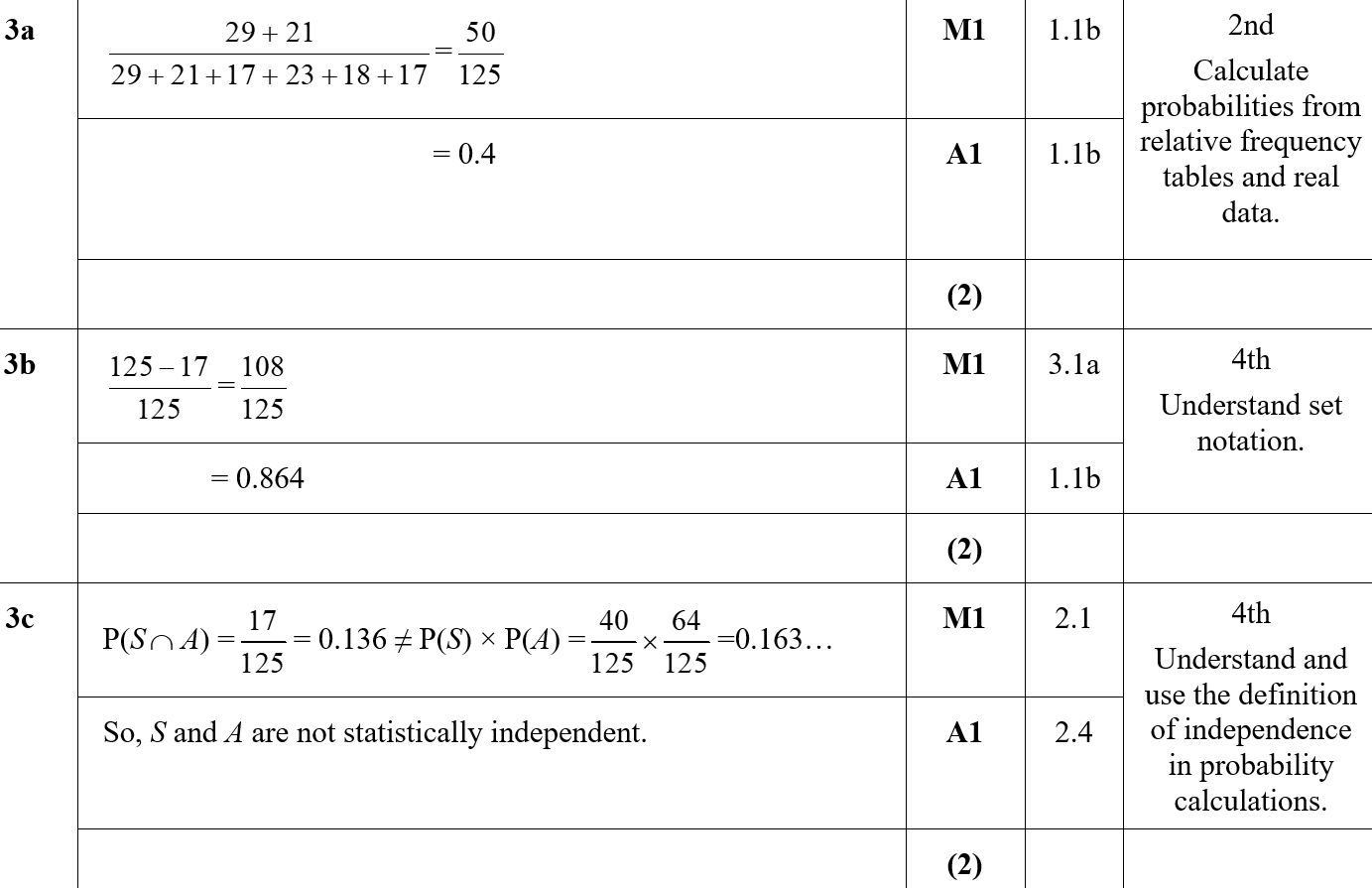 B
C
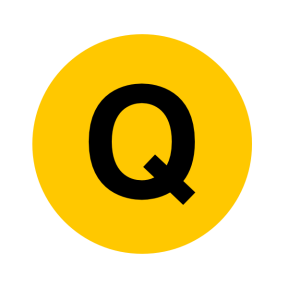 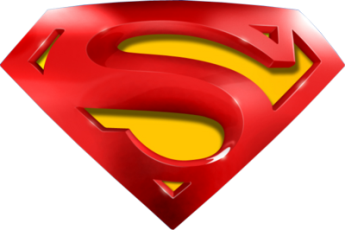 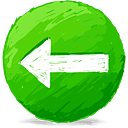 Practice Paper H
D
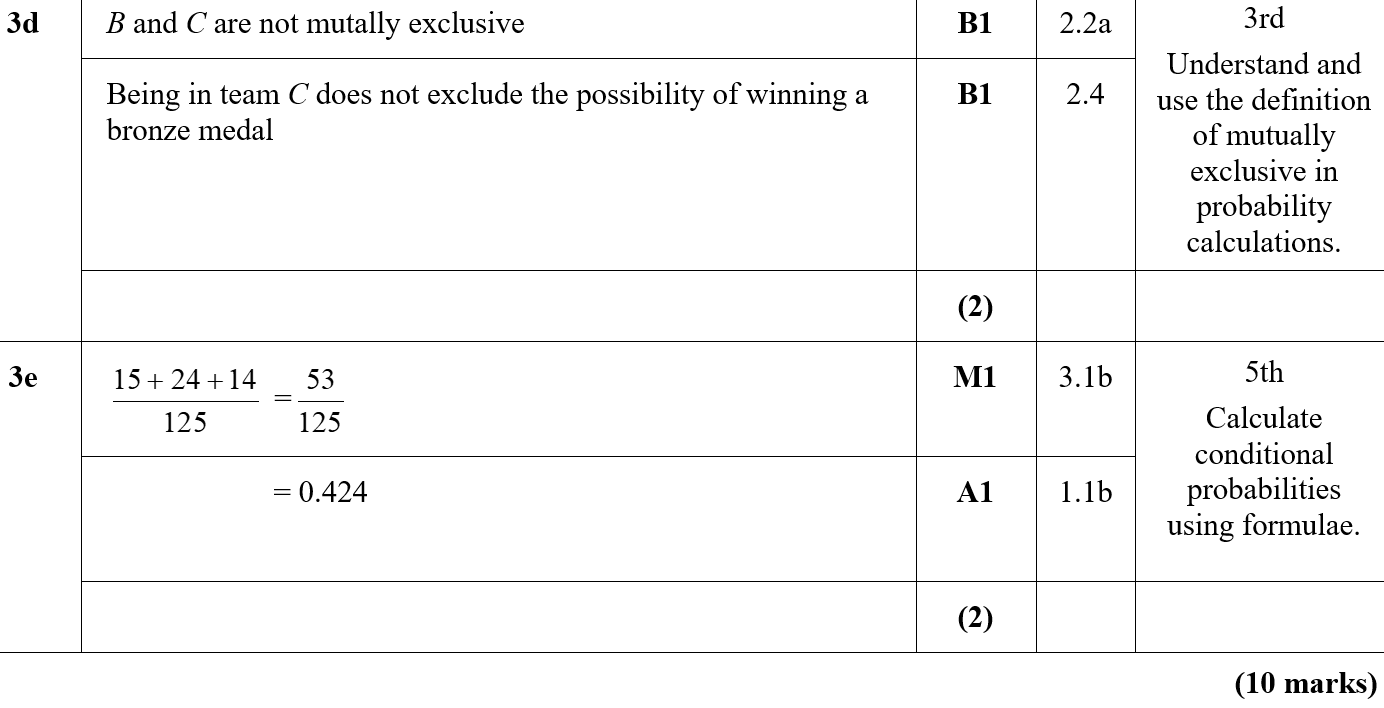 E
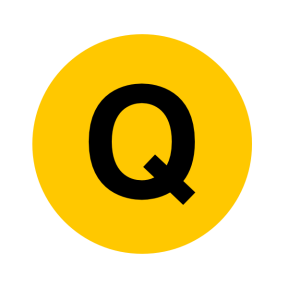 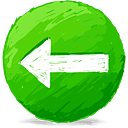 Practice Paper I
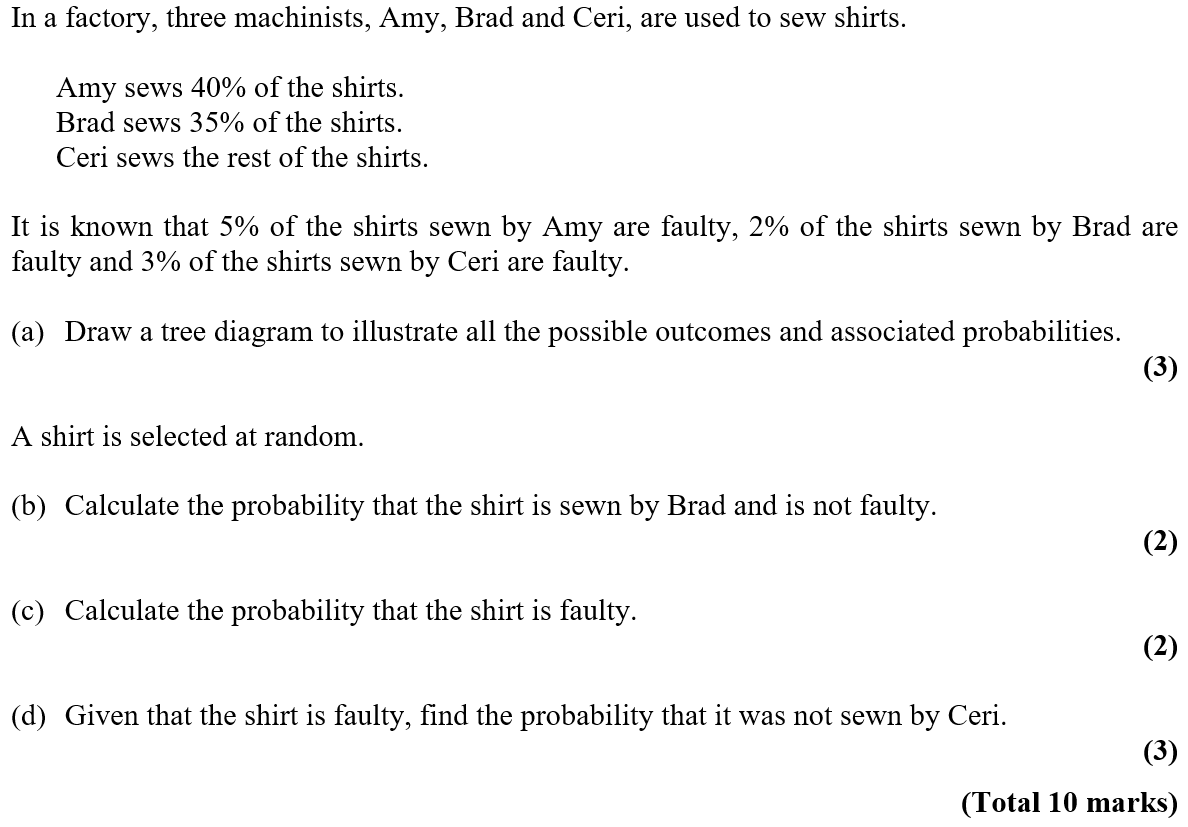 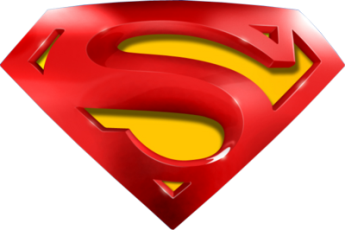 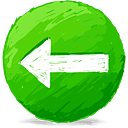 Practice Paper
Practice Paper I
A
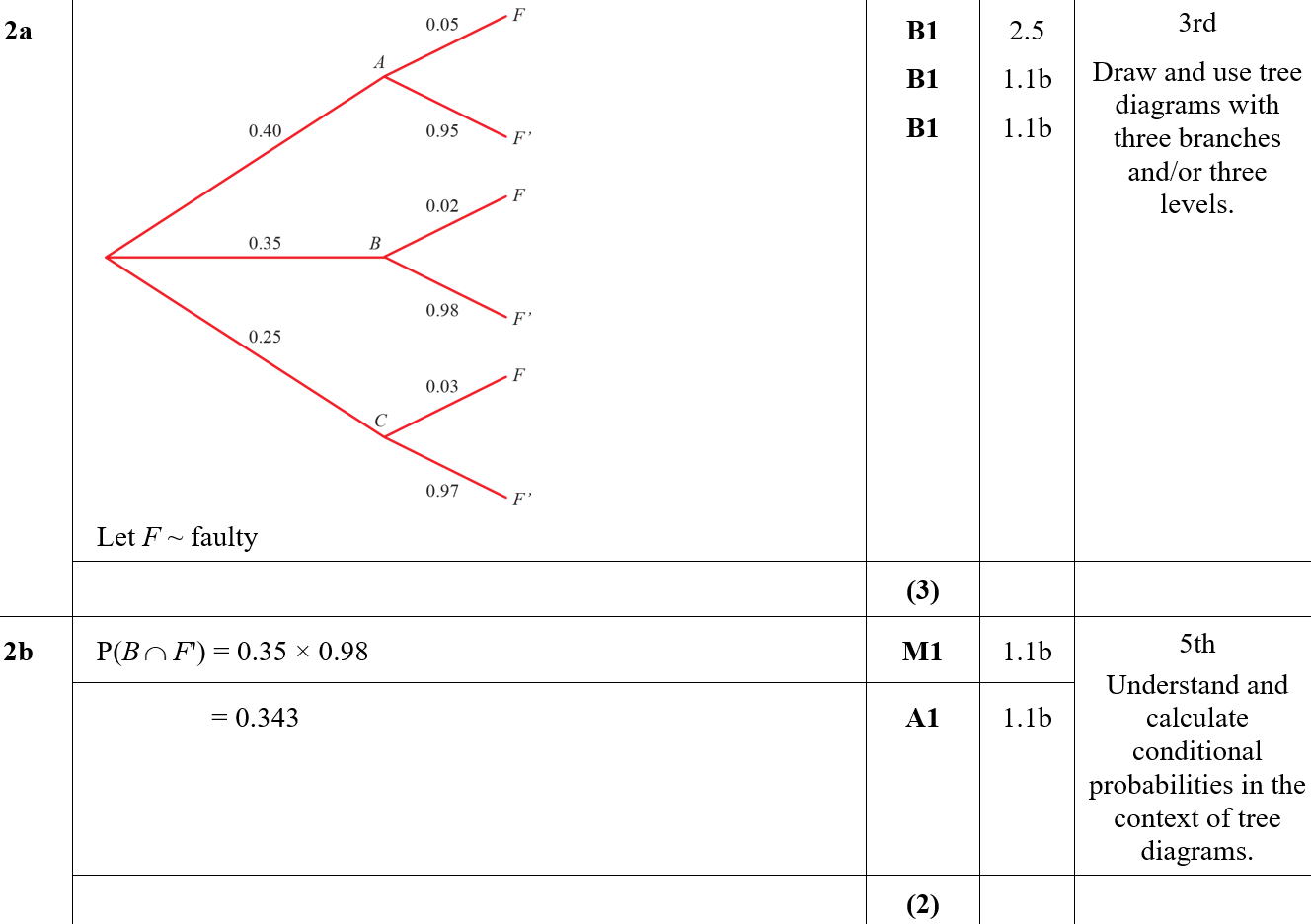 B
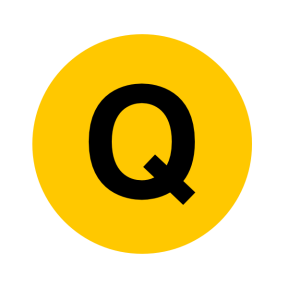 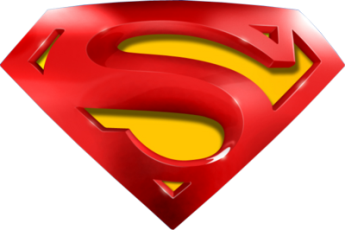 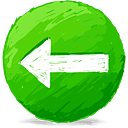 Practice Paper
Practice Paper I
C
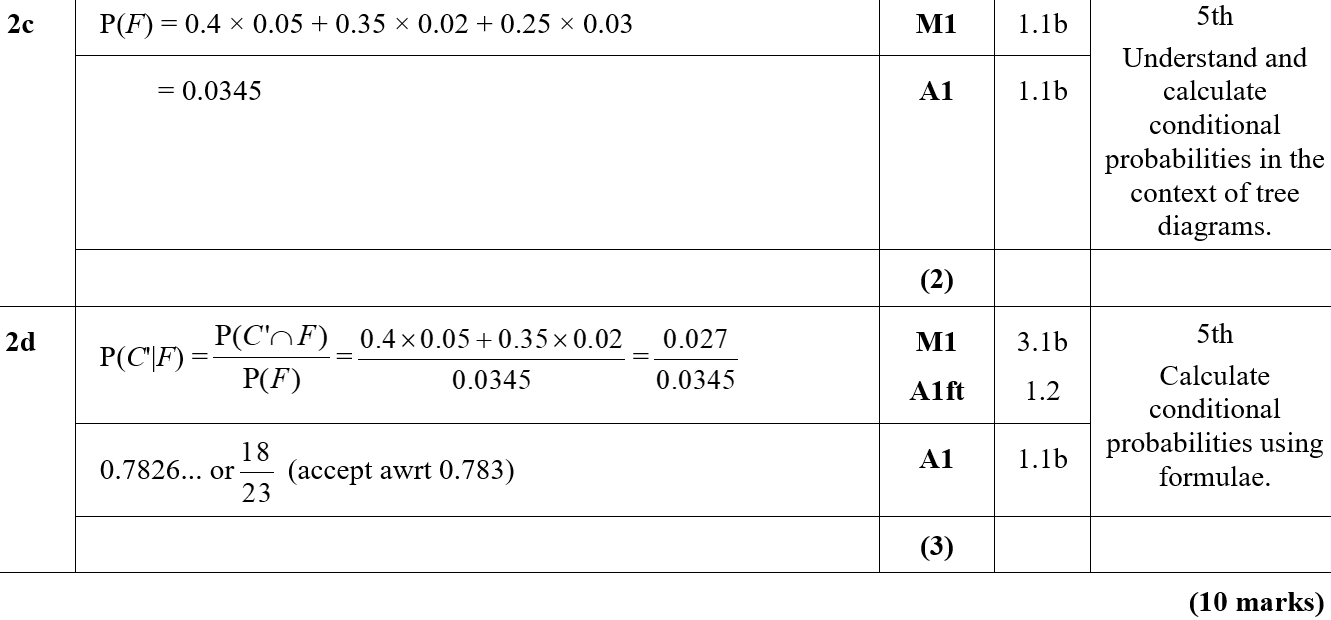 D
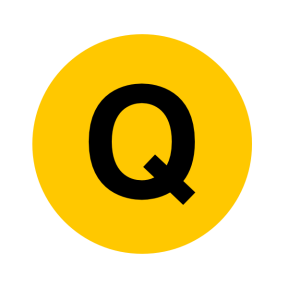 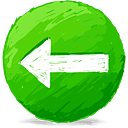 Practice Paper I
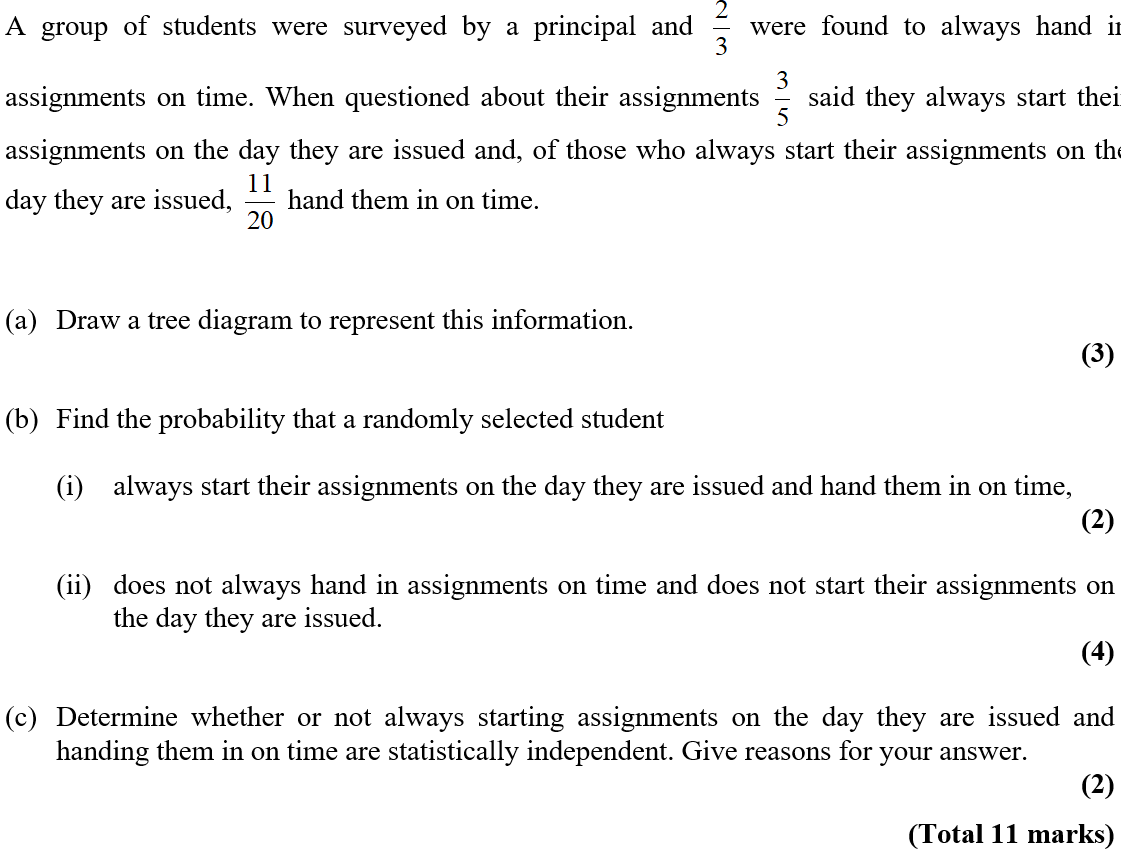 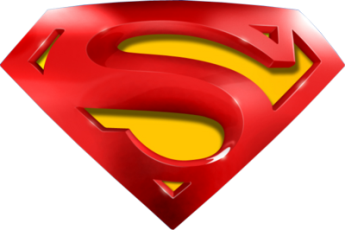 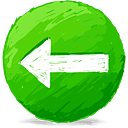 Practice Paper I
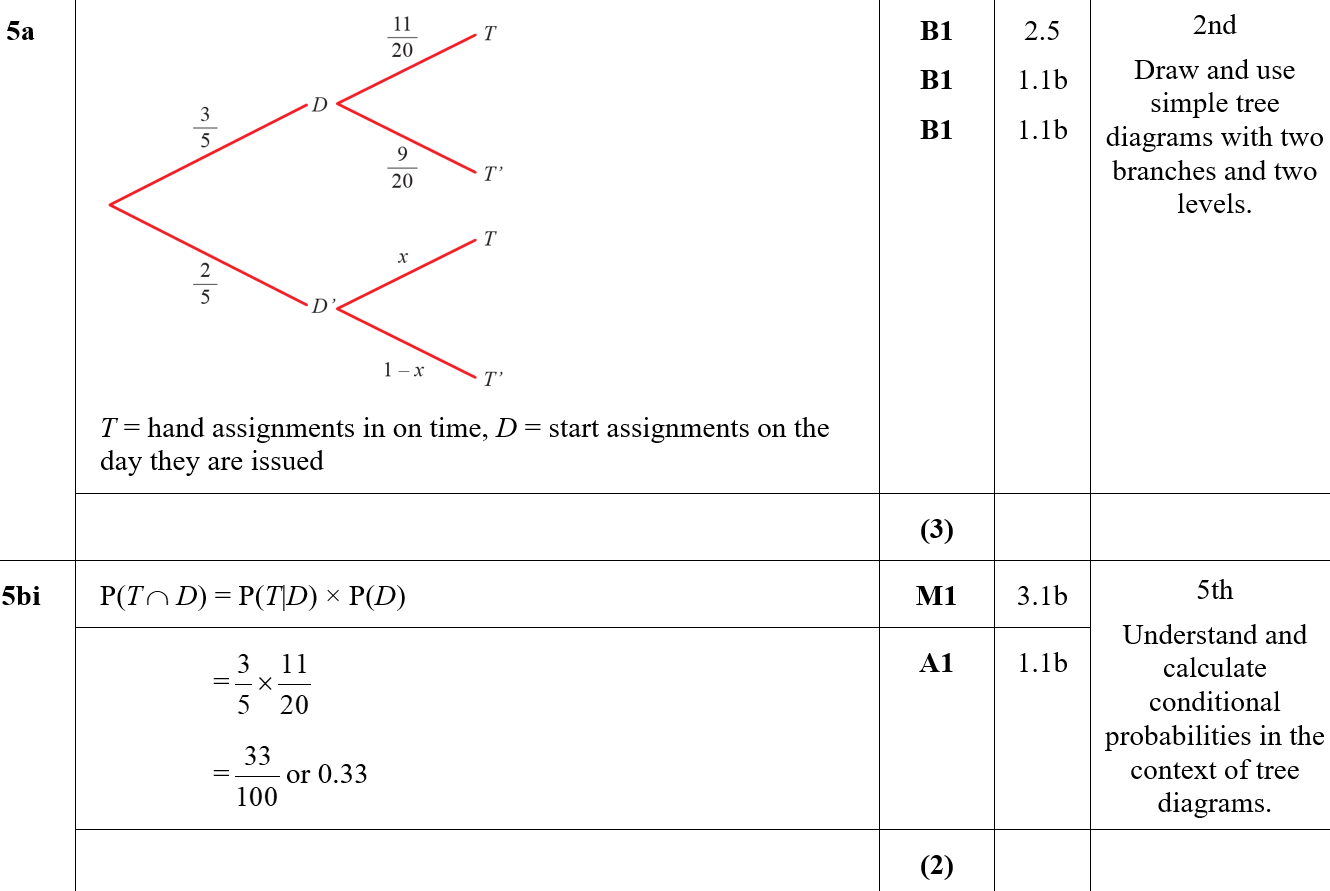 A
B (i)
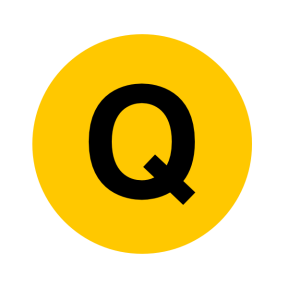 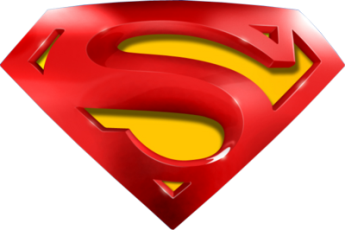 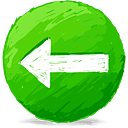 Practice Paper I
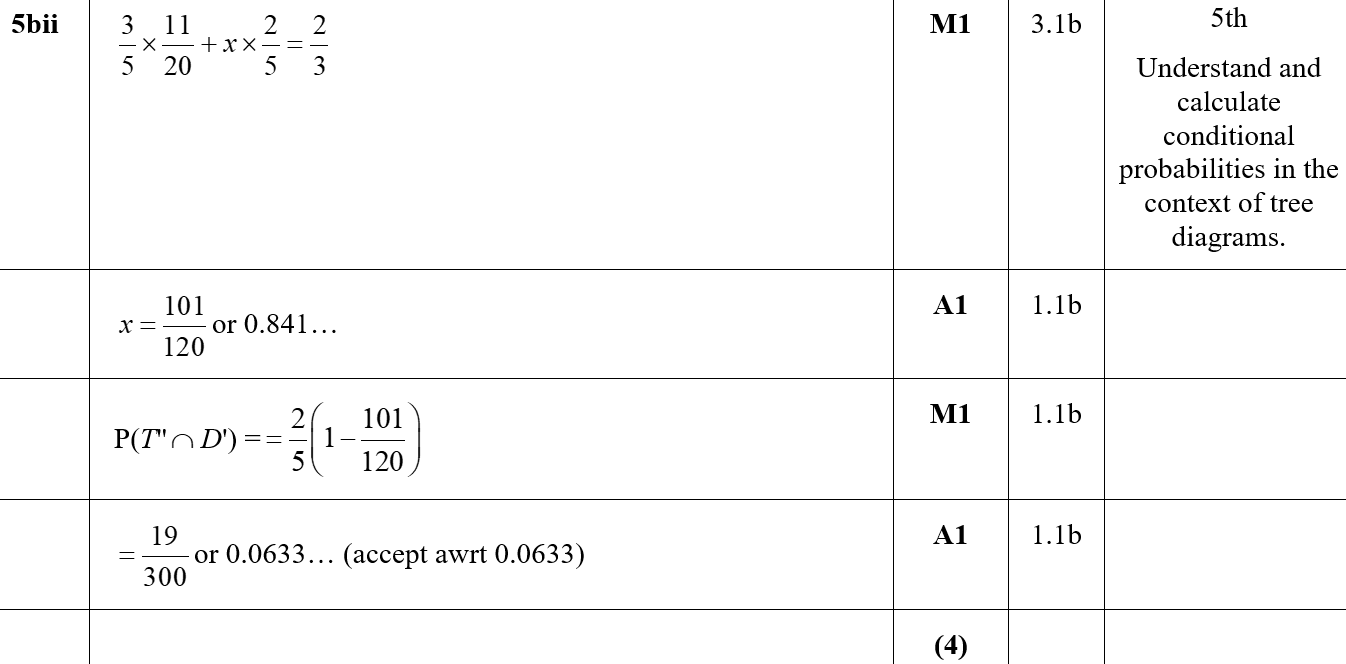 B (ii)
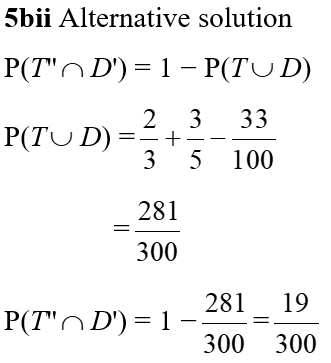 B (ii) (Alternative)
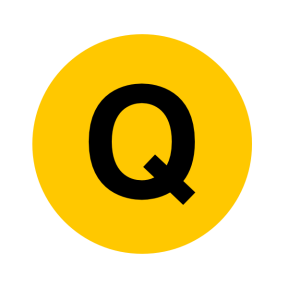 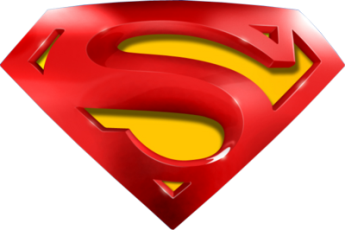 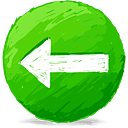 Practice Paper I
C
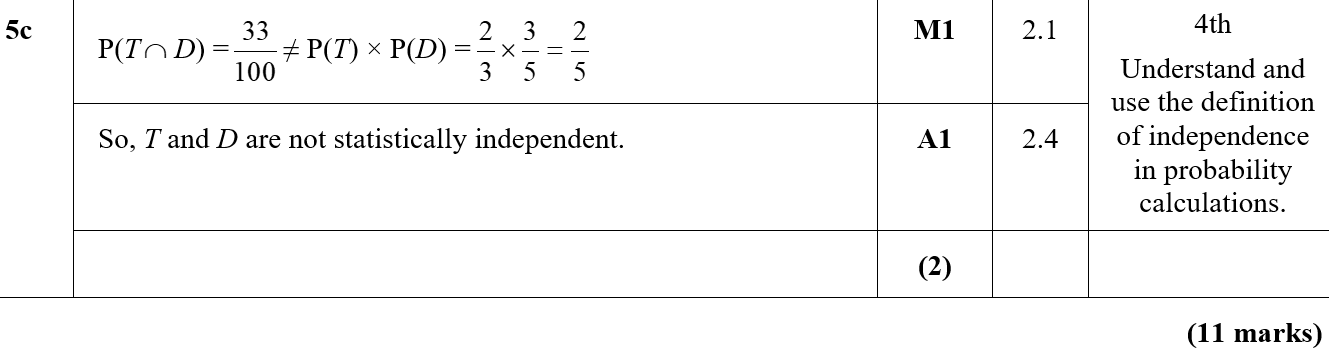 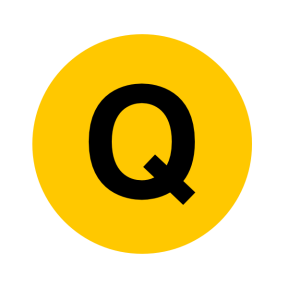 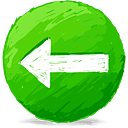 Specimen
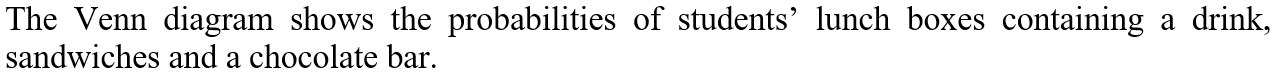 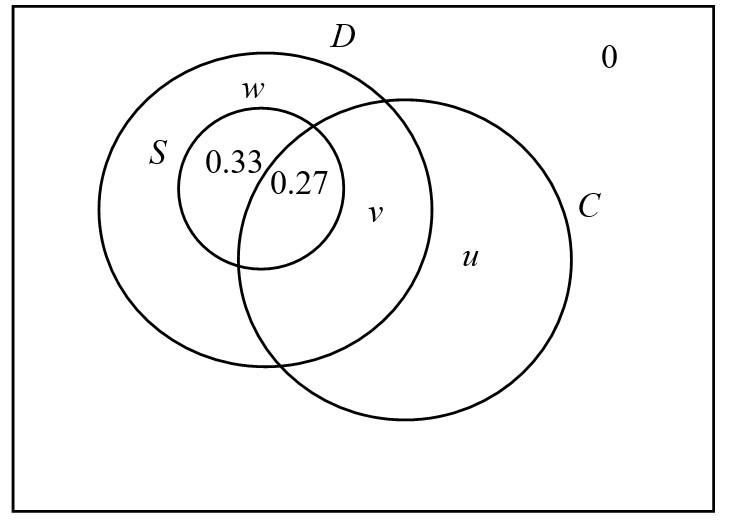 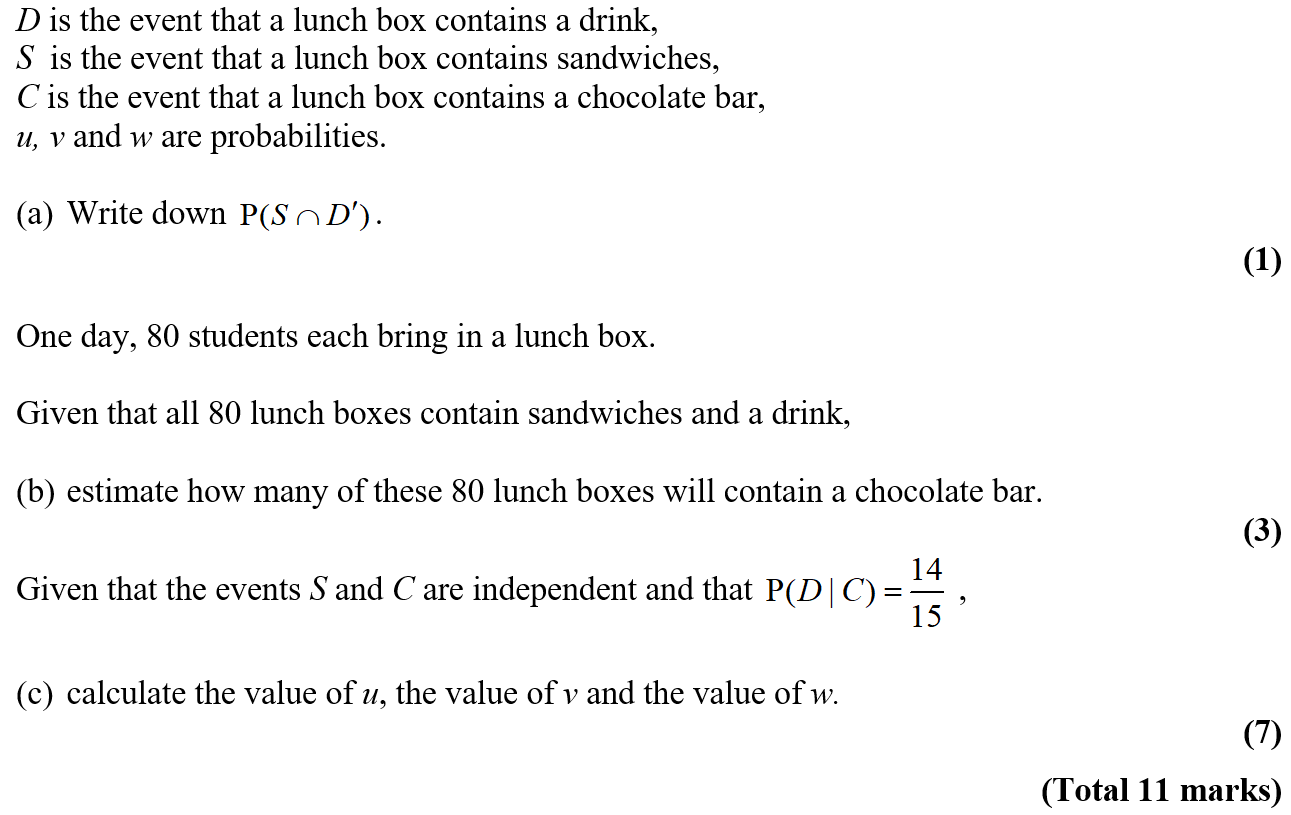 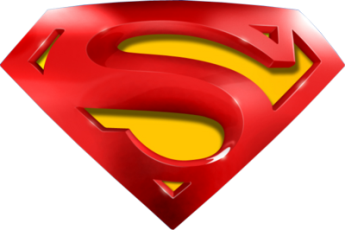 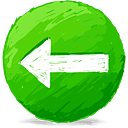 Specimen
A
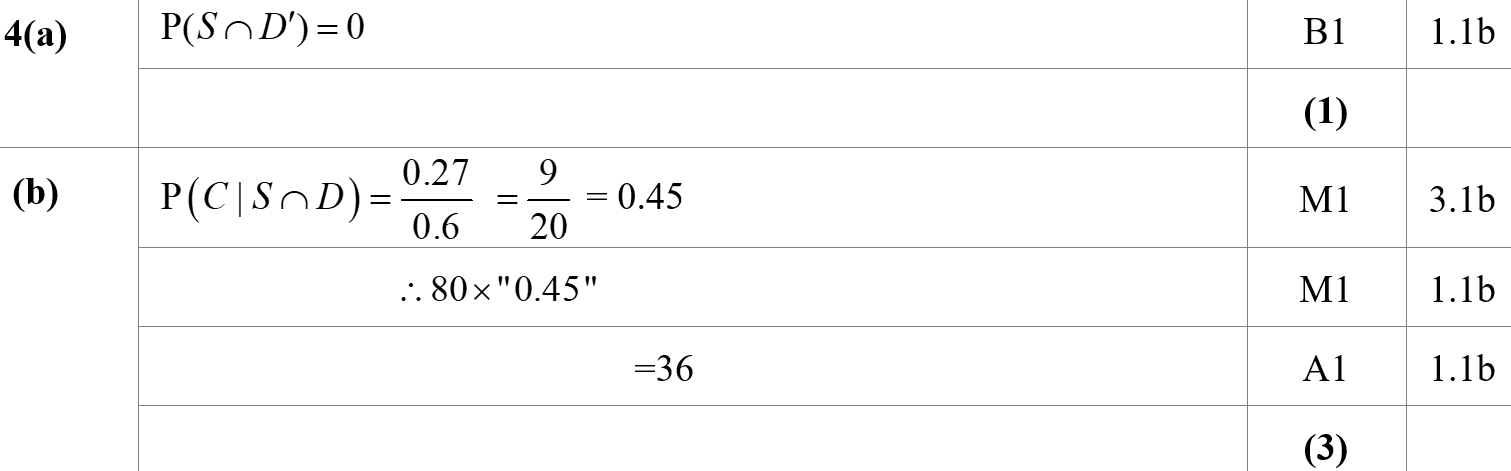 B
A notes
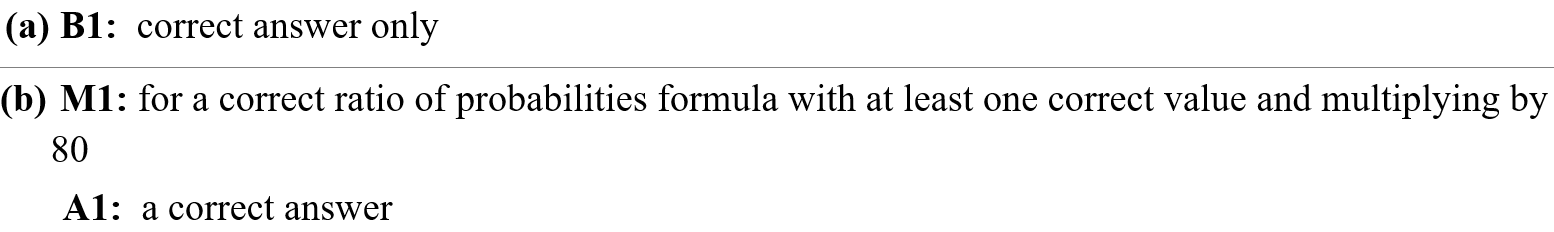 B notes
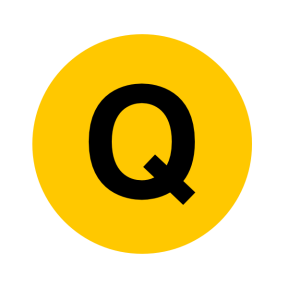 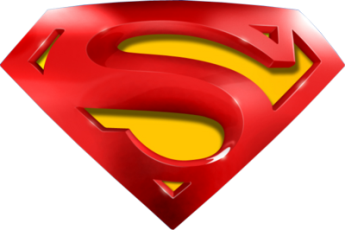 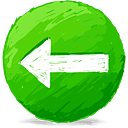 Specimen
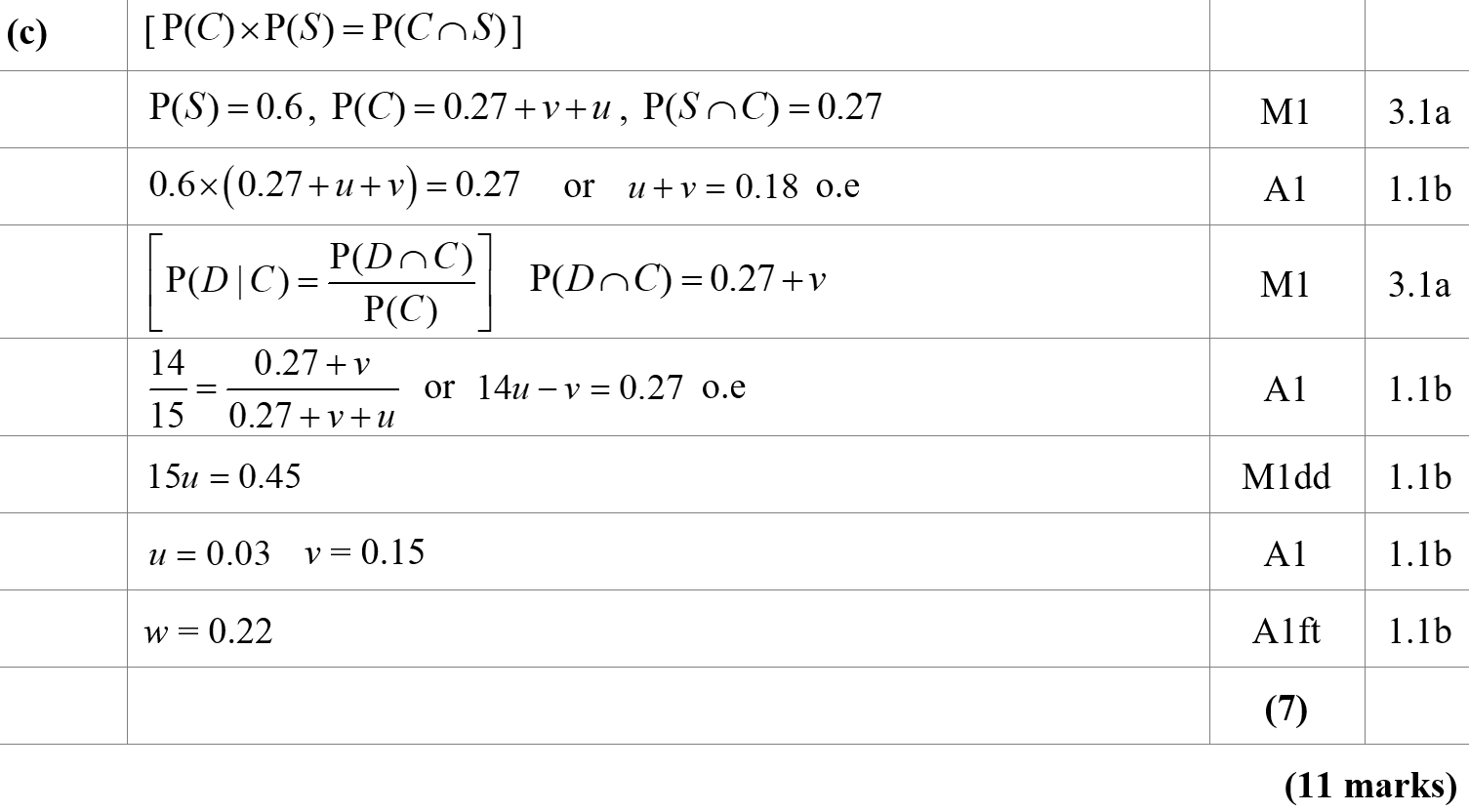 C
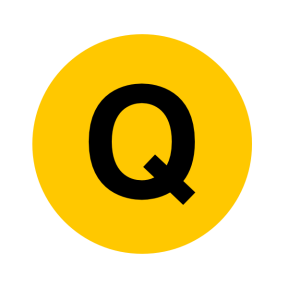 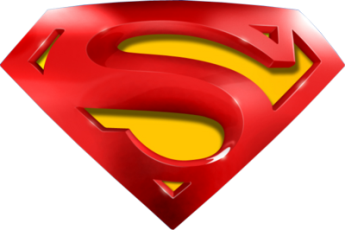 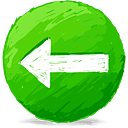 Specimen
C notes
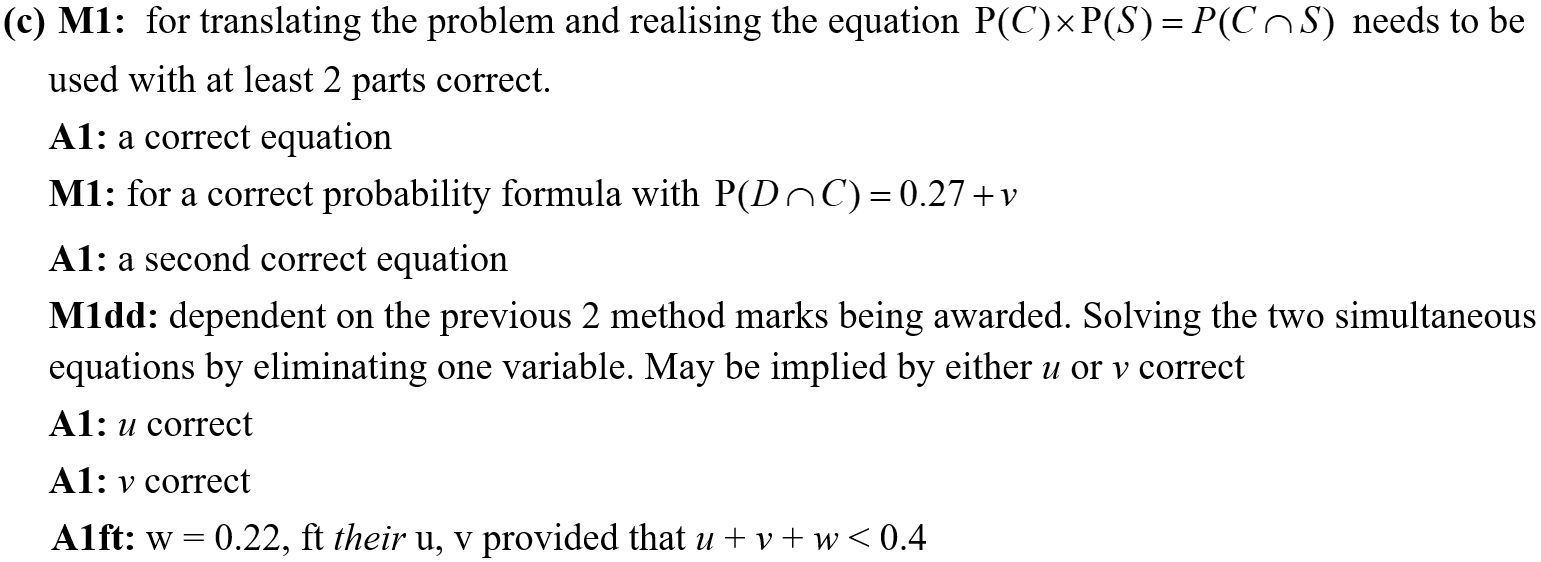 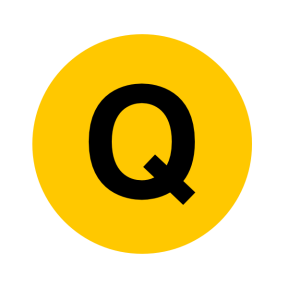 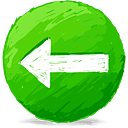 SAM
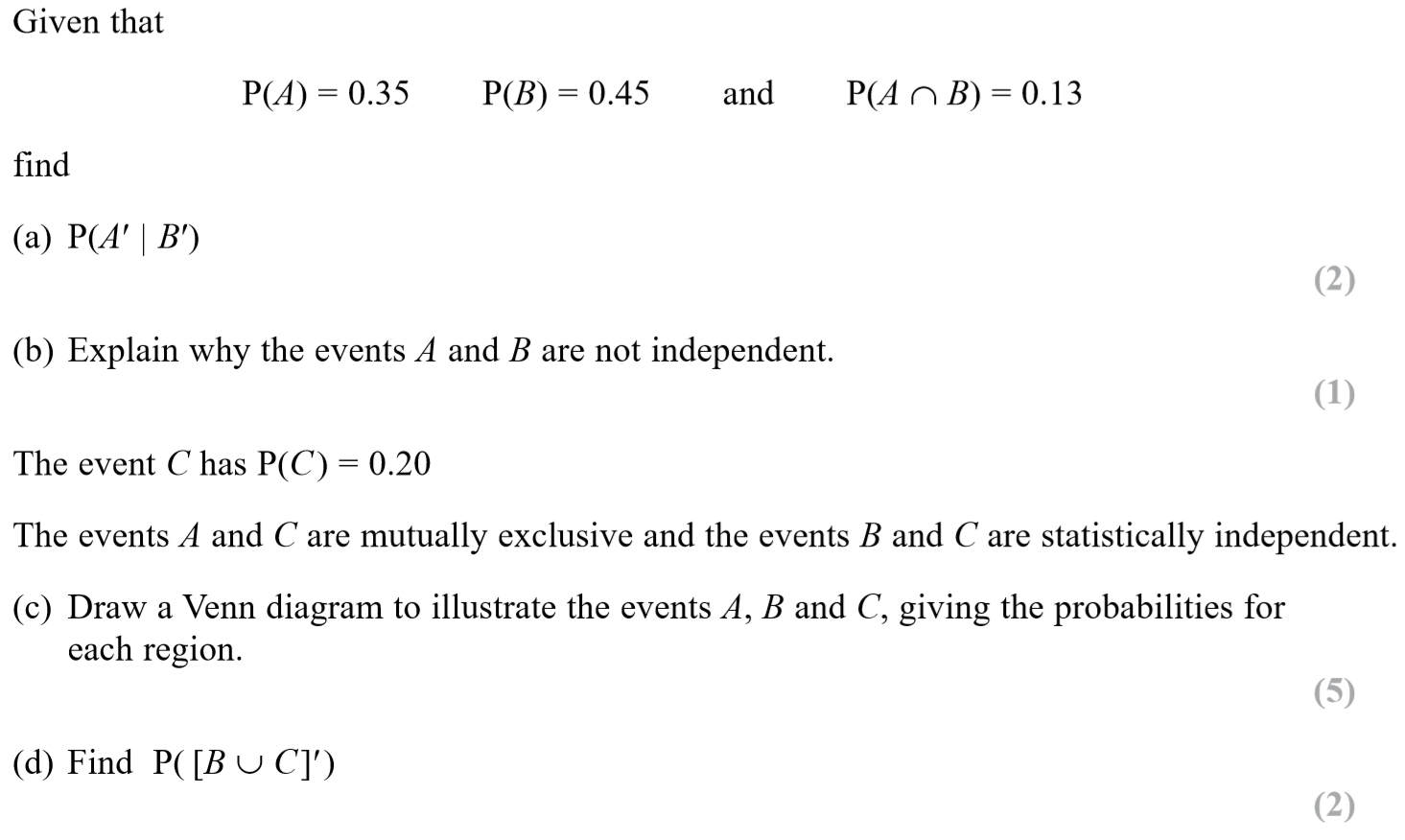 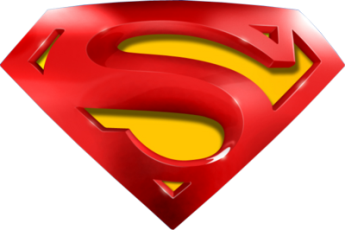 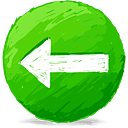 SAM
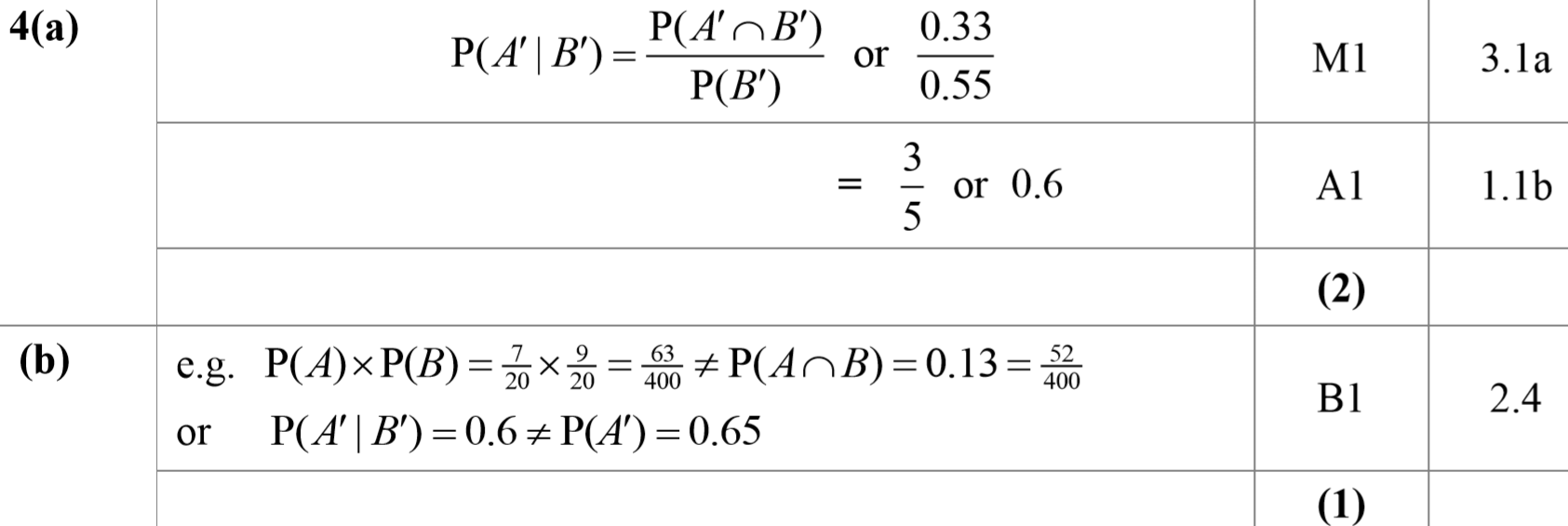 A
B
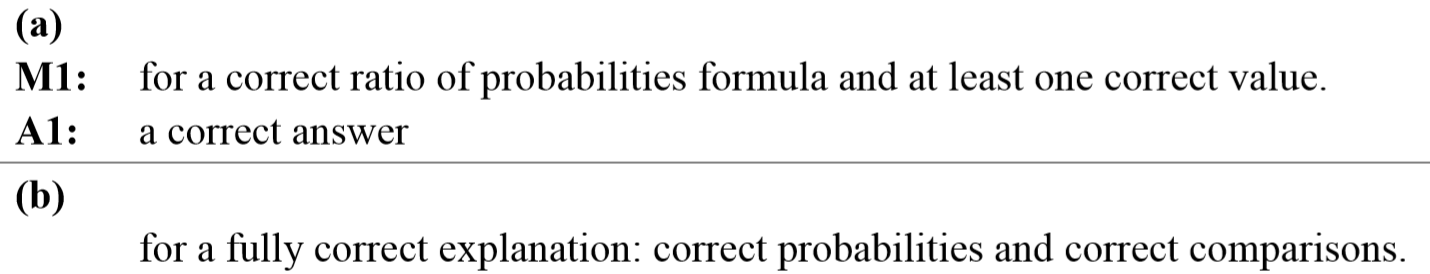 A notes
B notes
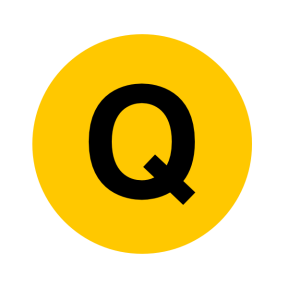 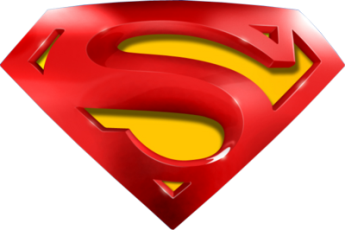 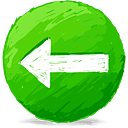 SAM
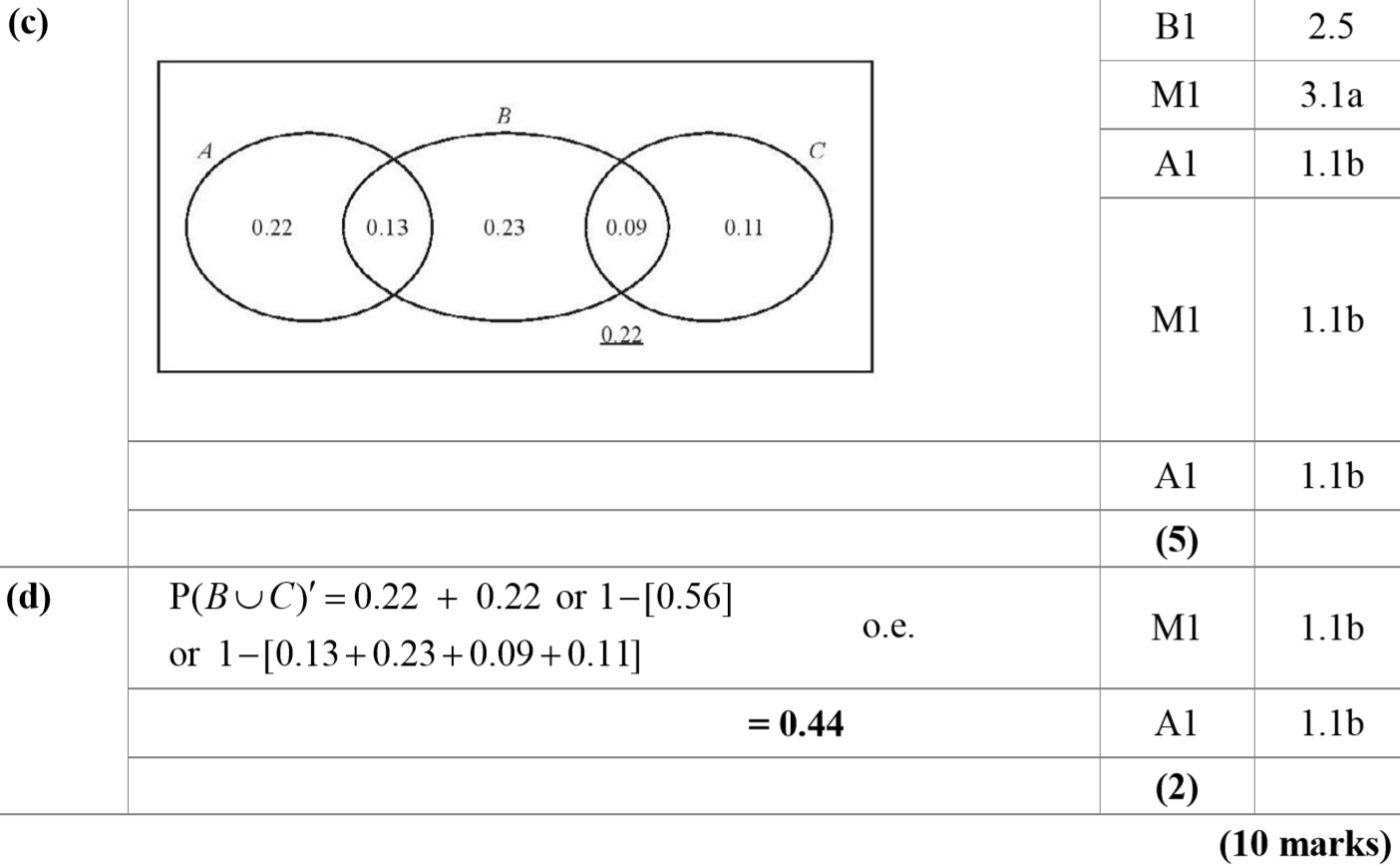 C
D
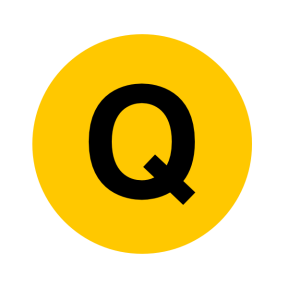 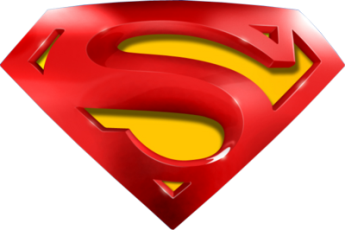 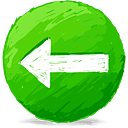 SAM
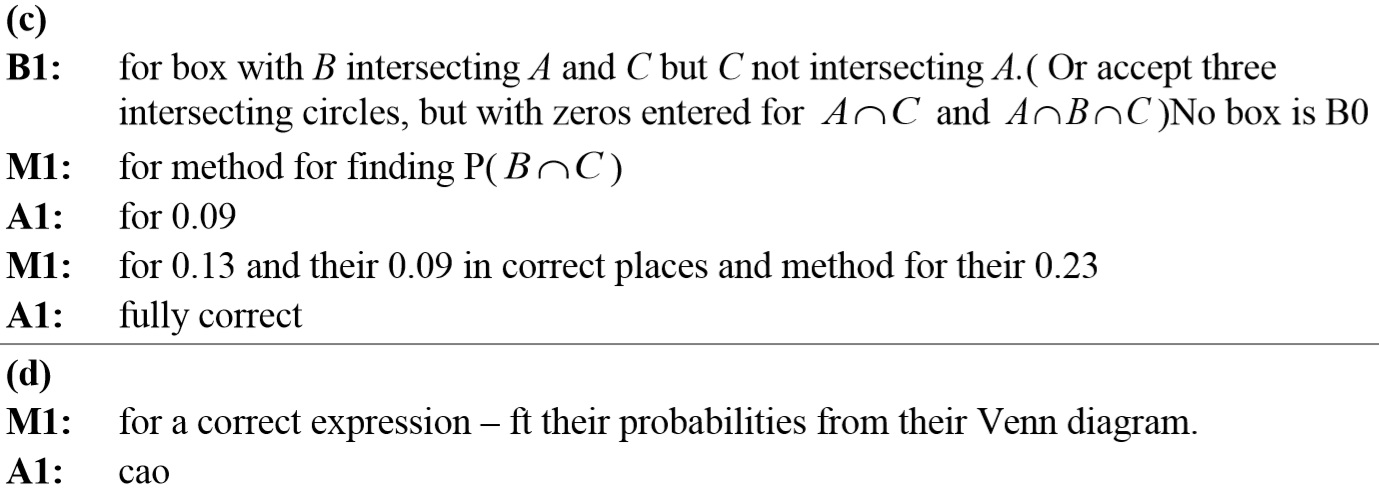 C notes
D notes
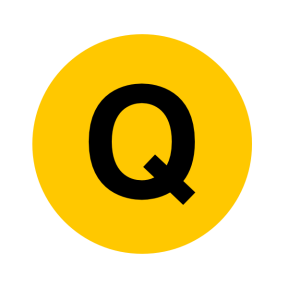 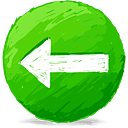 2018
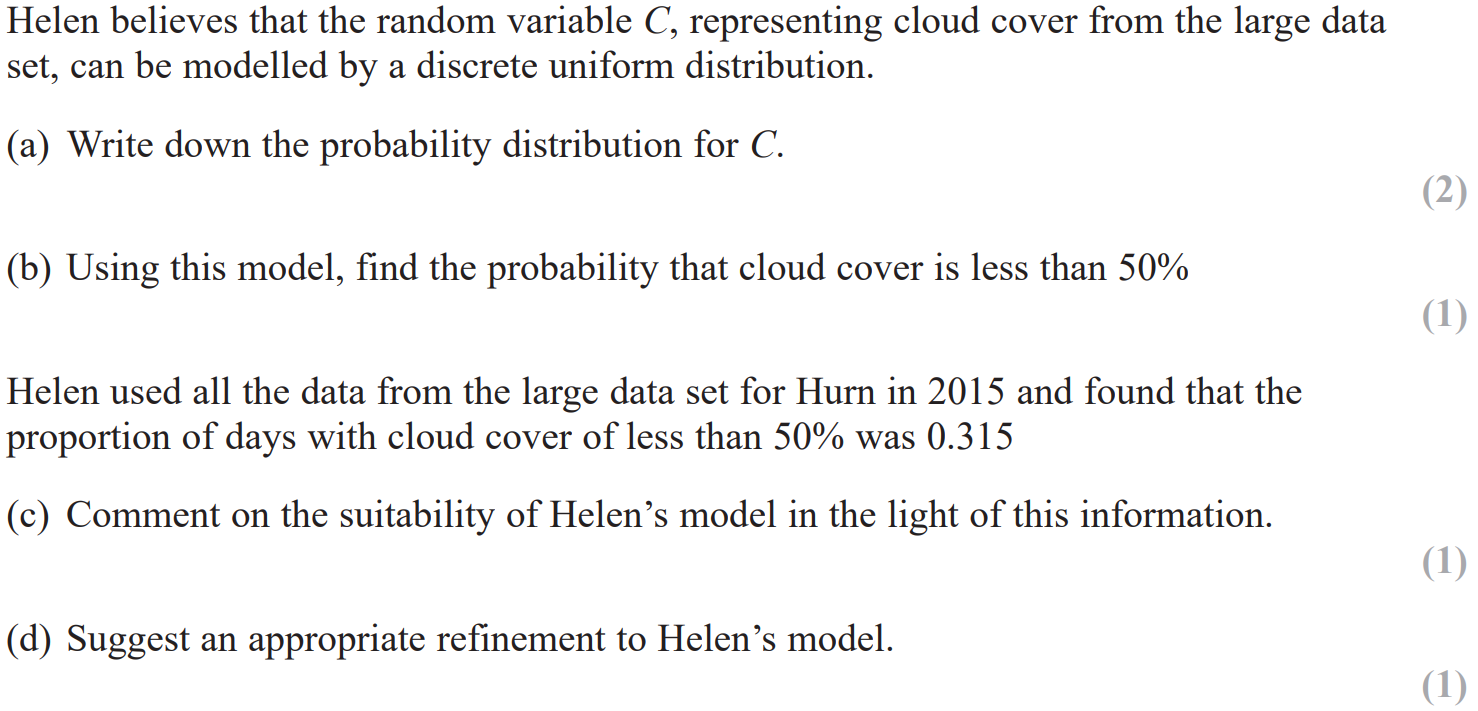 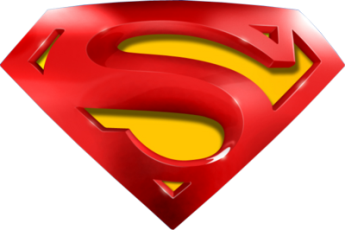 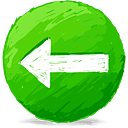 2018
A
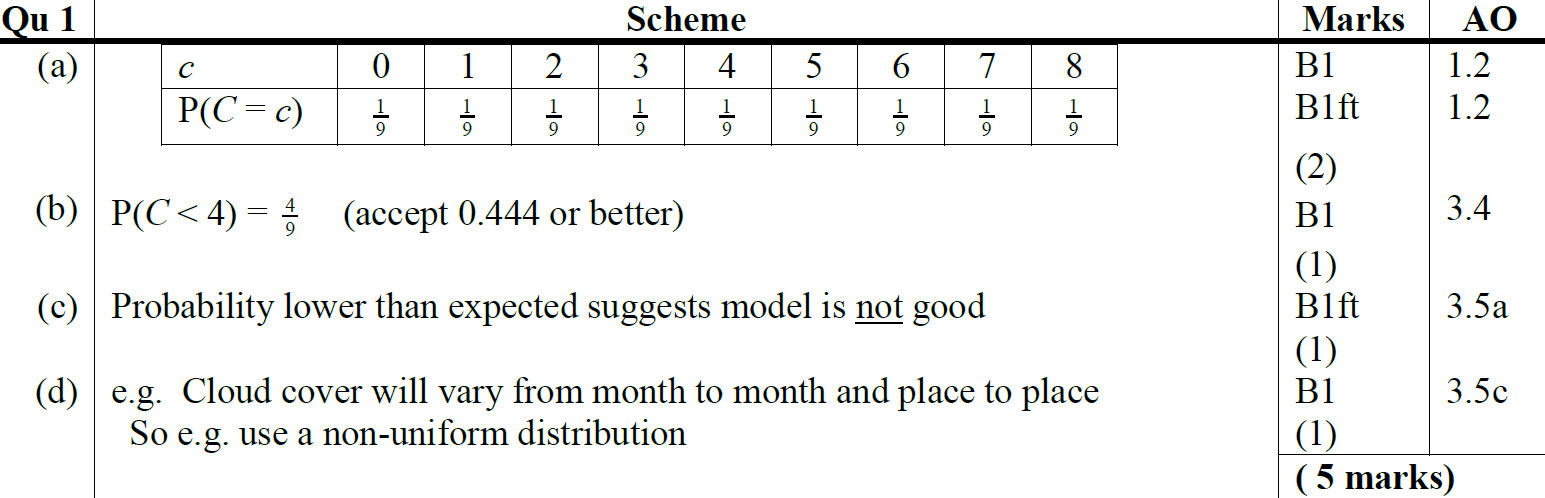 B
C
D
A (SF)
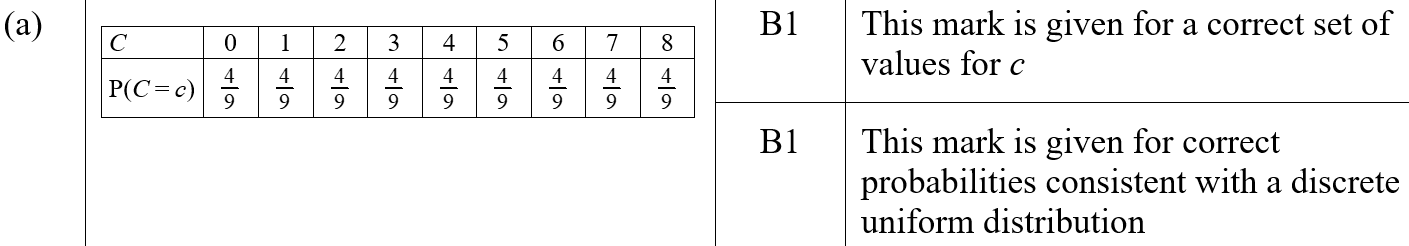 B (SF)
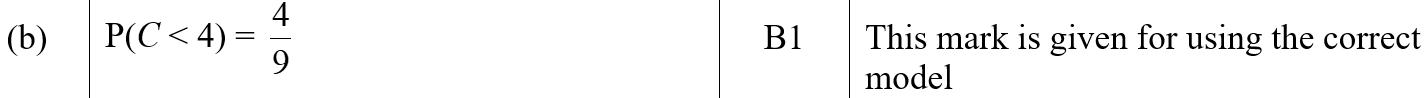 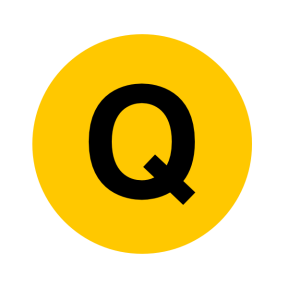 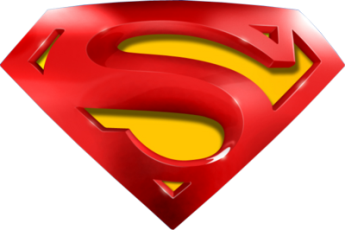 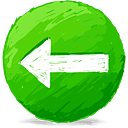 2018
C (SF)
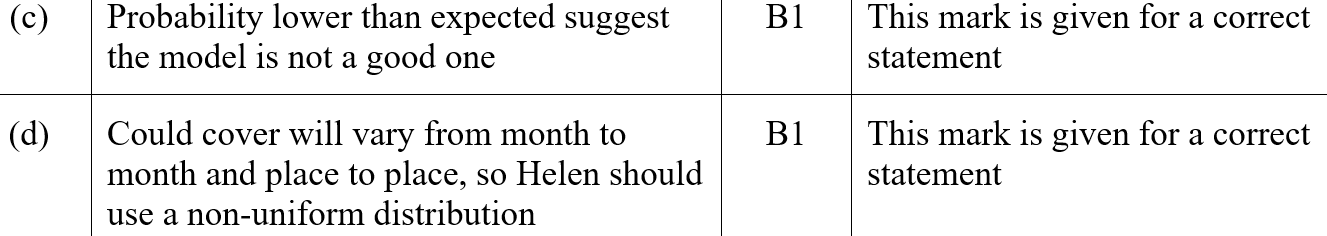 D (SF)
A notes
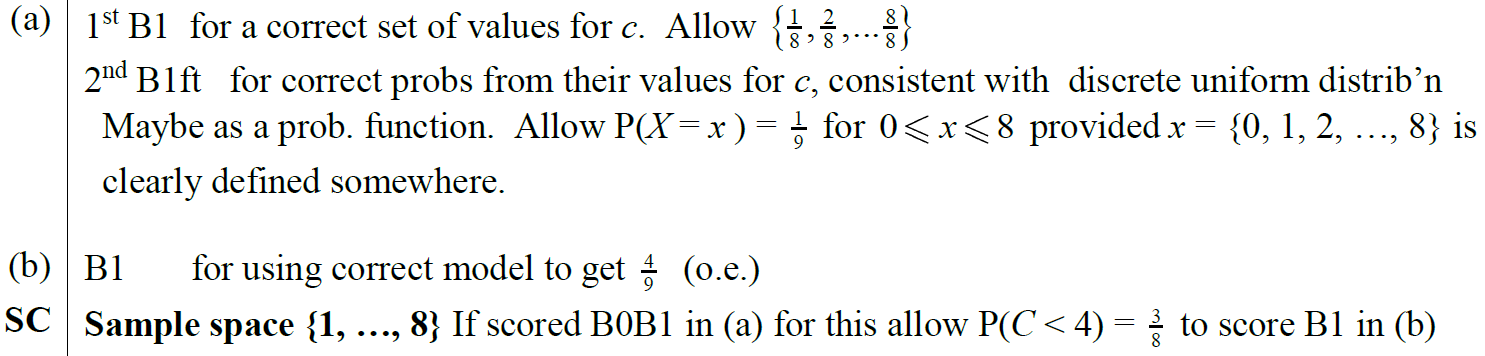 B notes
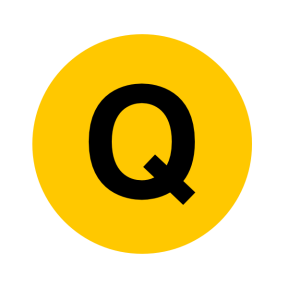 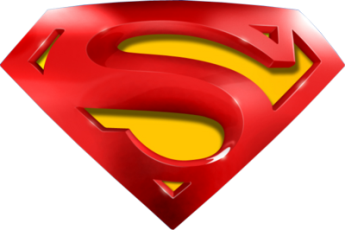 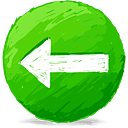 2018
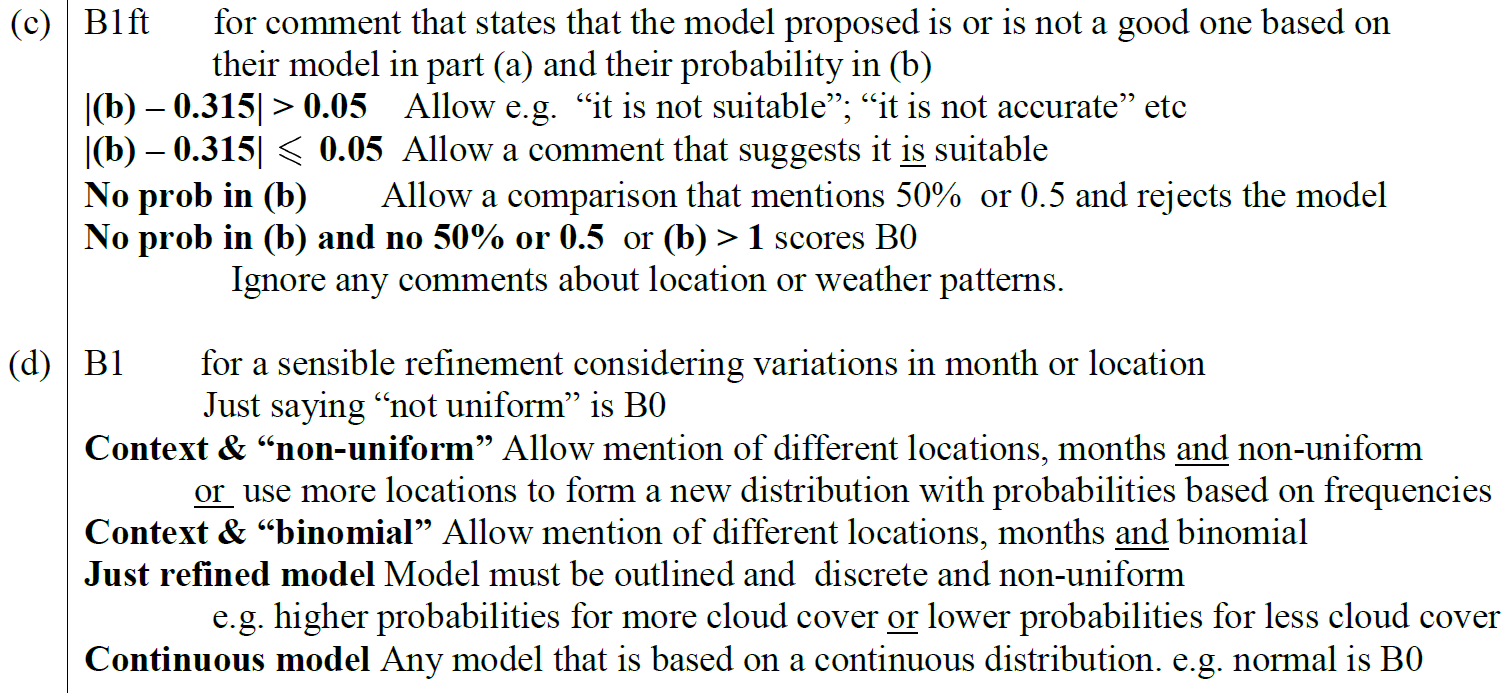 C notes
D notes
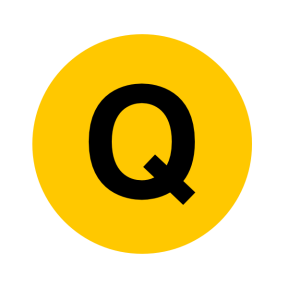 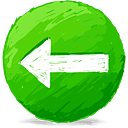 New Spec Q’s
Old Spec Probability
Jan 2006 (i)
May 2008 (ii)
May 2014 (i)
Jan 2011
Jan 2009
Jan 2006 (ii)*
May 2011
May 2014 (ii)
May 2009 (i)
Jan 2006 (iii)
Jan 2012 (i)
June 2015
May 2009 (ii)
Jan 2012 (ii)
June 2016
May 2006
Jan 2010 (i)
May 2012 (i)
June 2017
Jan 2007
Jan 2010 (ii)
June 2007
May 2012 (ii)
June 2018
May 2010 (i)
Jan 2008
Jan 2013
May 2008 (i)
May 2010 (ii)
May 2013
*discrete uniform distribution
Jan 2006
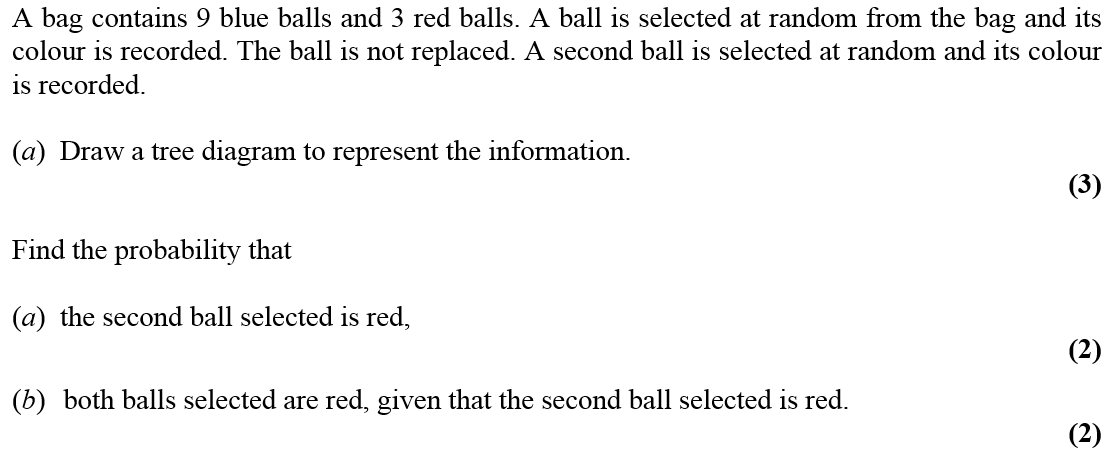 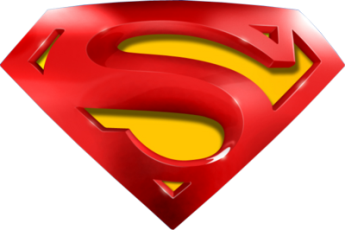 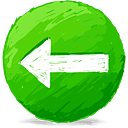 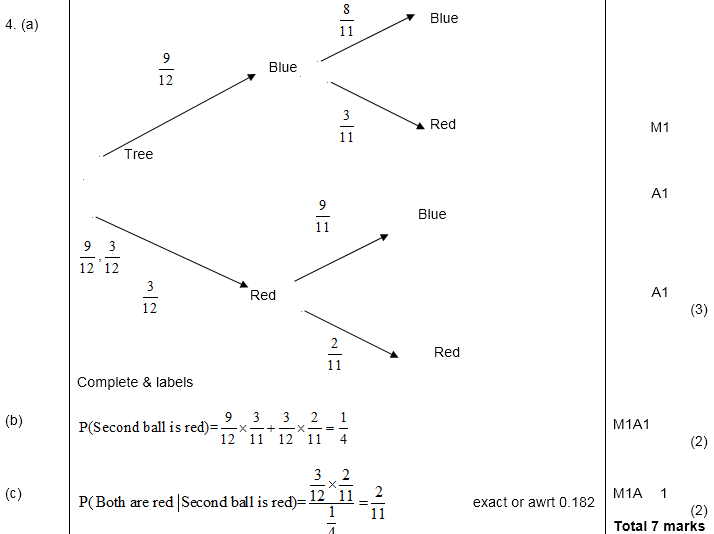 A
Jan 2006
B
C
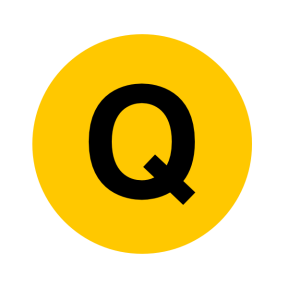 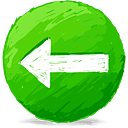 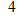 Jan 2006
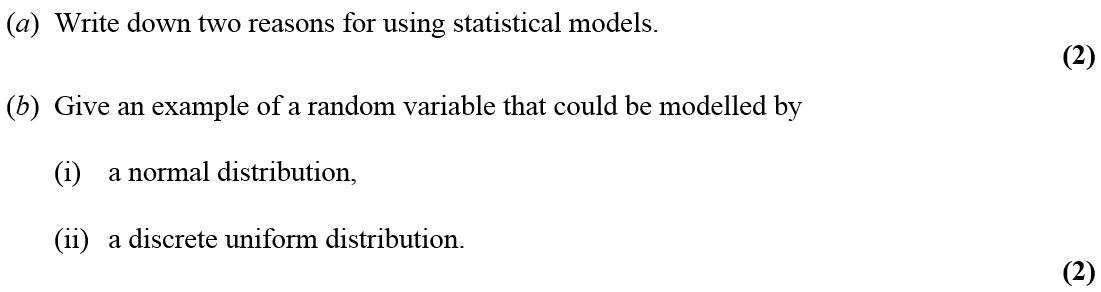 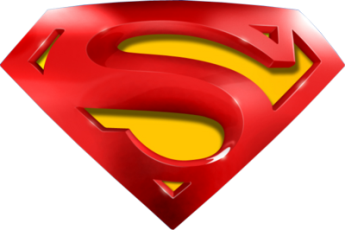 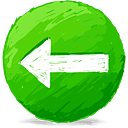 Jan 2006
A
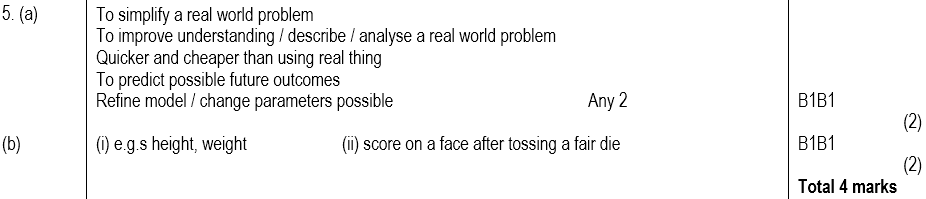 B(i)
B(ii)
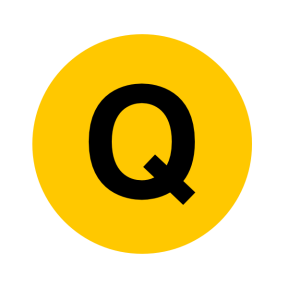 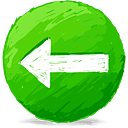 Jan 2006
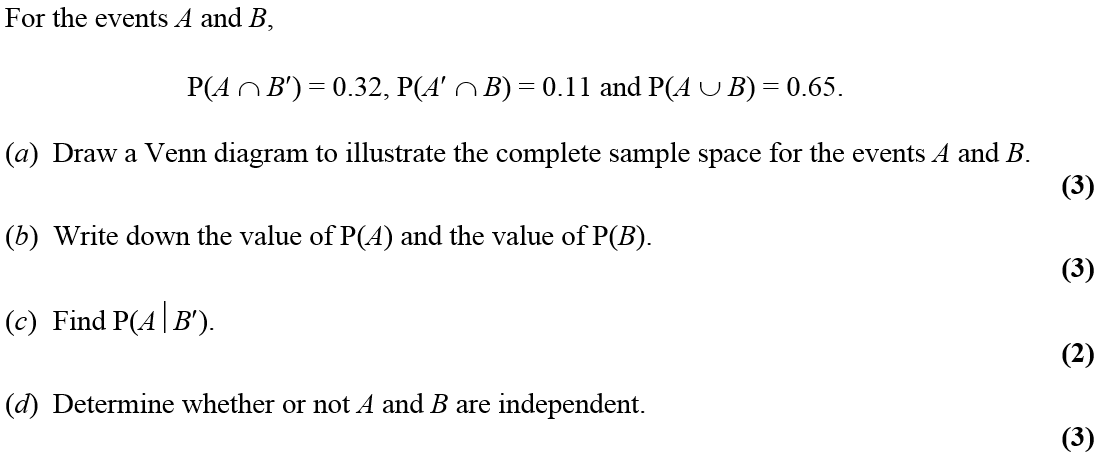 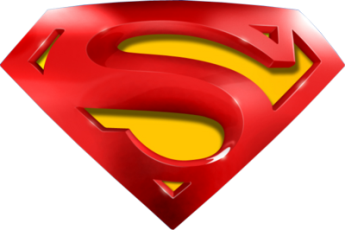 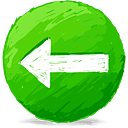 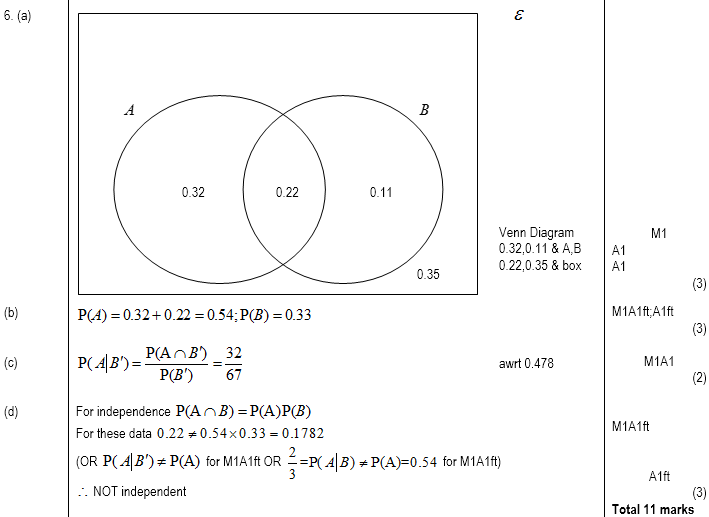 Jan 2006
A
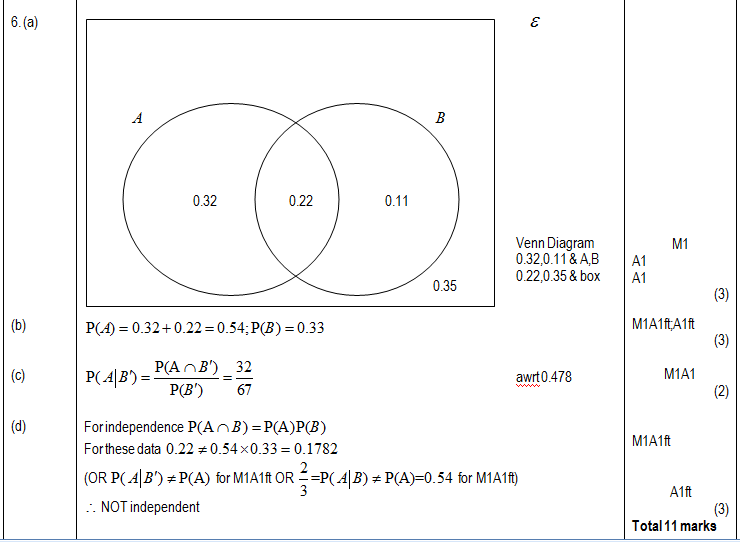 B
C
D
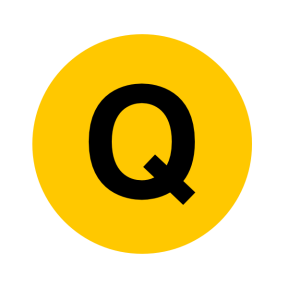 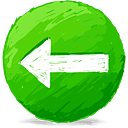 May 2006
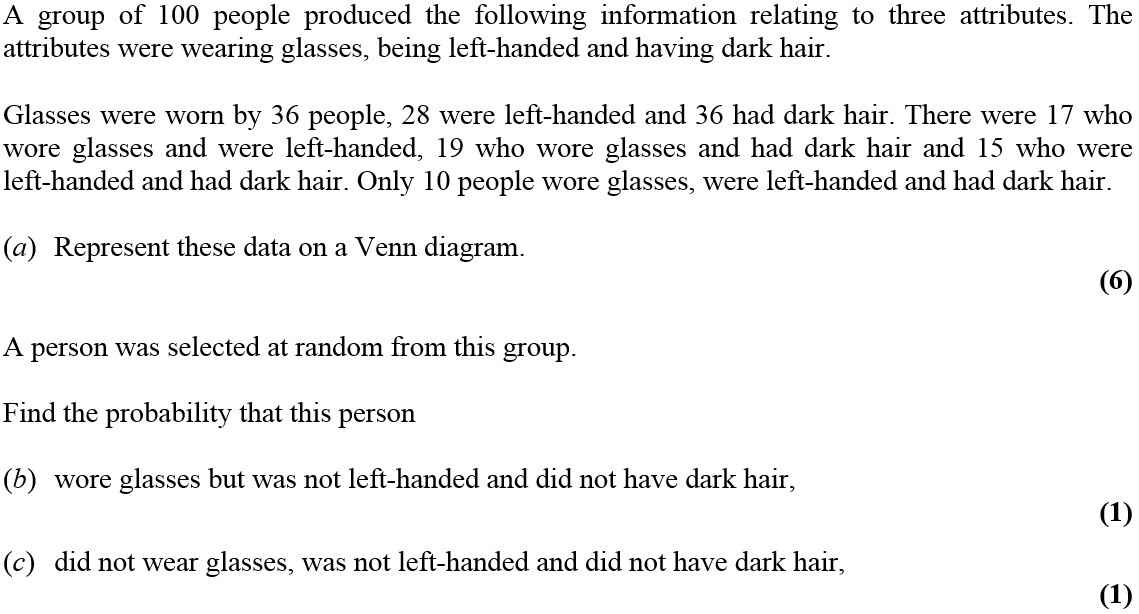 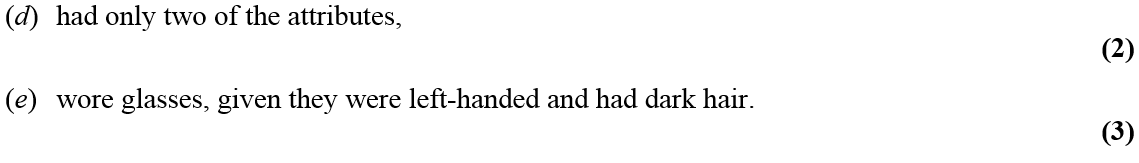 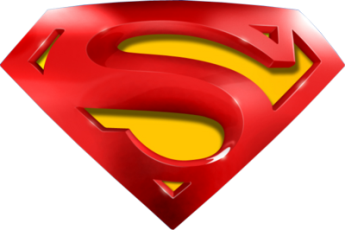 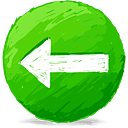 May 2006
A
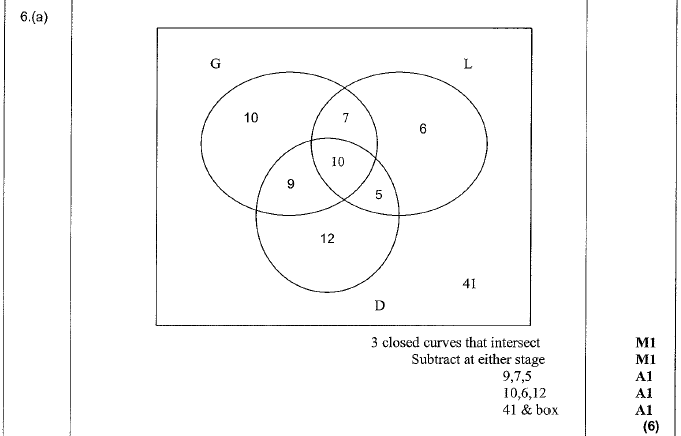 B
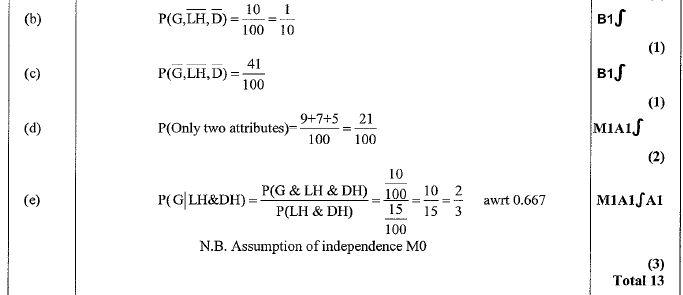 C
D
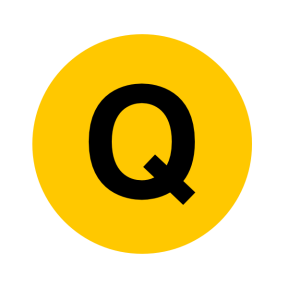 E
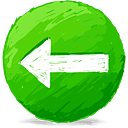 Jan 2007
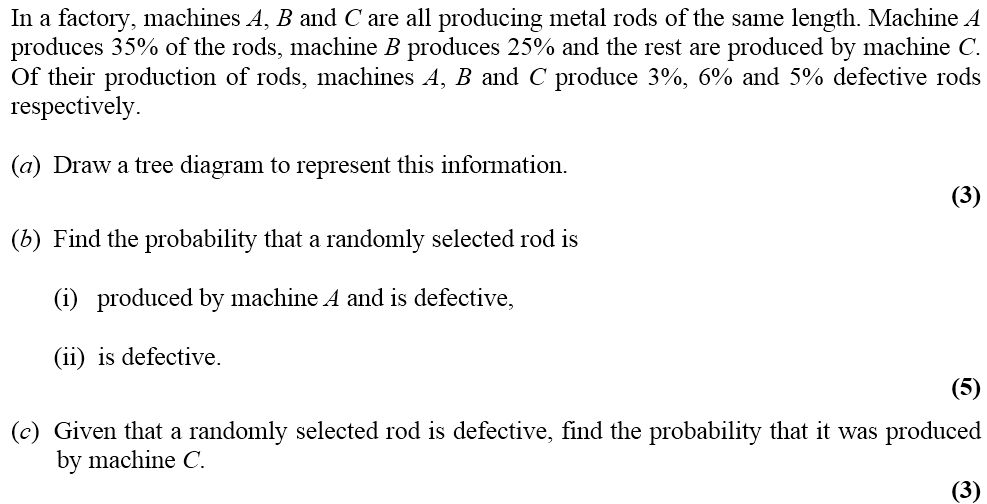 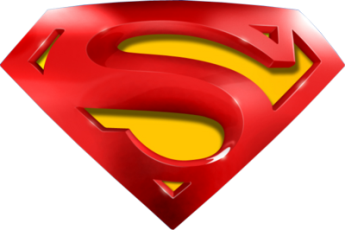 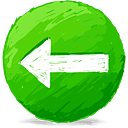 Jan 2007
A
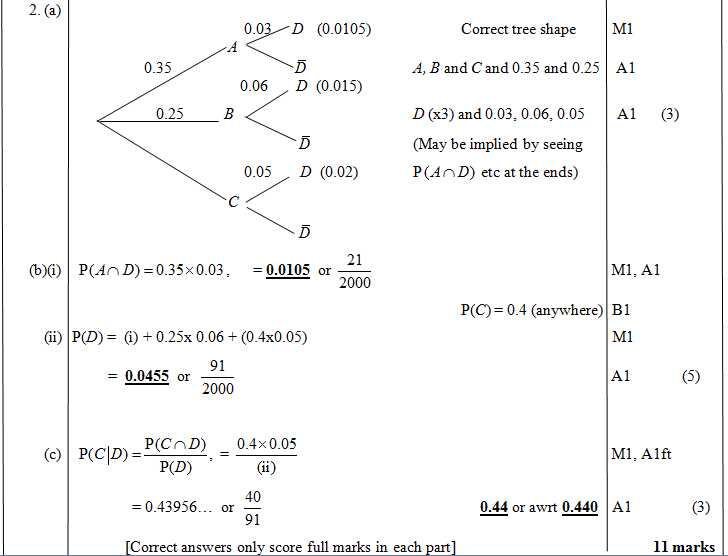 B (i)
B (ii)
C
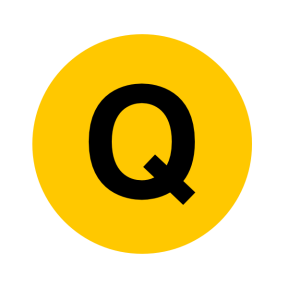 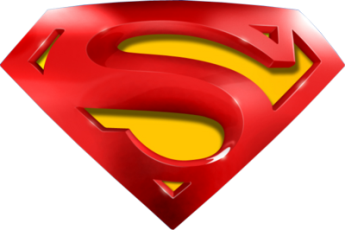 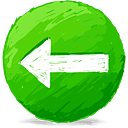 Jan 2007
A
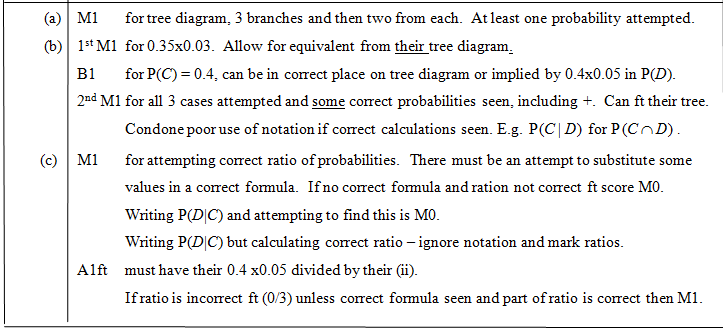 B
C
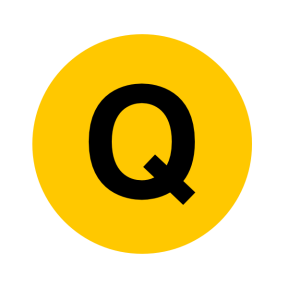 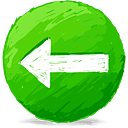 June 2007
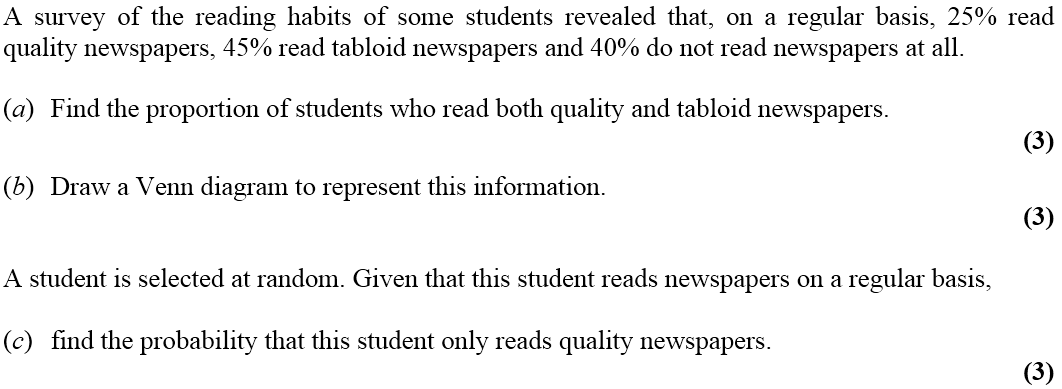 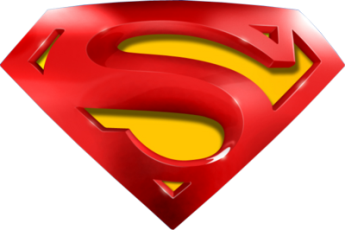 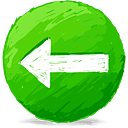 June 2007
A
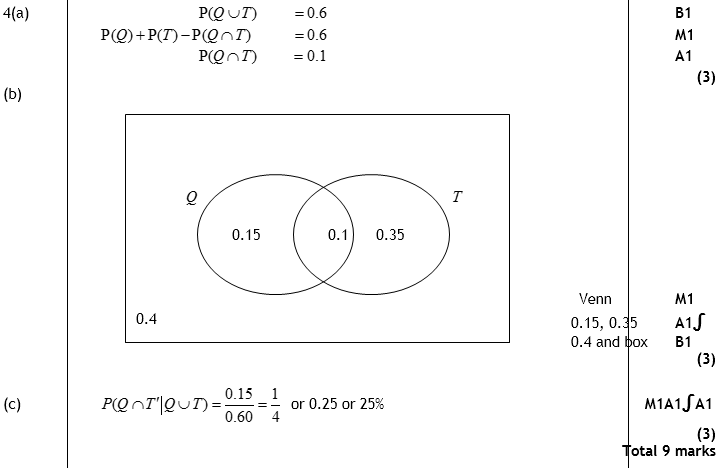 B
C
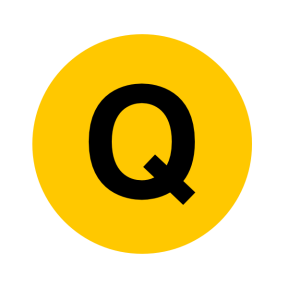 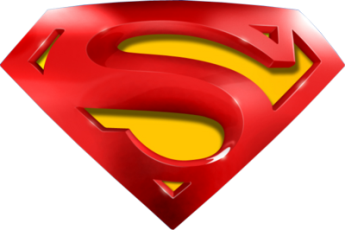 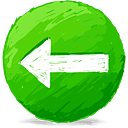 June 2007
A
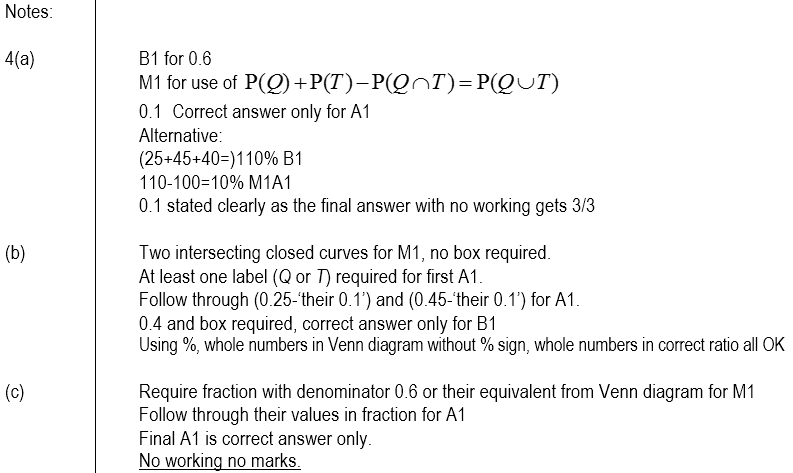 B
C
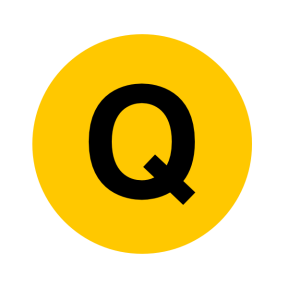 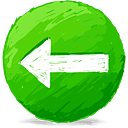 Jan 2008
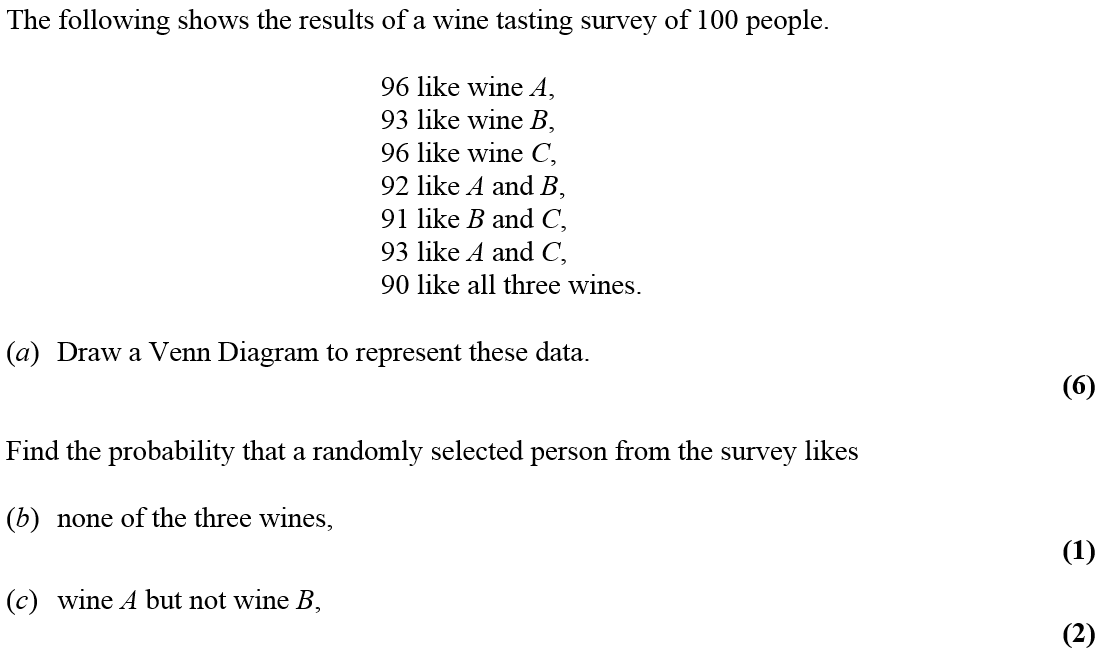 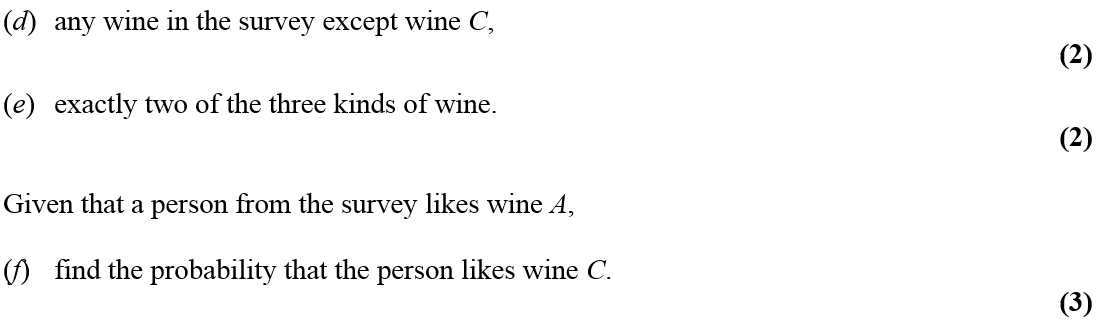 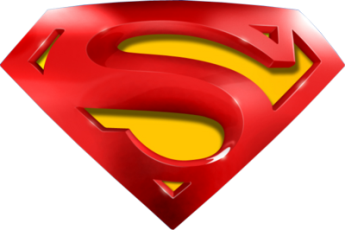 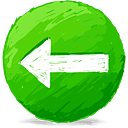 Jan 2008
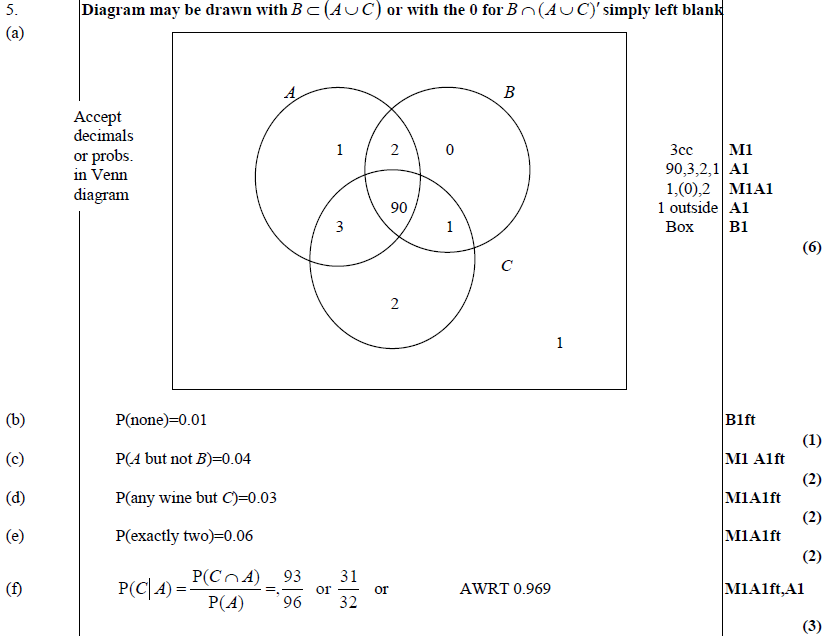 A
B
C
D
E
F
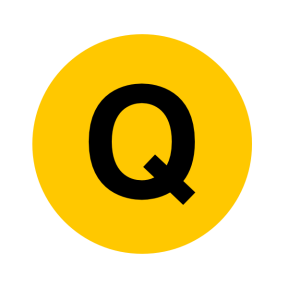 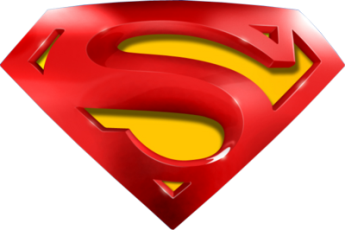 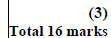 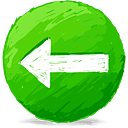 Jan 2008
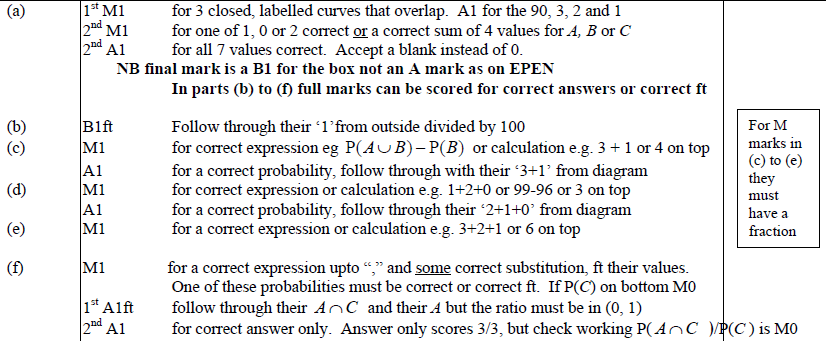 A
B
C,D,E
C
D
E
F
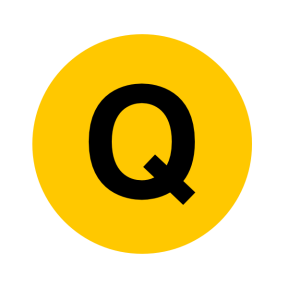 May 2008
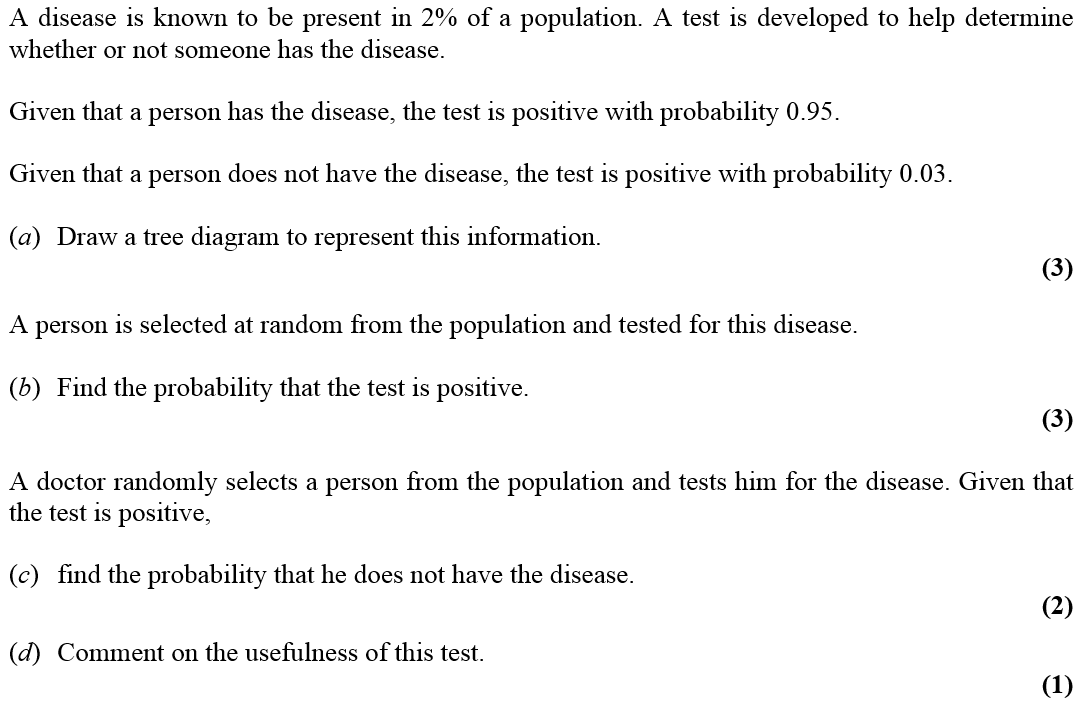 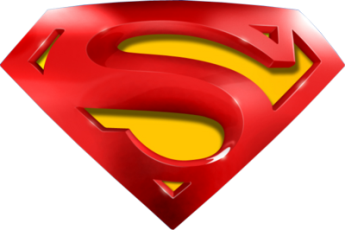 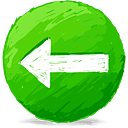 A
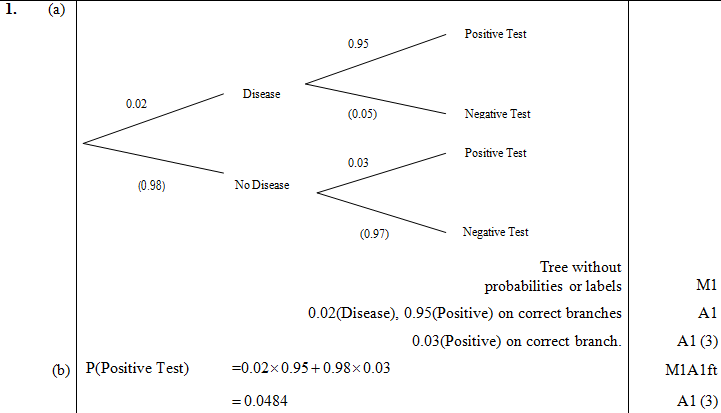 May 2008
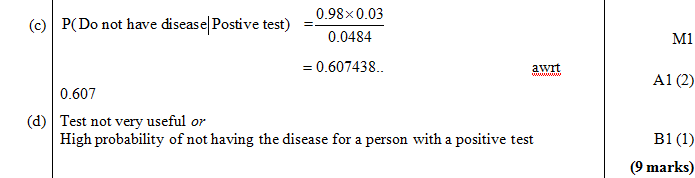 B
C
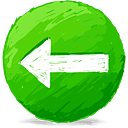 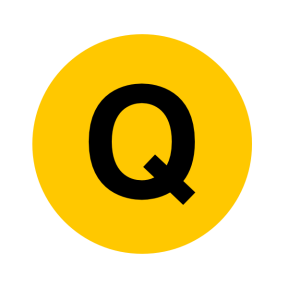 D
May 2008
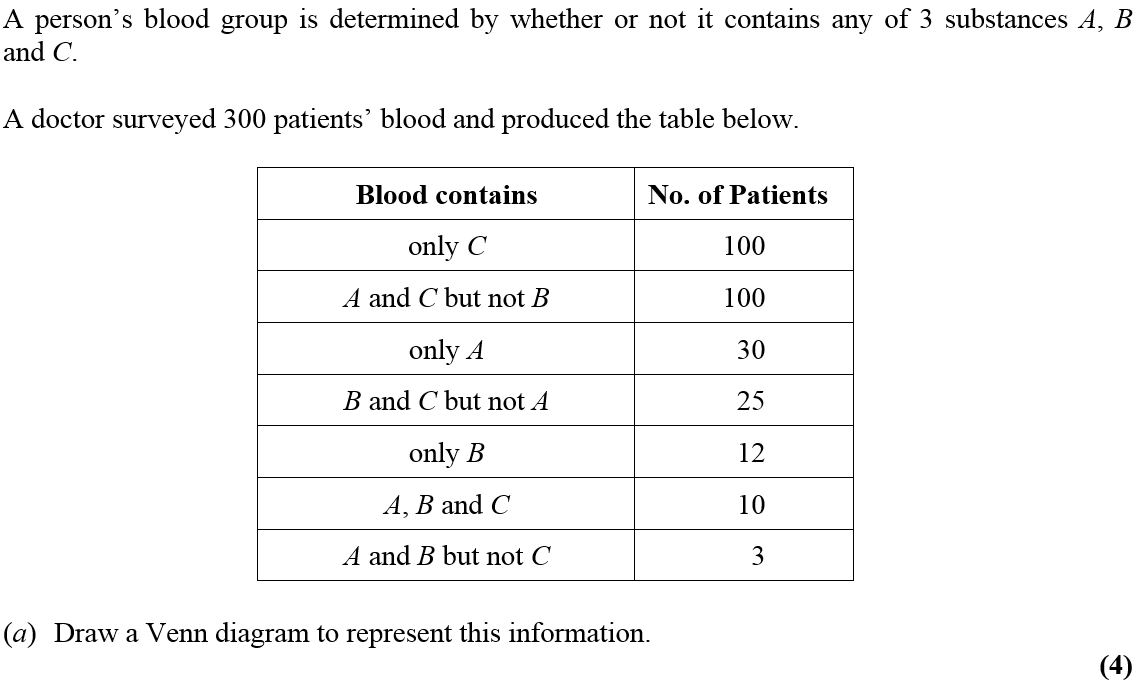 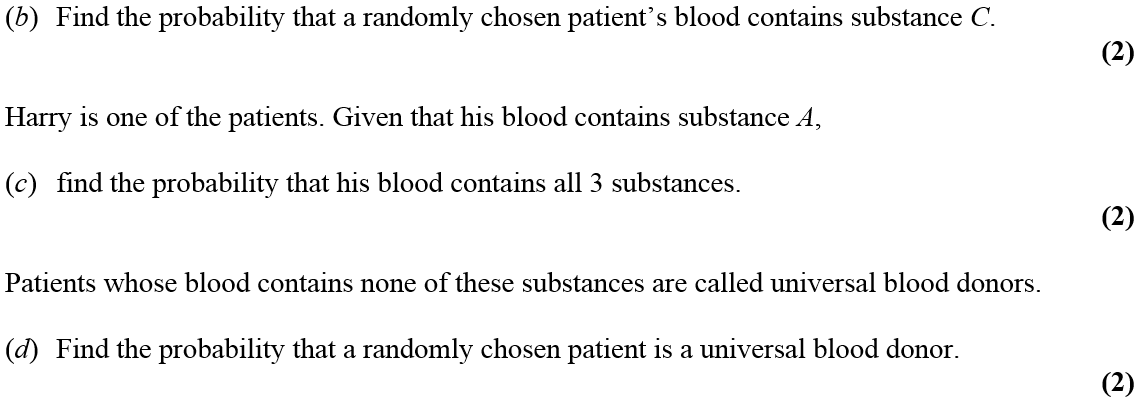 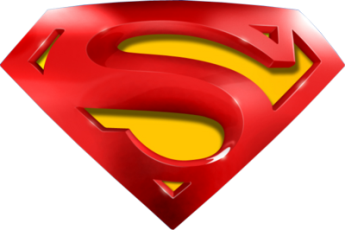 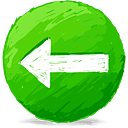 May 2008
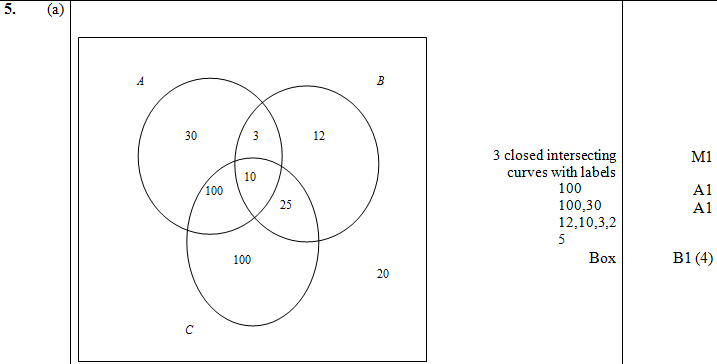 A
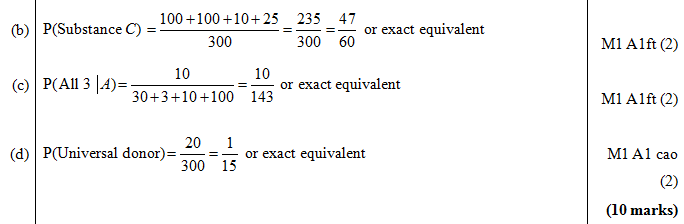 B
C
D
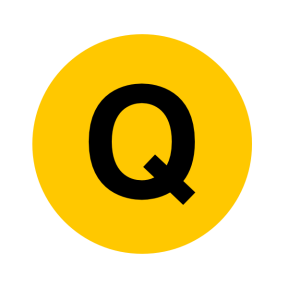 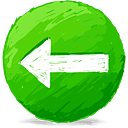 Jan 2009
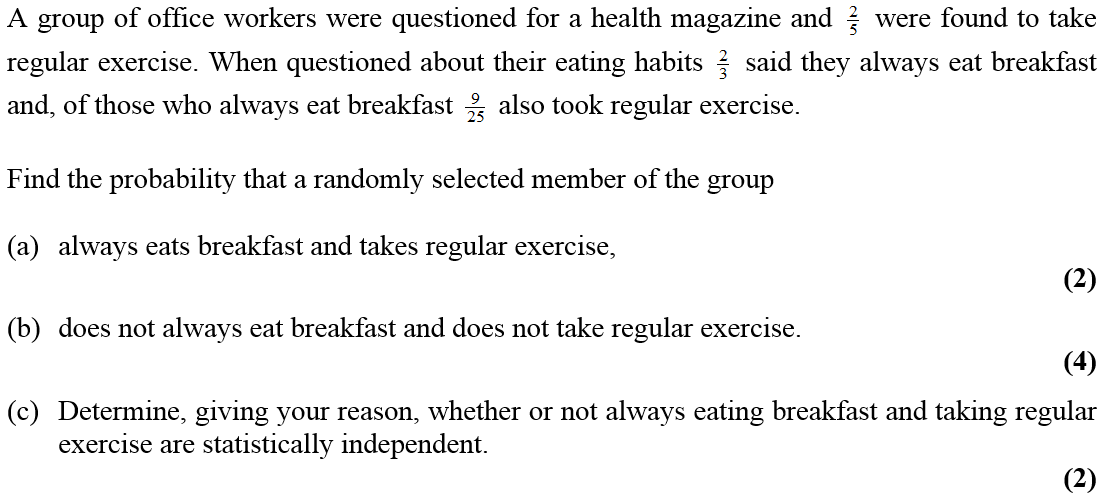 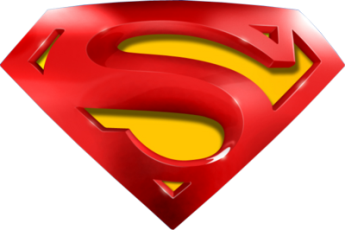 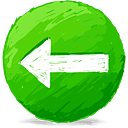 Jan 2009
A
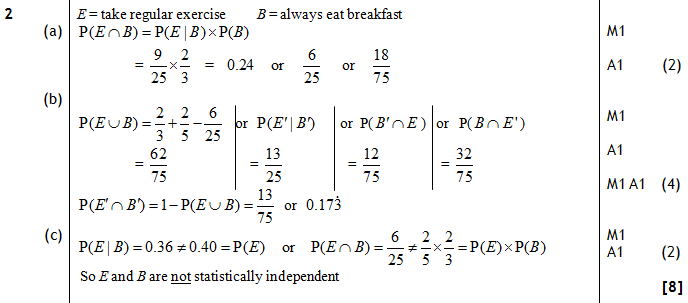 B
C
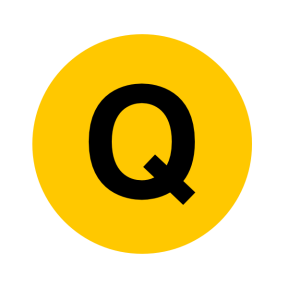 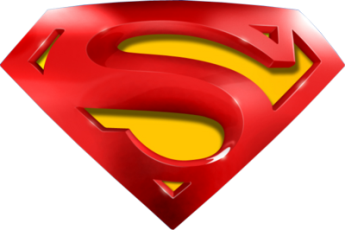 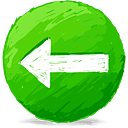 Jan 2009
A
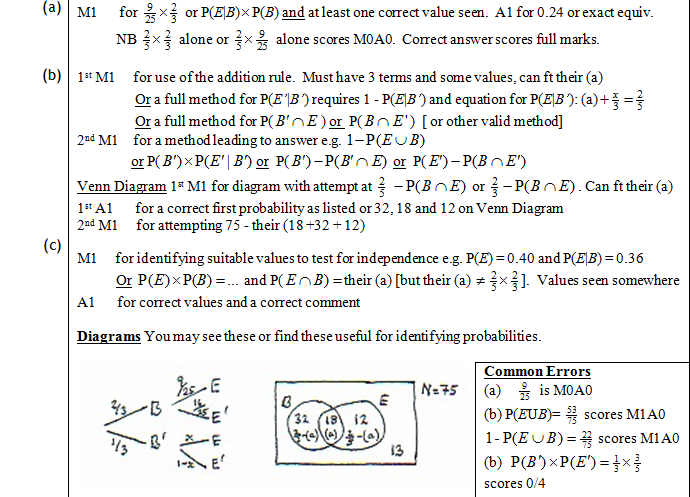 B
C
Diagrams
A errors
B errors
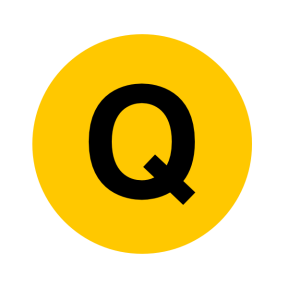 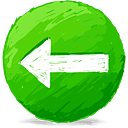 May 2009
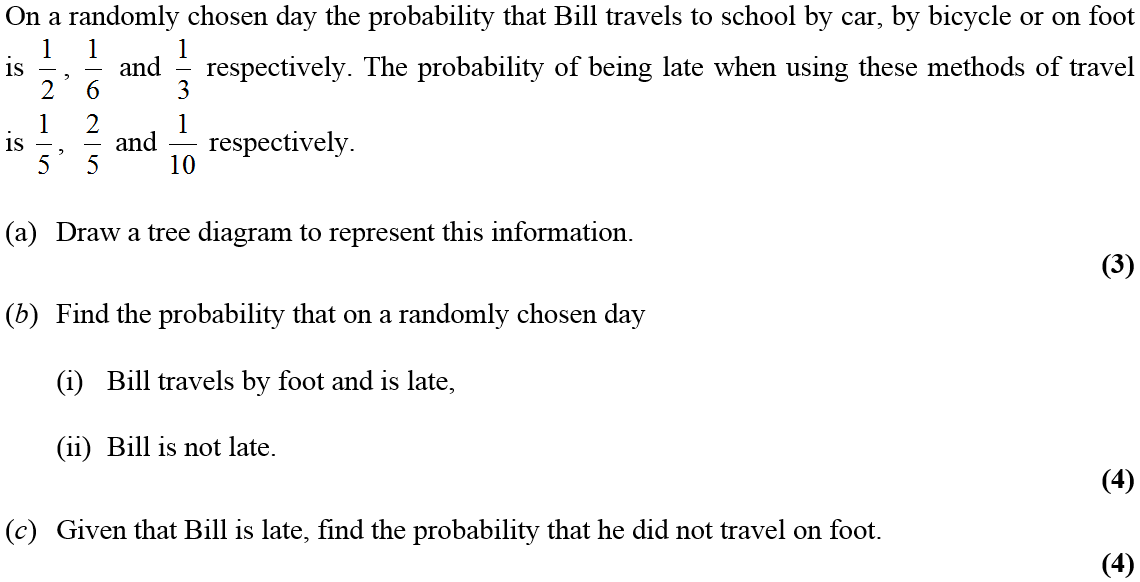 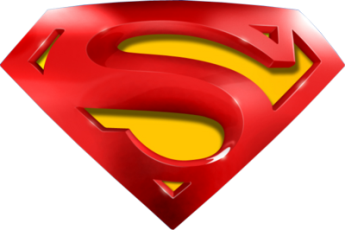 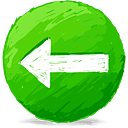 May 2009
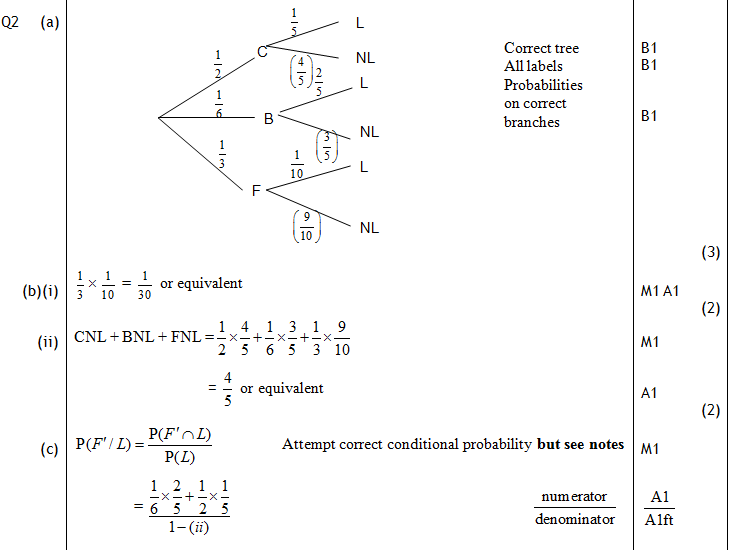 A
B (i)
B (ii)
C
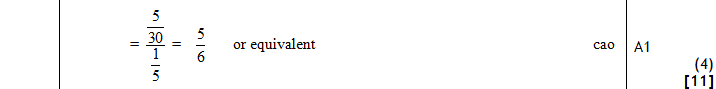 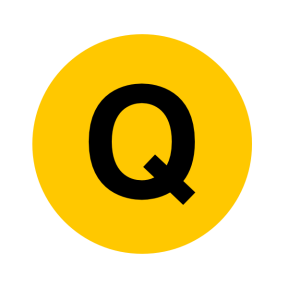 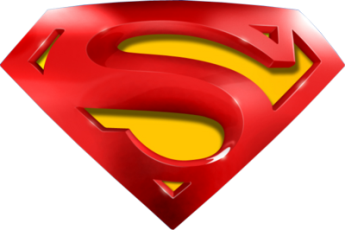 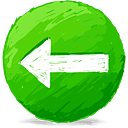 May 2009
A
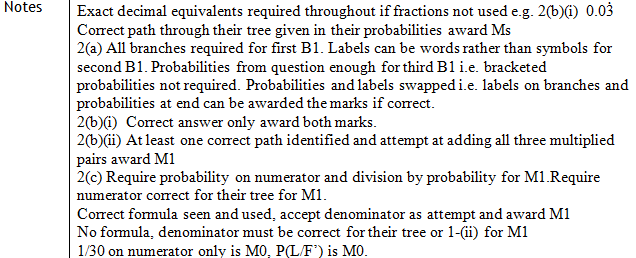 B (i)
B (ii)
C
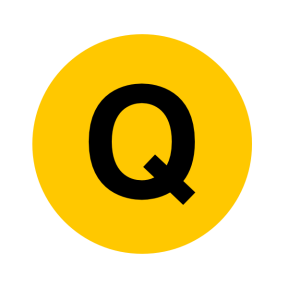 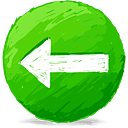 May 2009
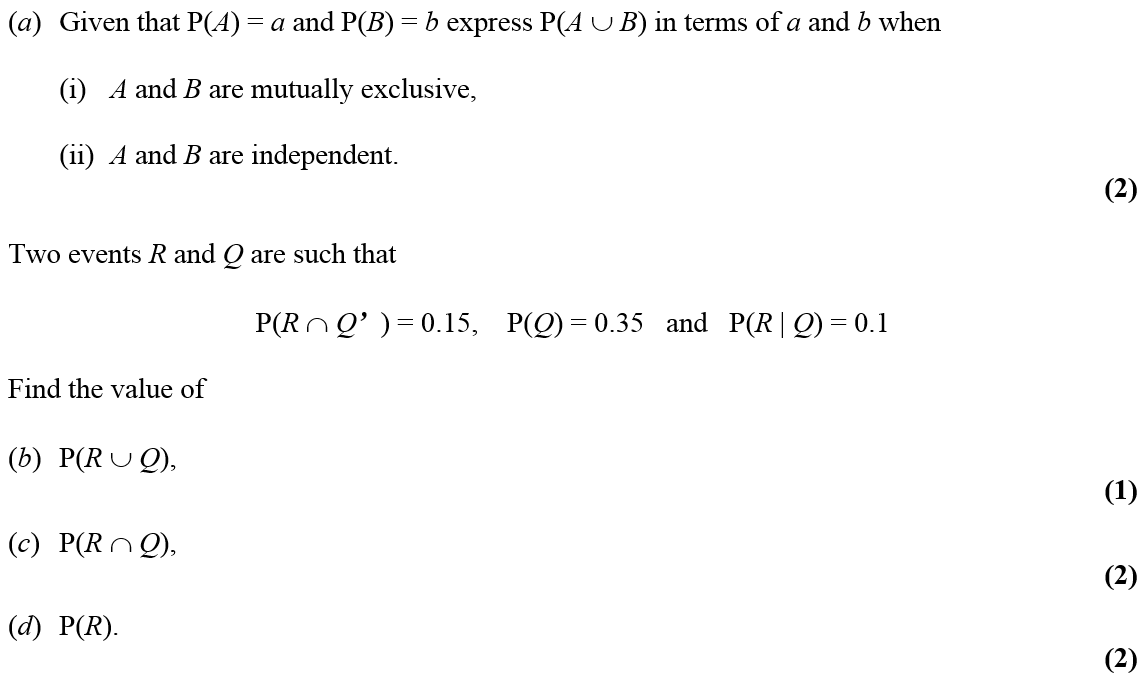 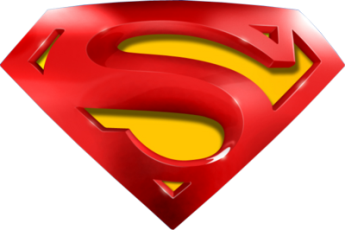 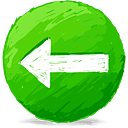 A (i)
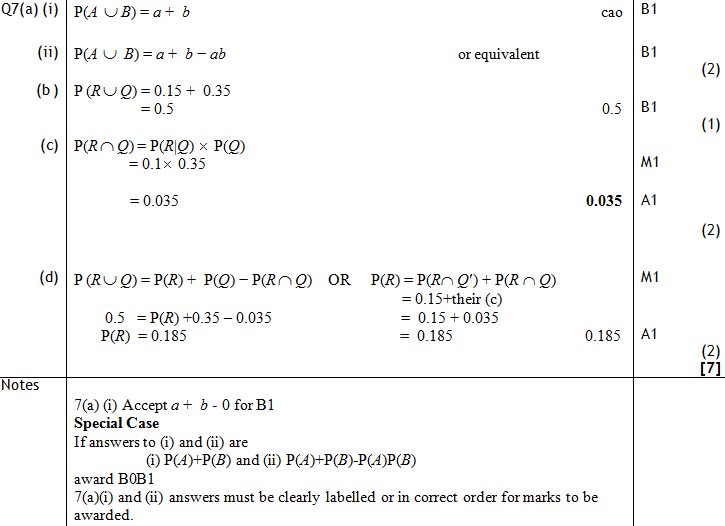 May 2009
A (ii)
B
C
D
A
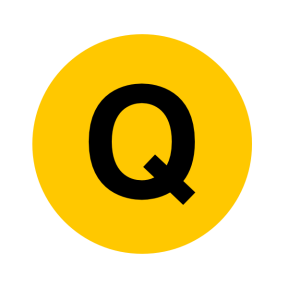 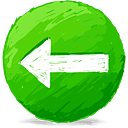 Jan 2010
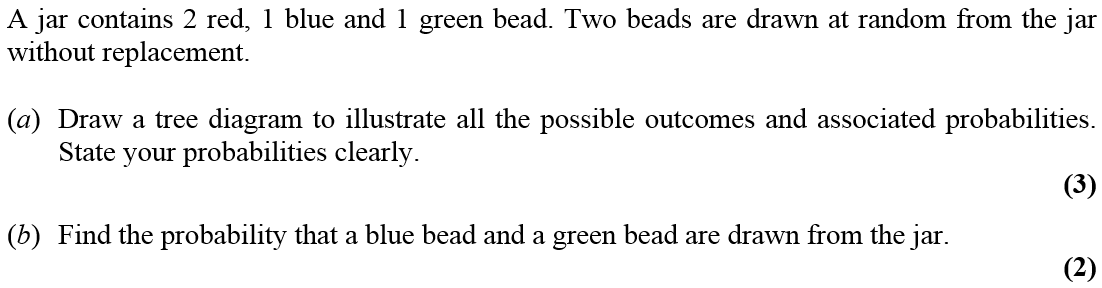 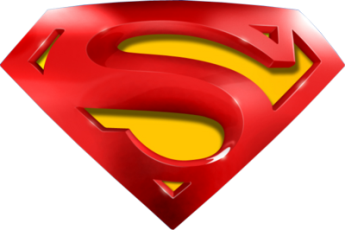 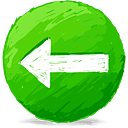 Jan 2010
A
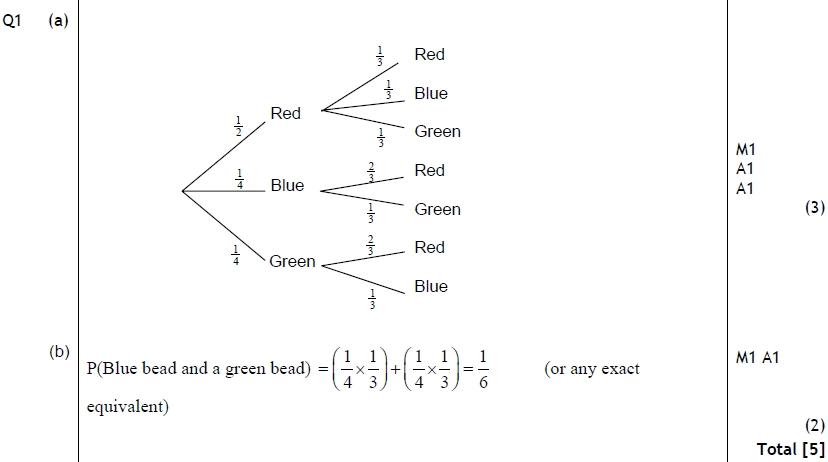 B
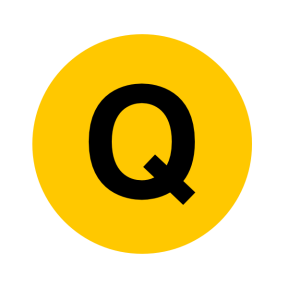 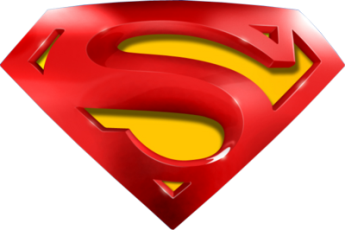 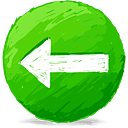 Jan 2010
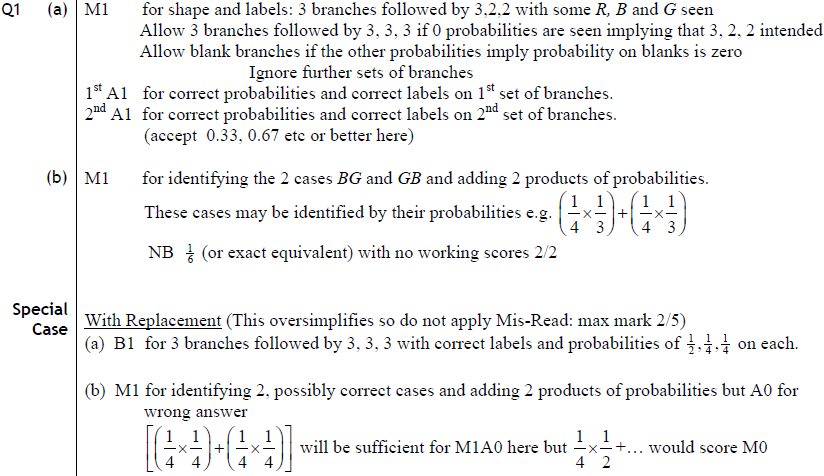 A
B
A
B
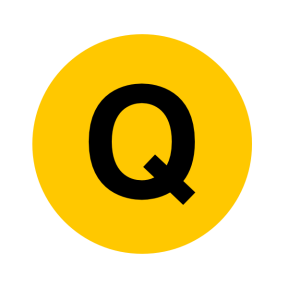 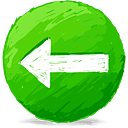 Jan 2010
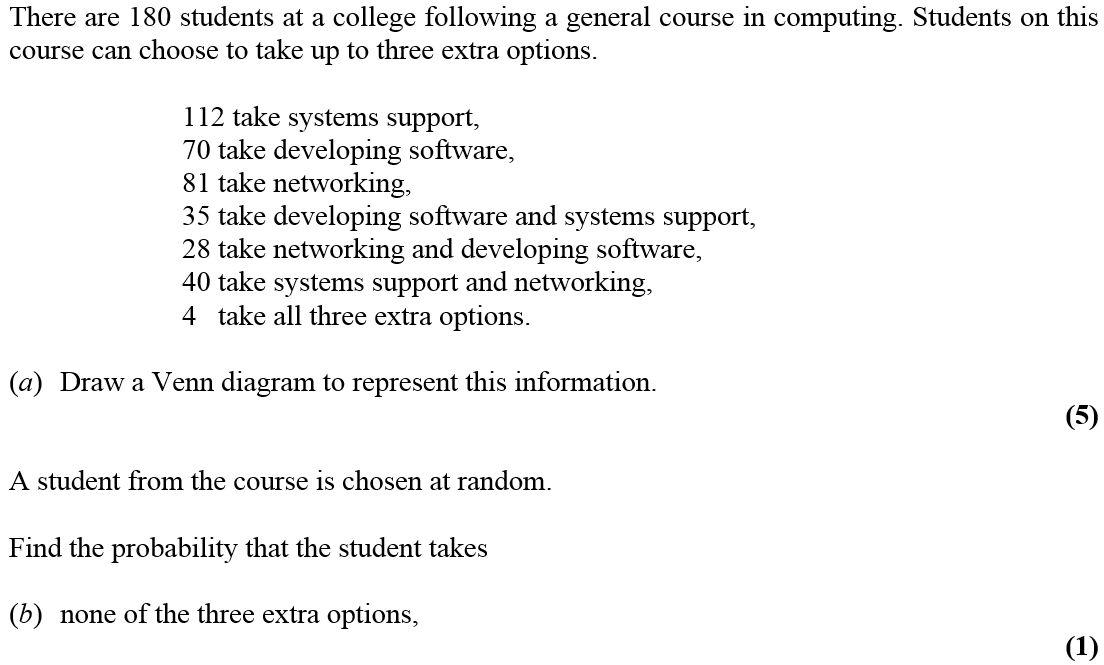 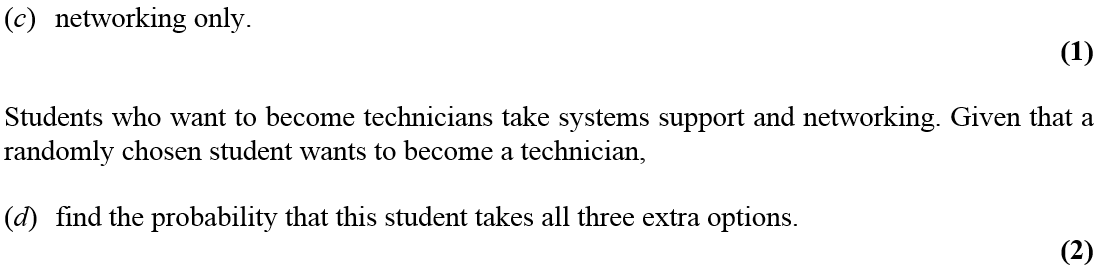 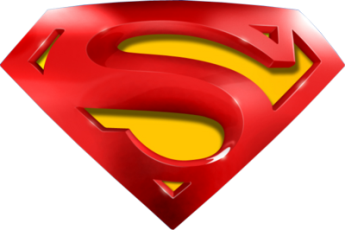 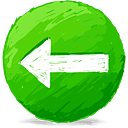 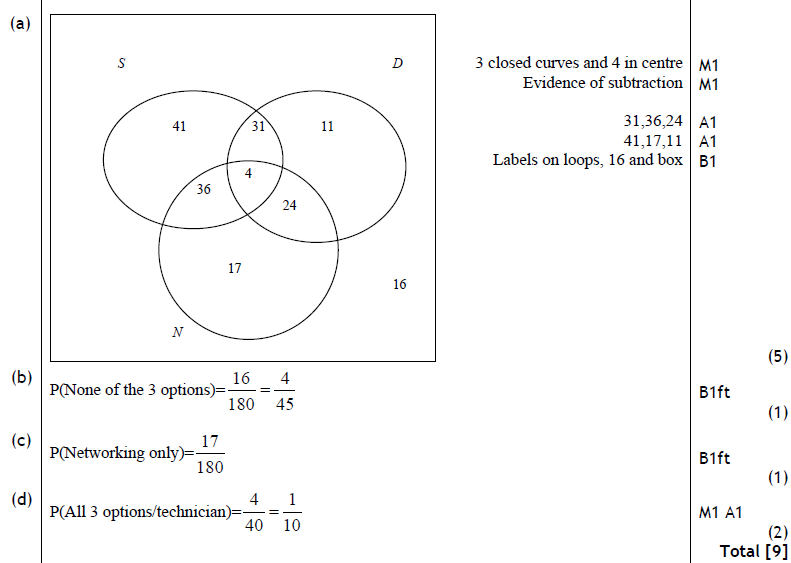 A
Jan 2010
B
C
D
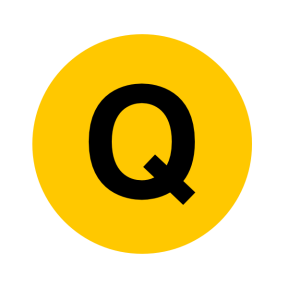 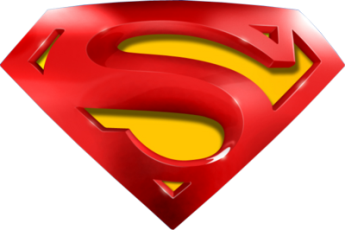 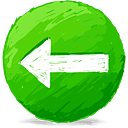 Jan 2010
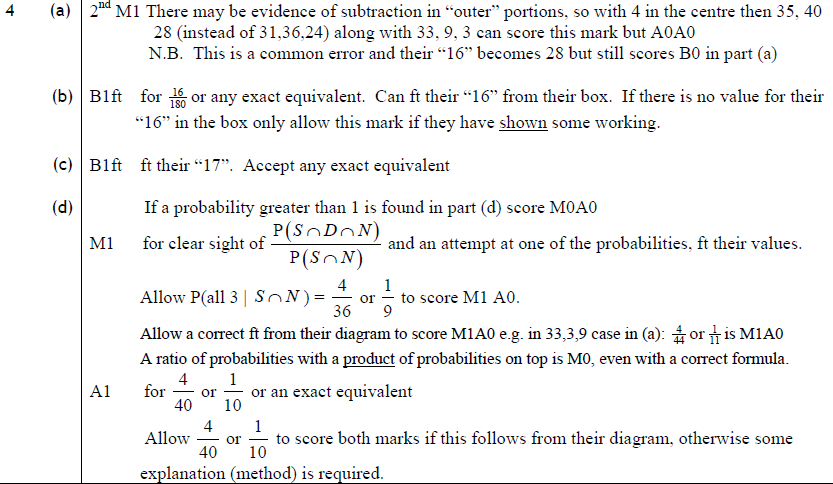 A
B
C
D
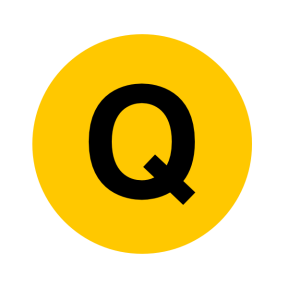 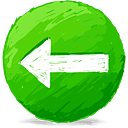 May 2010
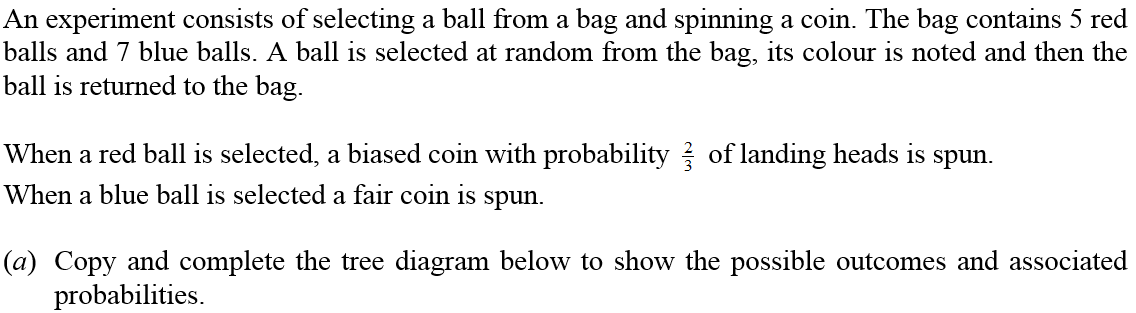 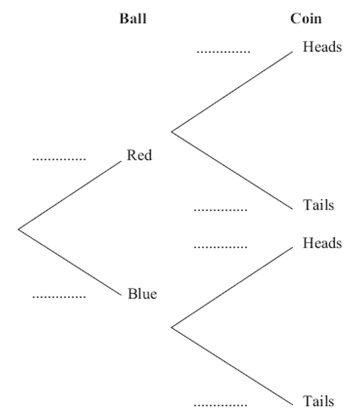 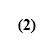 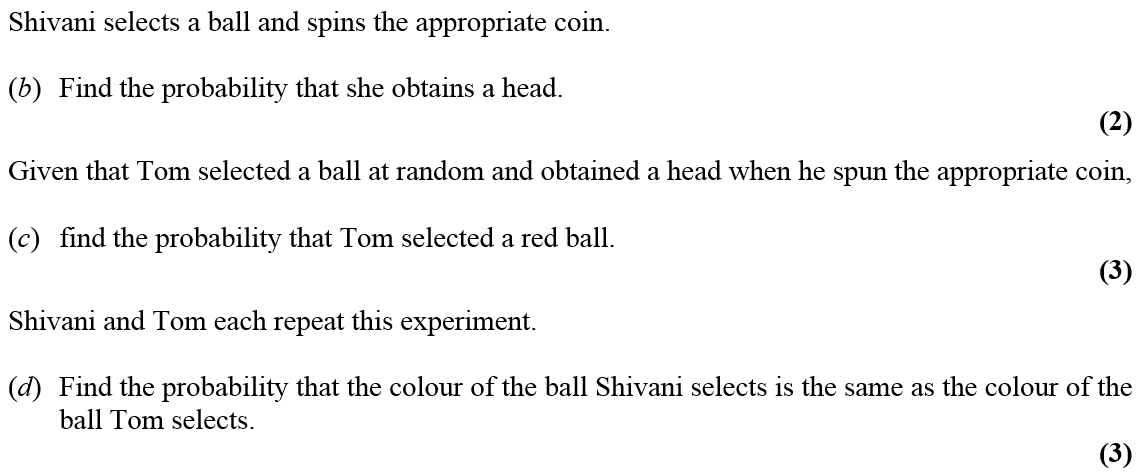 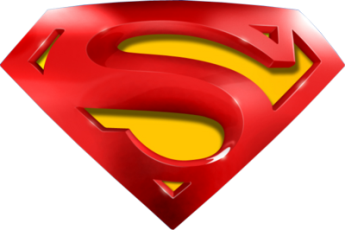 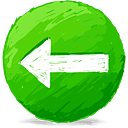 May 2010
A
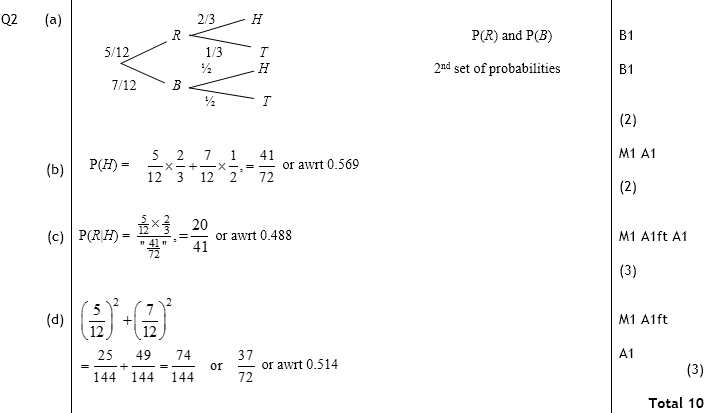 B
C
D
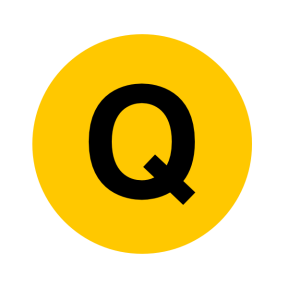 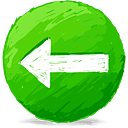 May 2010
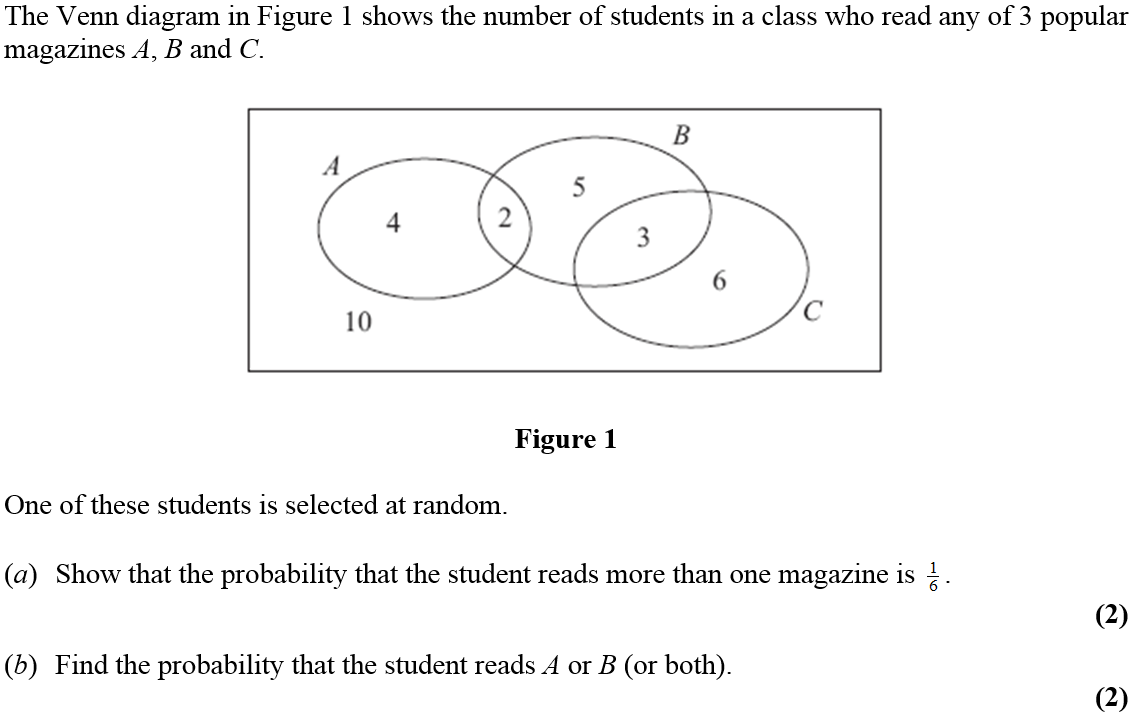 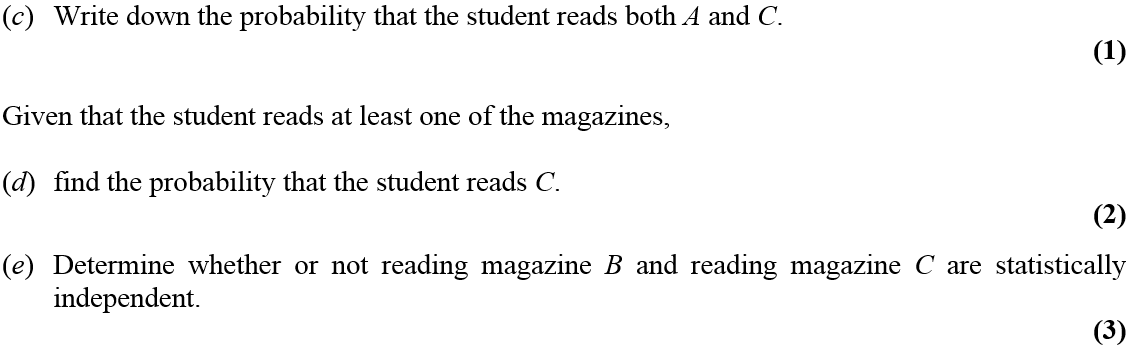 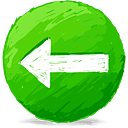 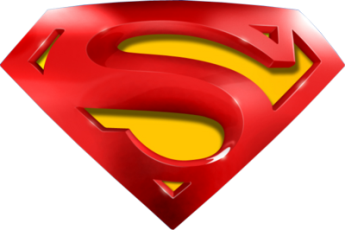 May 2010
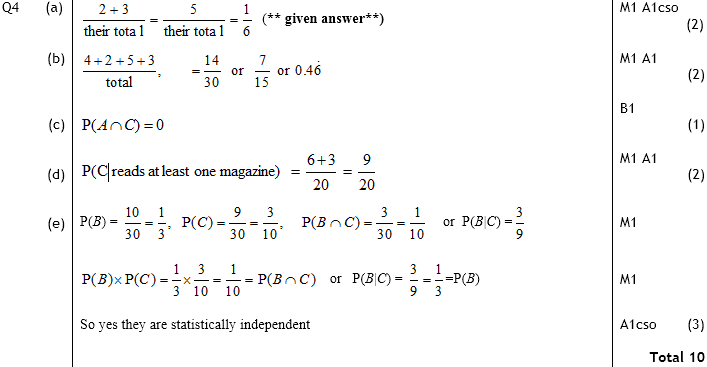 A
B
C
D
E
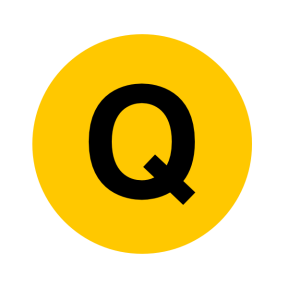 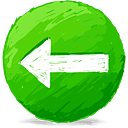 Jan 2011
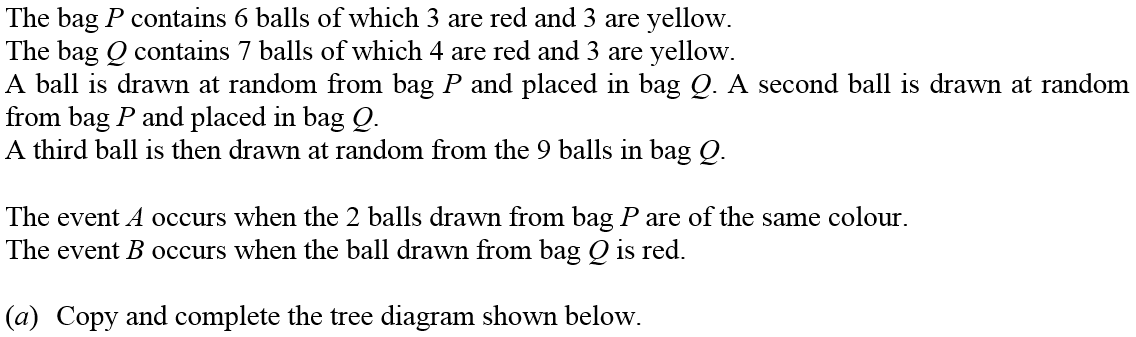 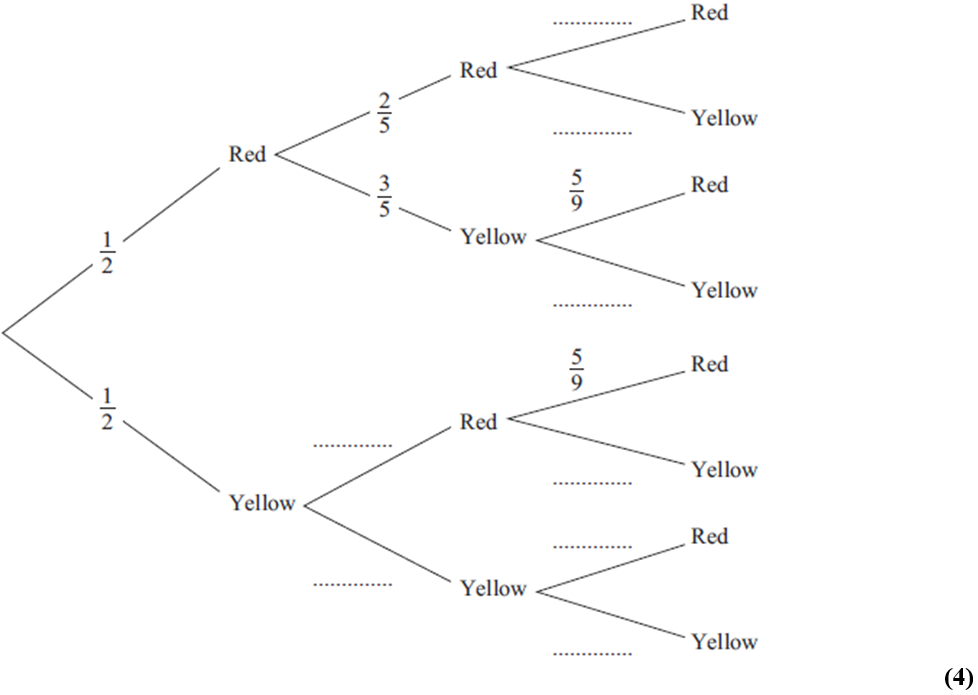 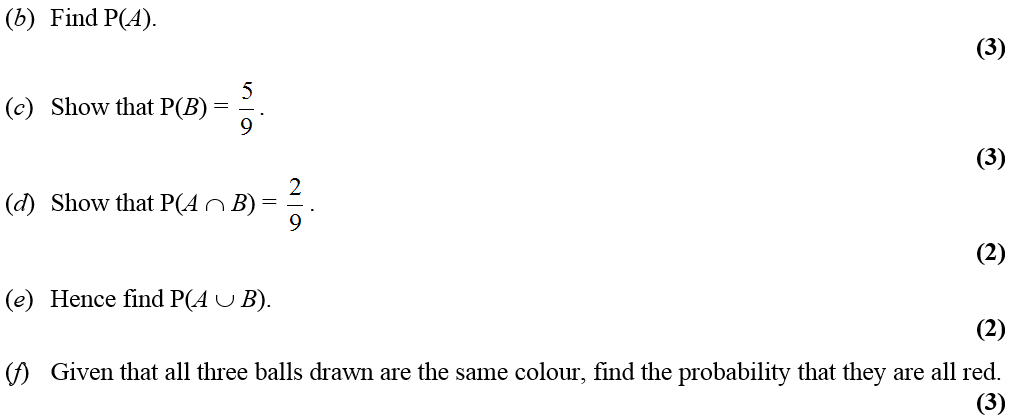 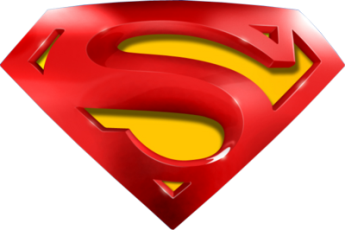 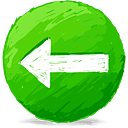 Jan 2011
A
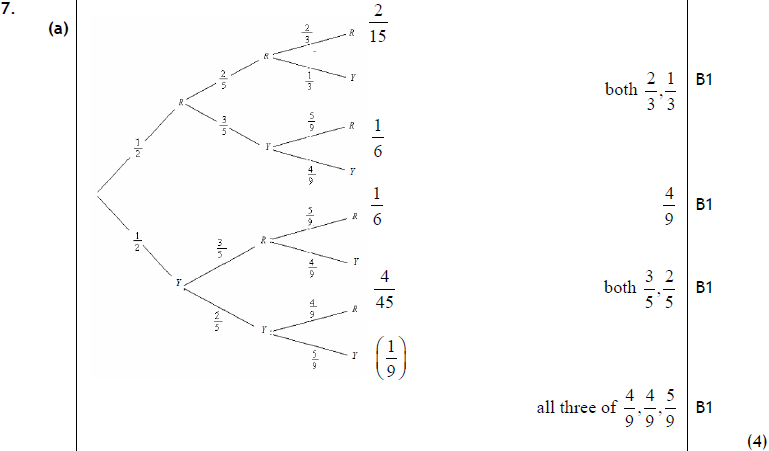 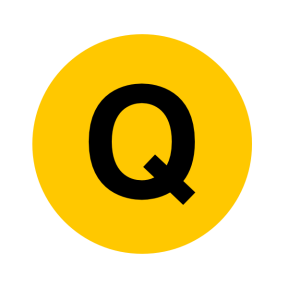 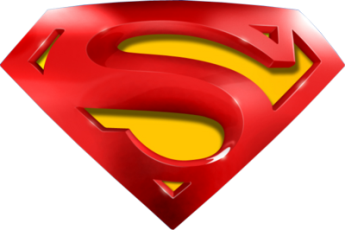 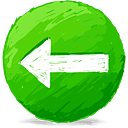 Jan 2011
B
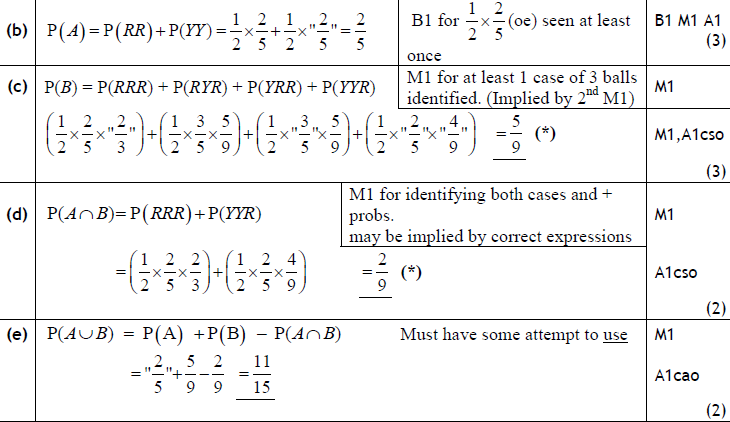 C
D
E
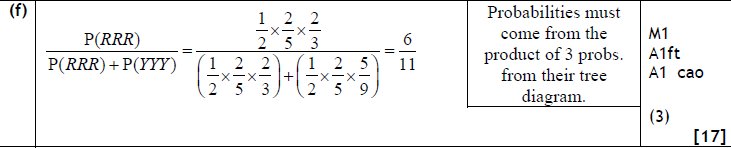 F
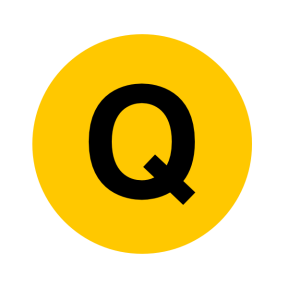 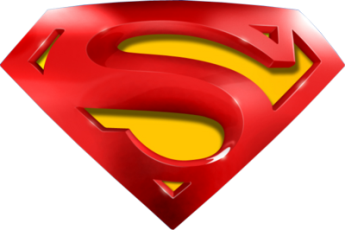 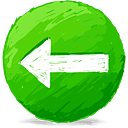 Jan 2011
B
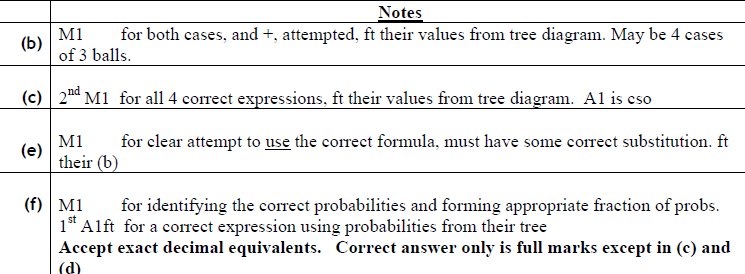 C
E
F
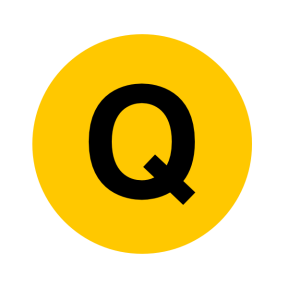 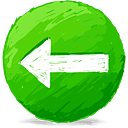 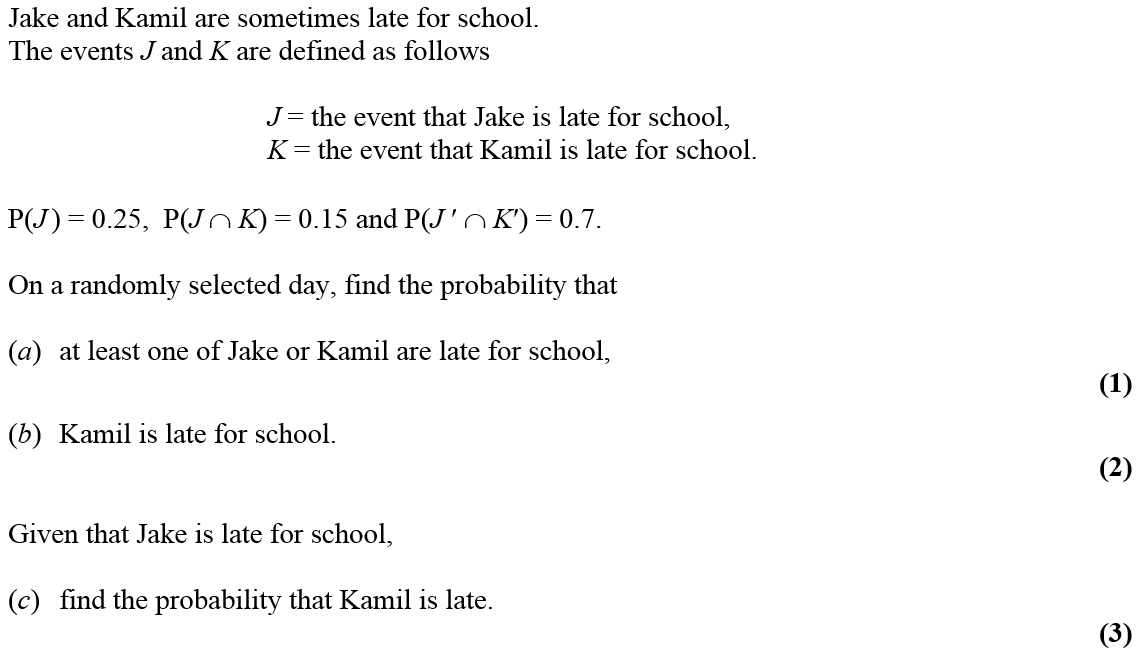 May 2011
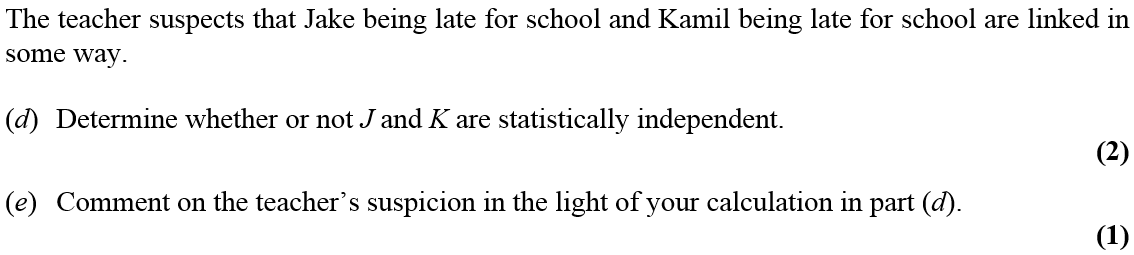 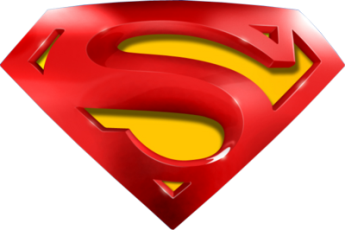 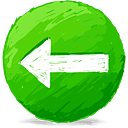 May 2011
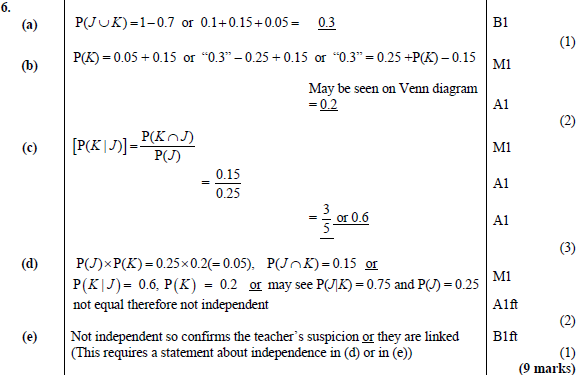 A
B
C
D
E
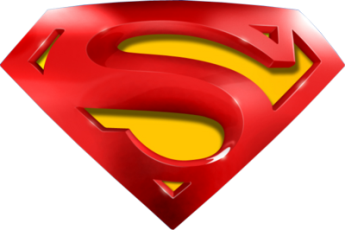 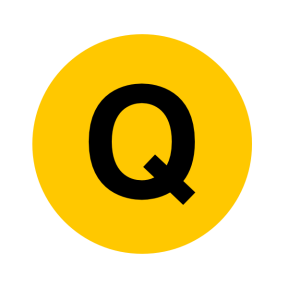 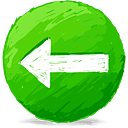 May 2011
B
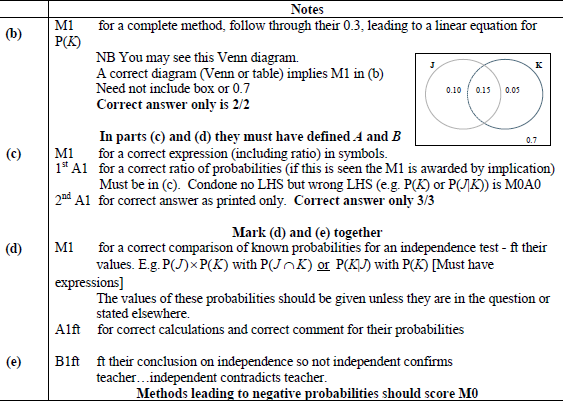 C
D
E
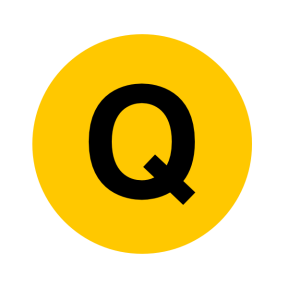 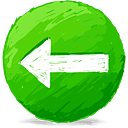 Jan 2012
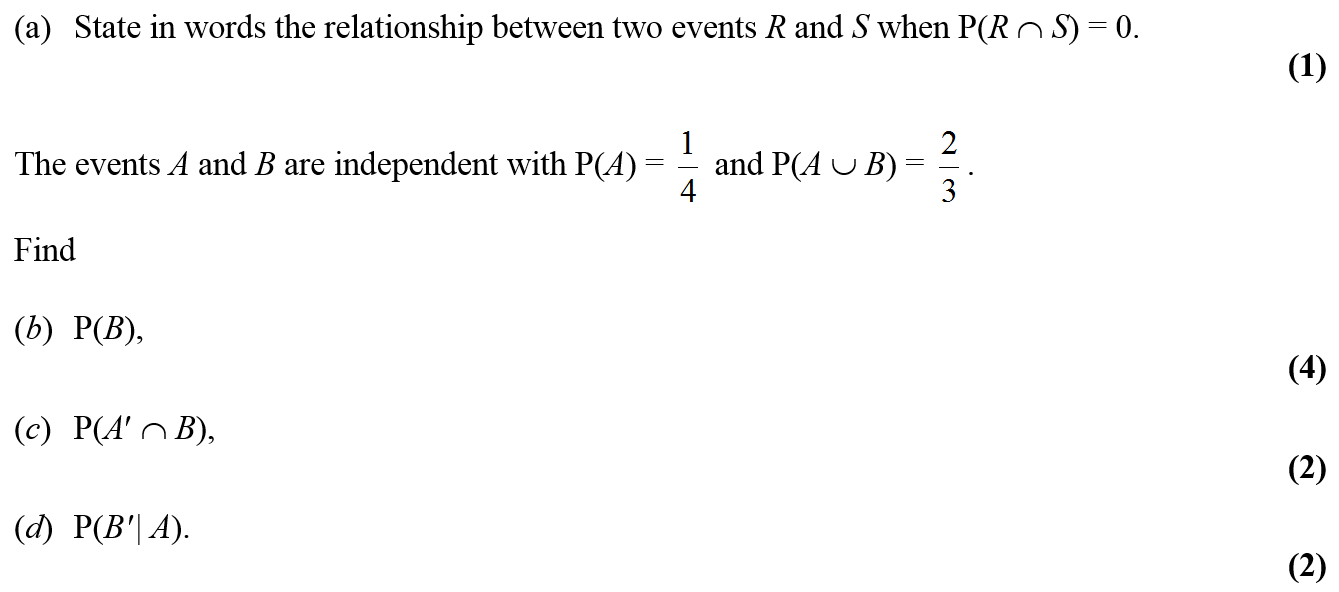 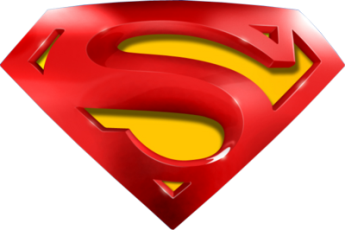 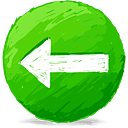 Jan 2012
A
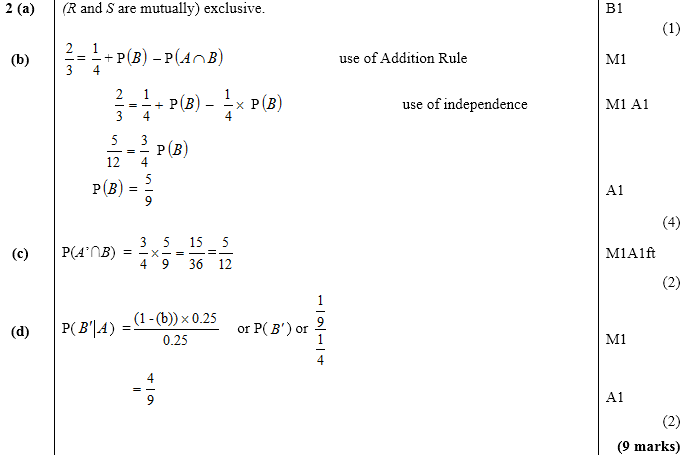 B
C
D
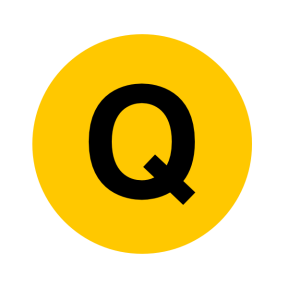 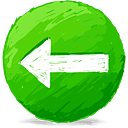 Jan 2012
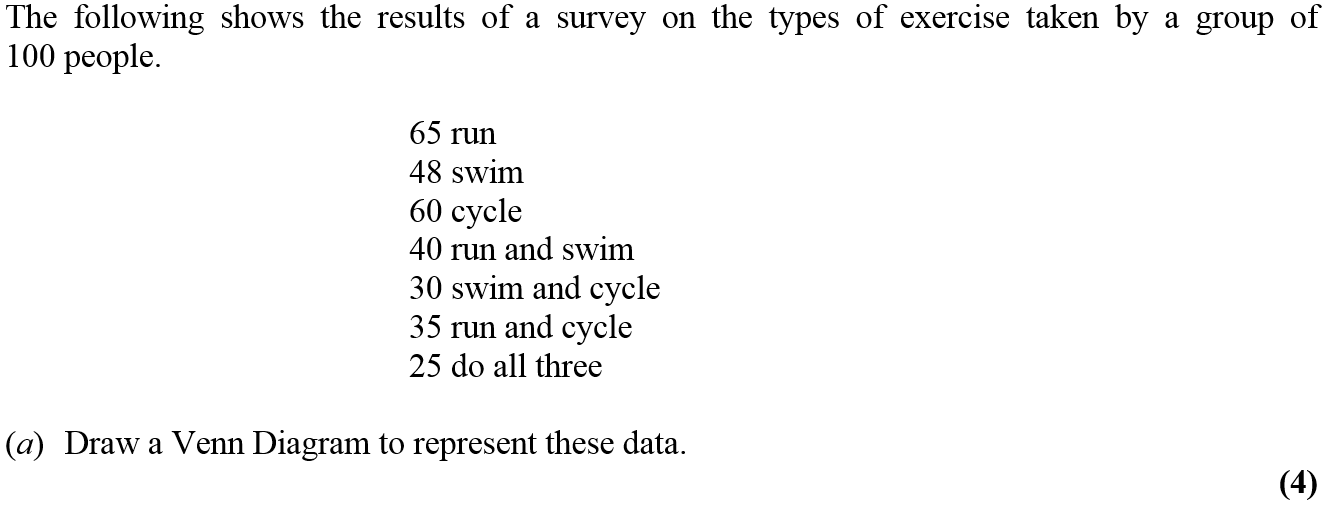 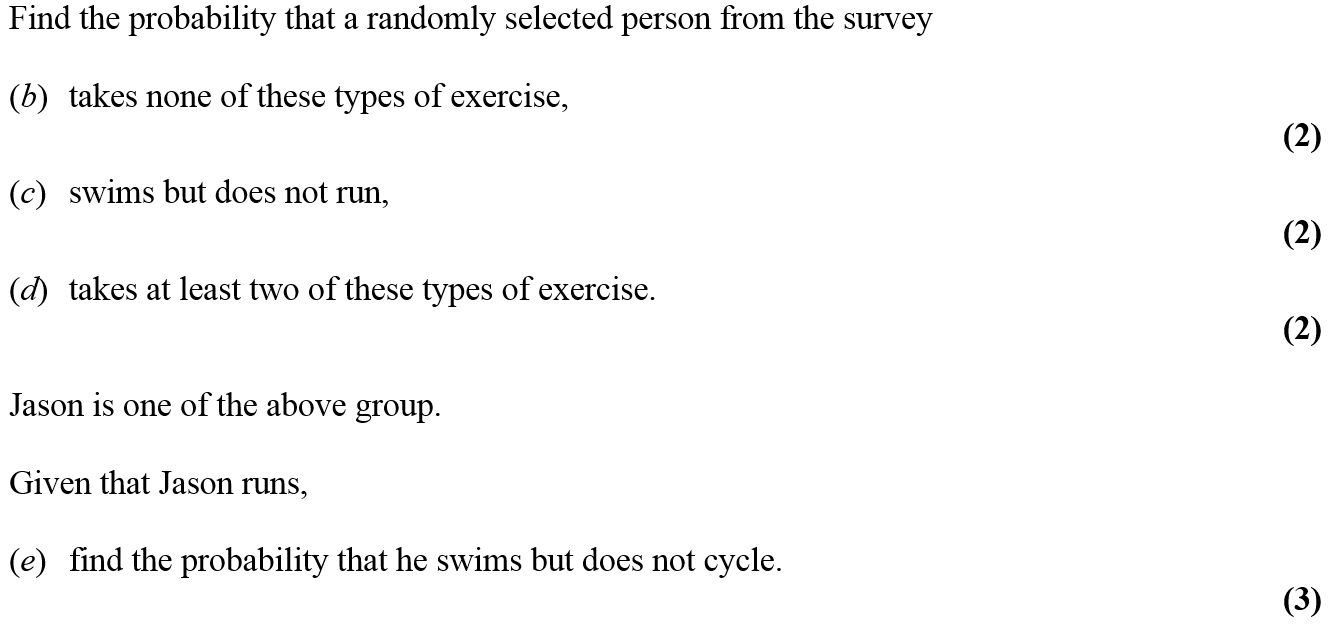 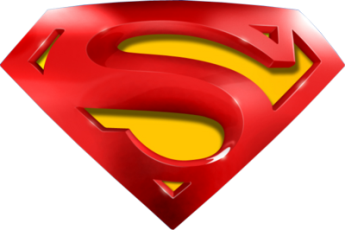 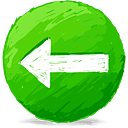 Jan 2012
A
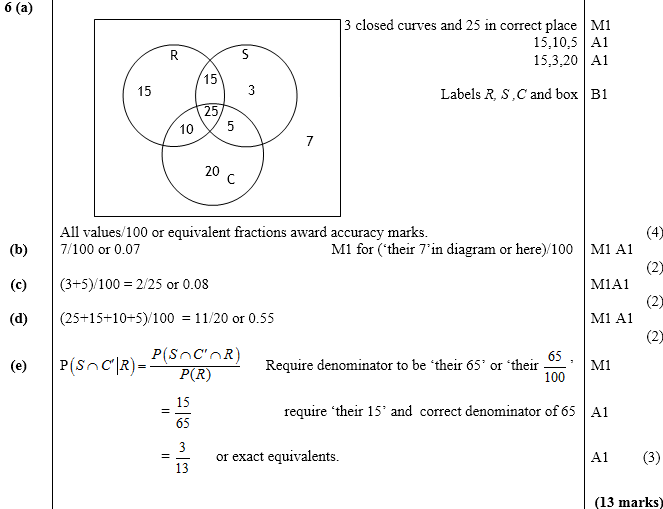 B
C
D
E
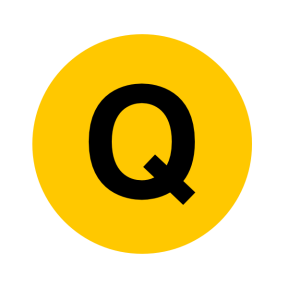 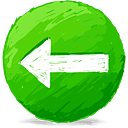 May 2012
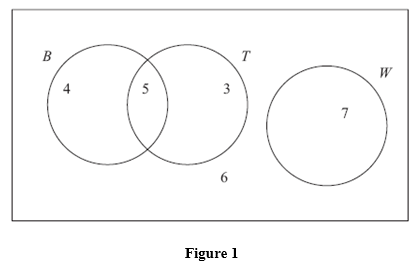 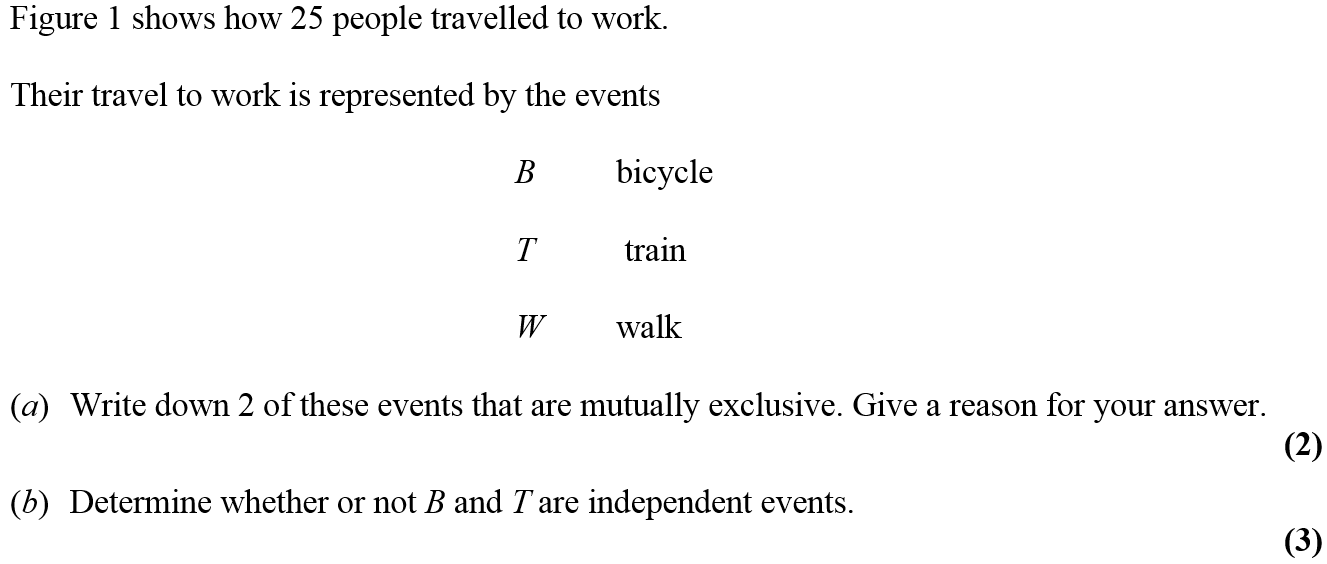 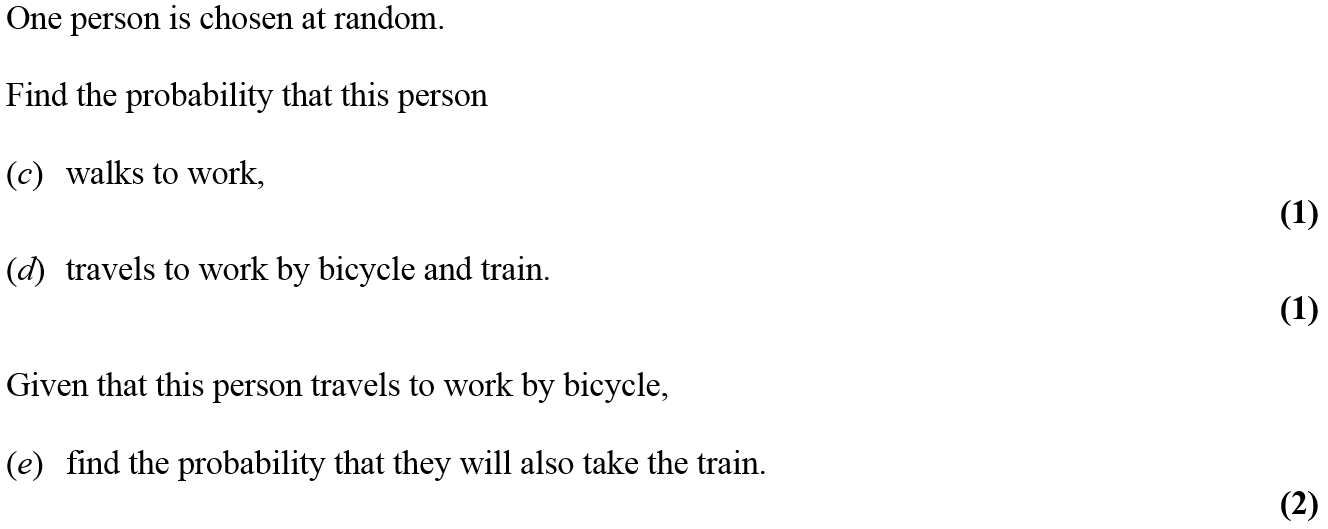 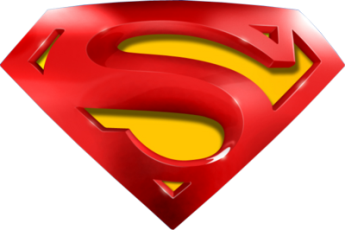 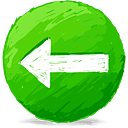 May 2012
A
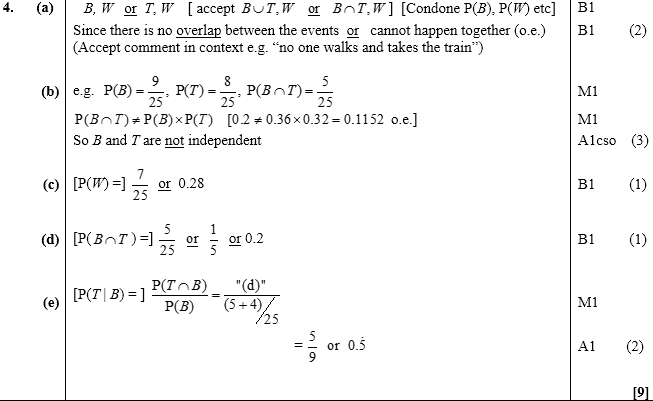 B
C
D
E
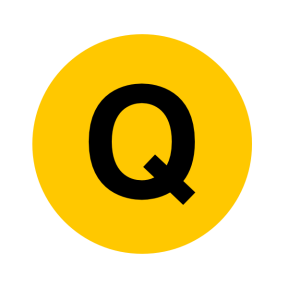 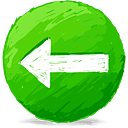 May 2012
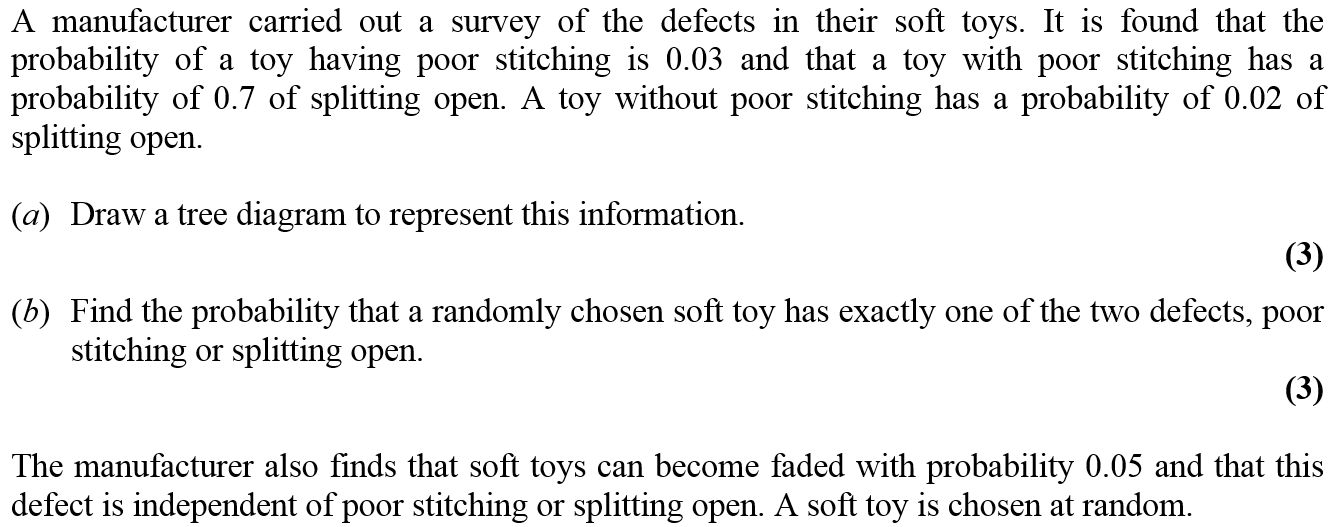 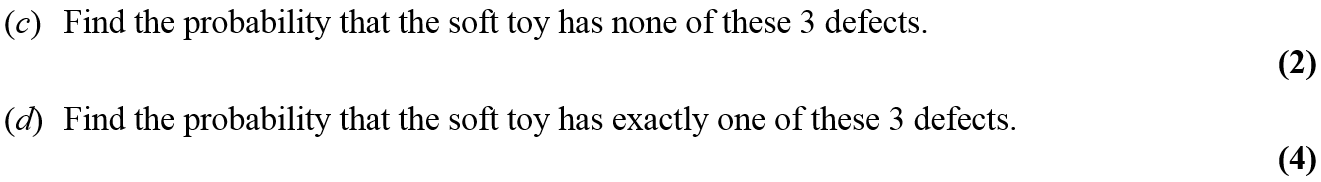 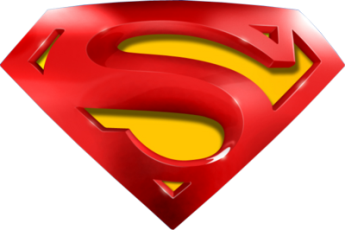 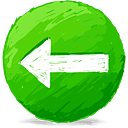 May 2012
A
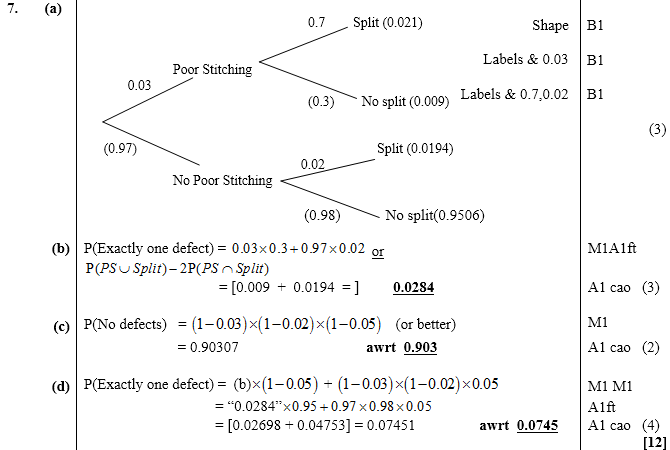 B
C
D
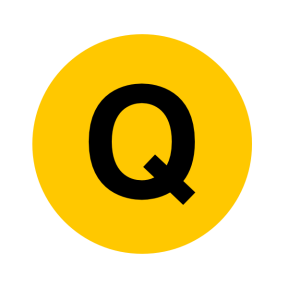 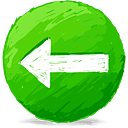 Jan 2013
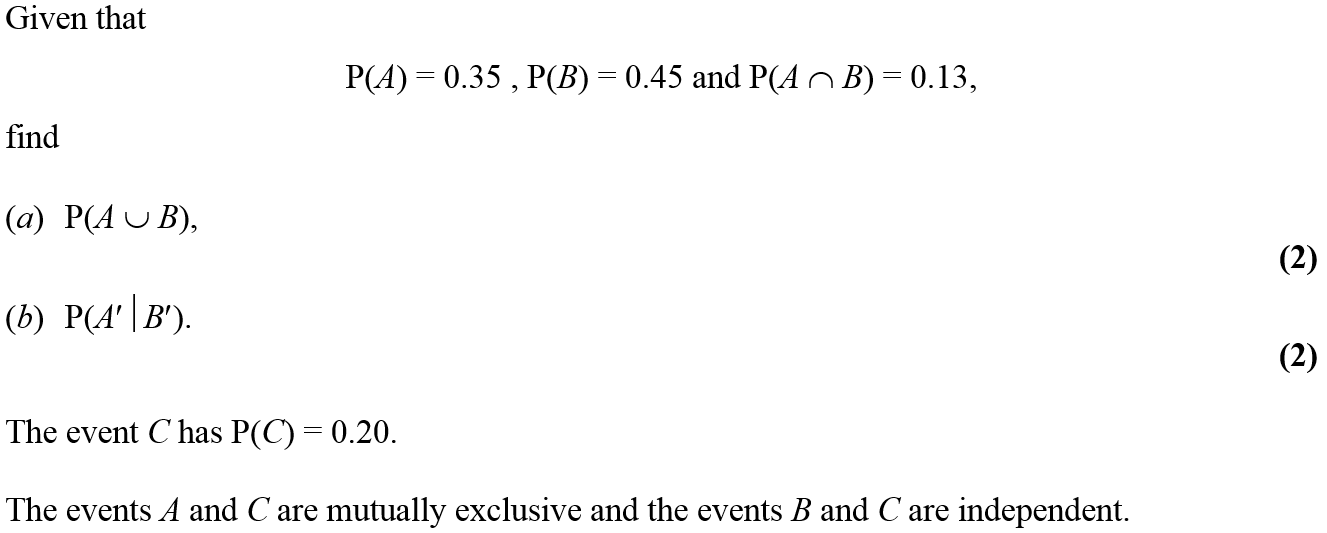 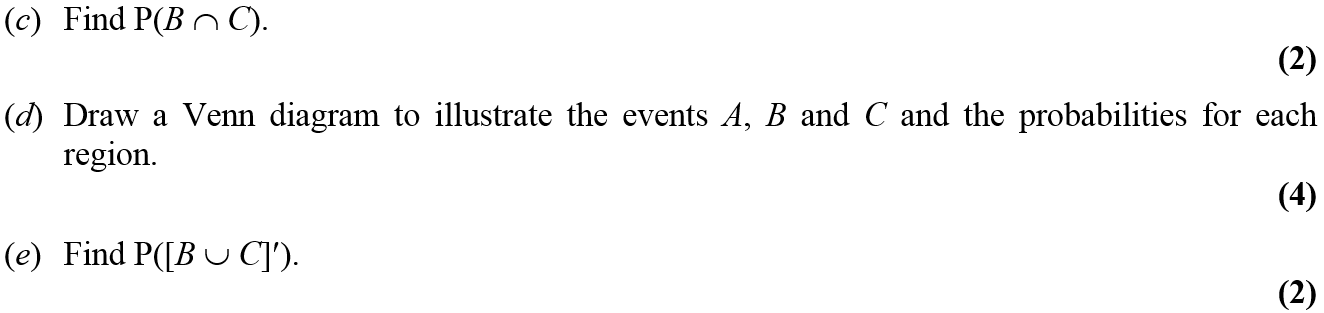 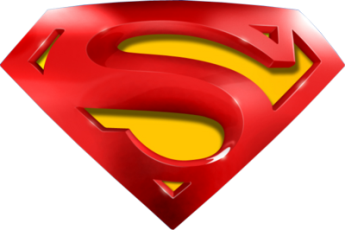 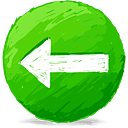 Jan 2013
A
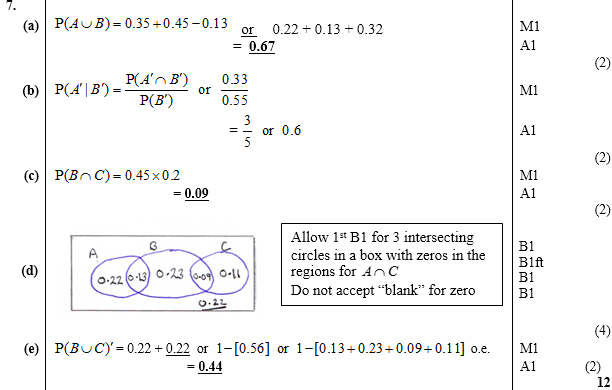 B
C
D
E
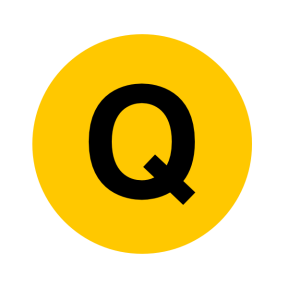 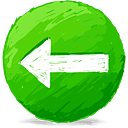 May 2013
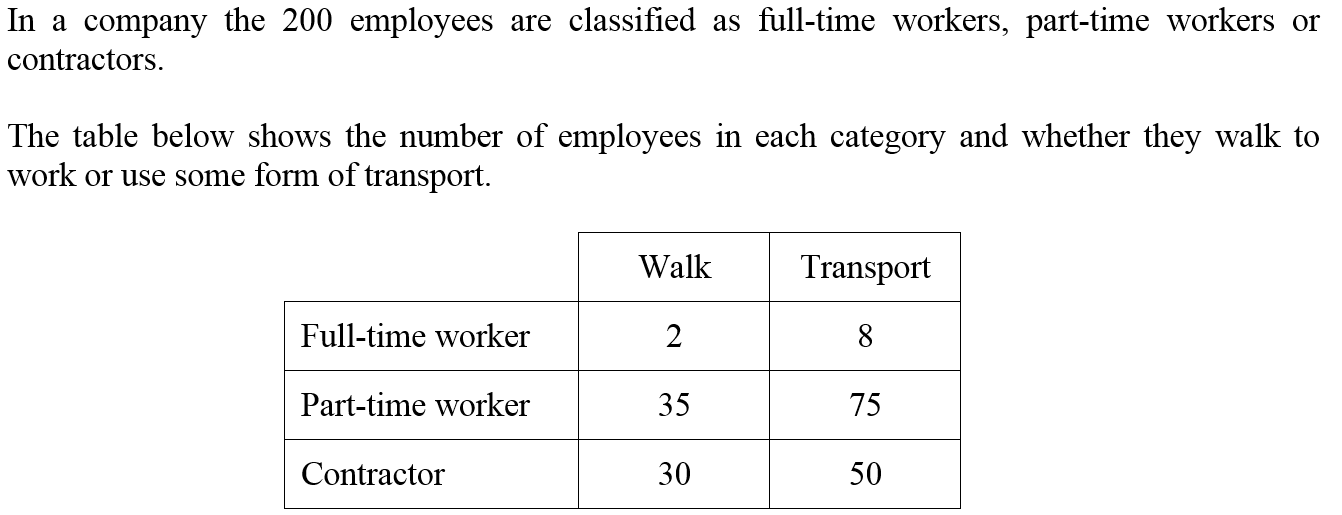 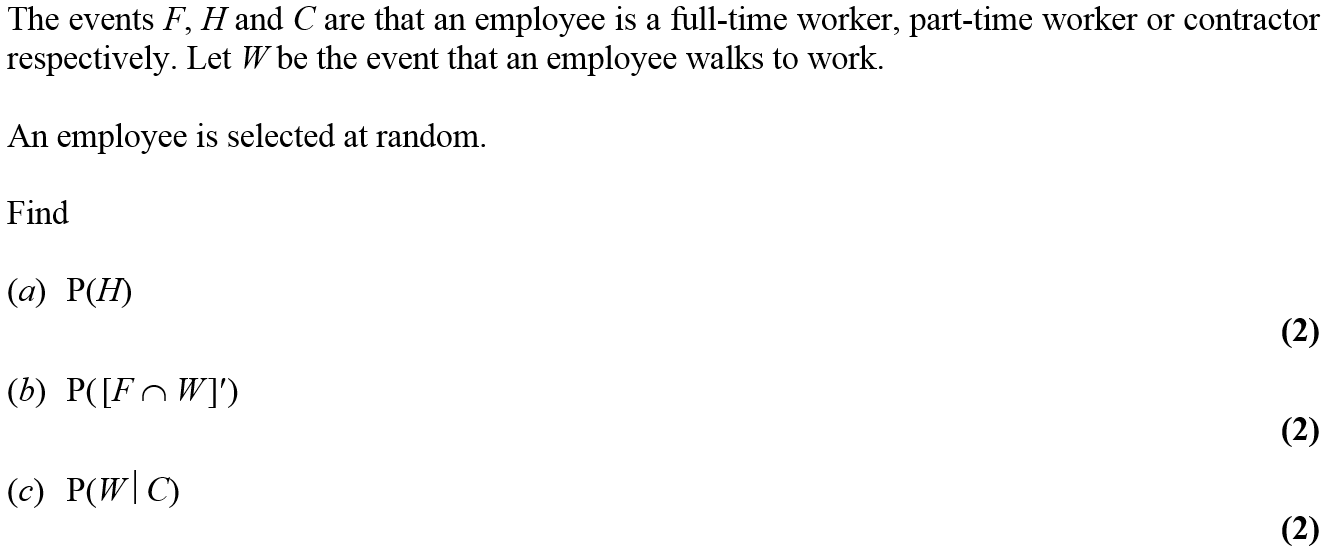 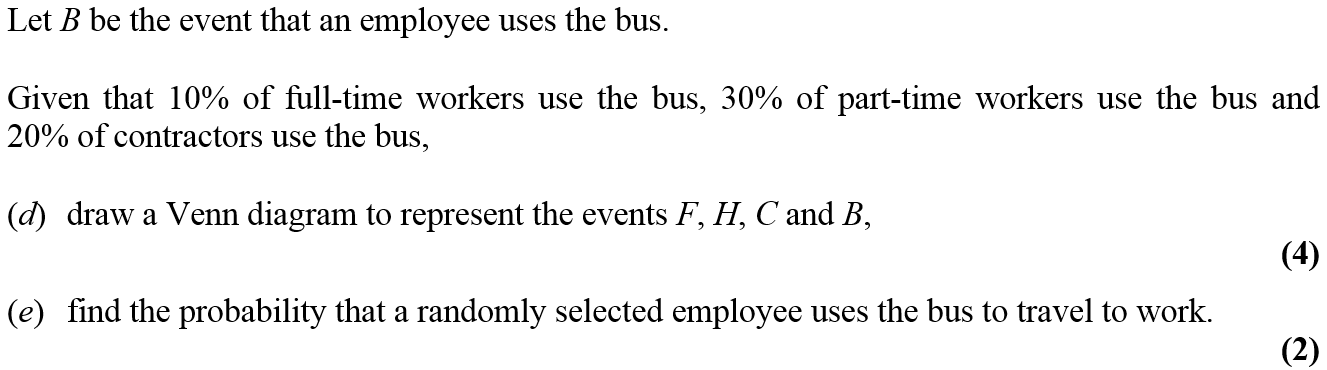 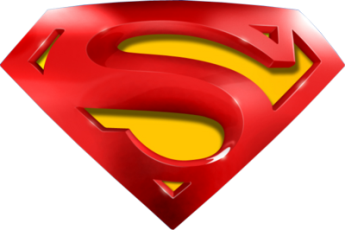 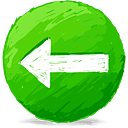 May 2013
A
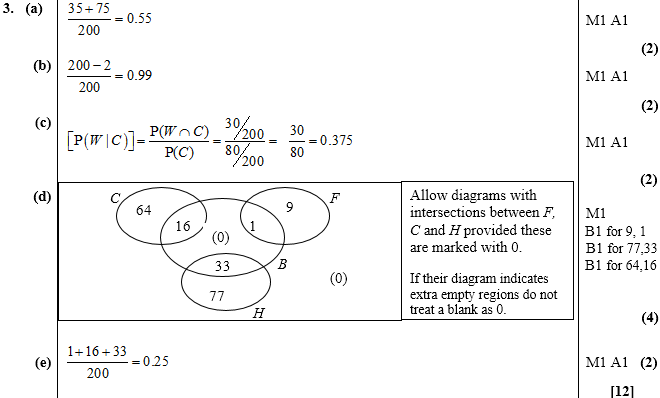 B
C
D
E
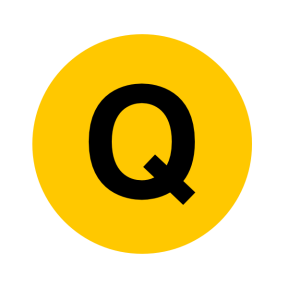 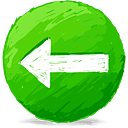 May 2014
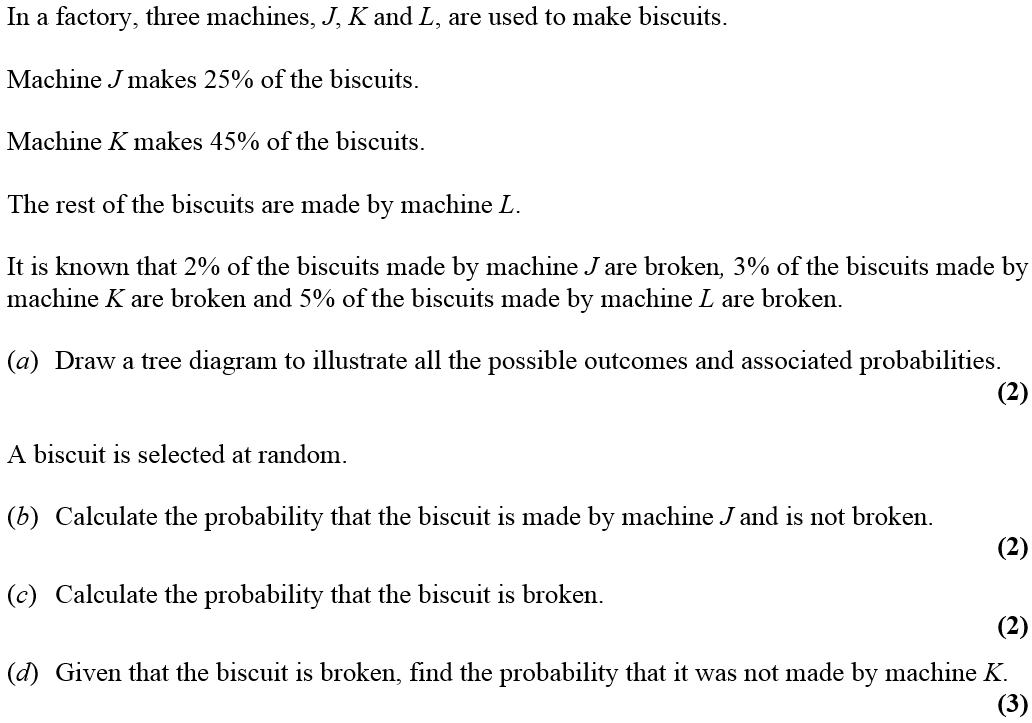 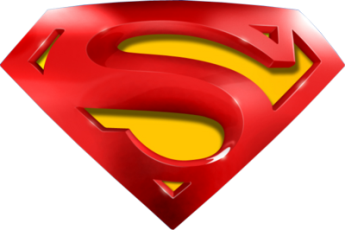 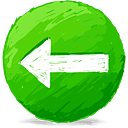 May 2014
A
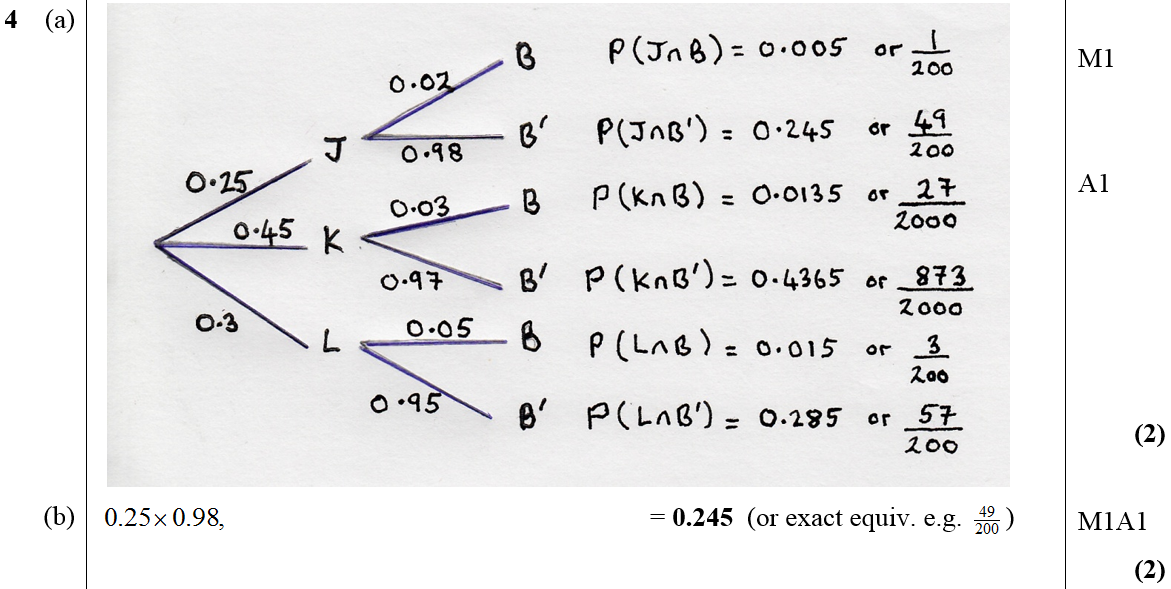 B
C
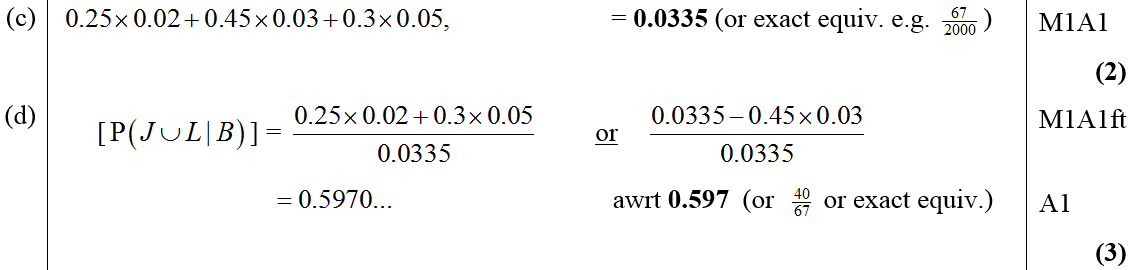 D
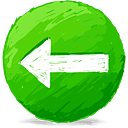 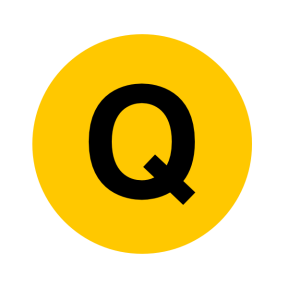 May 2014
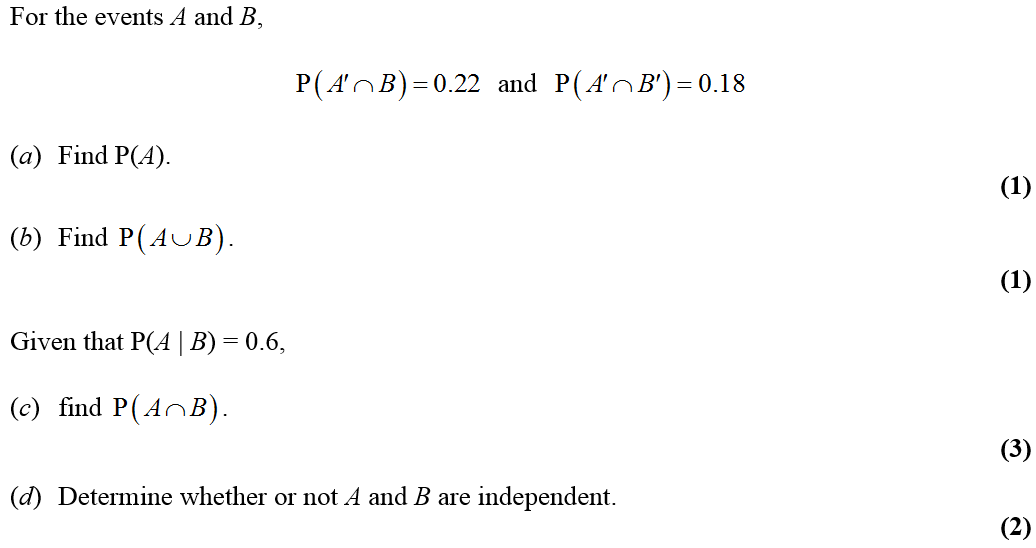 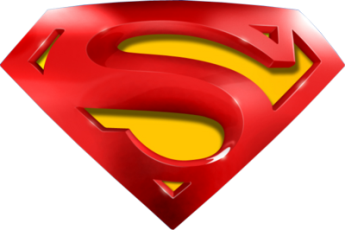 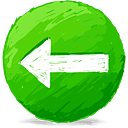 May 2014
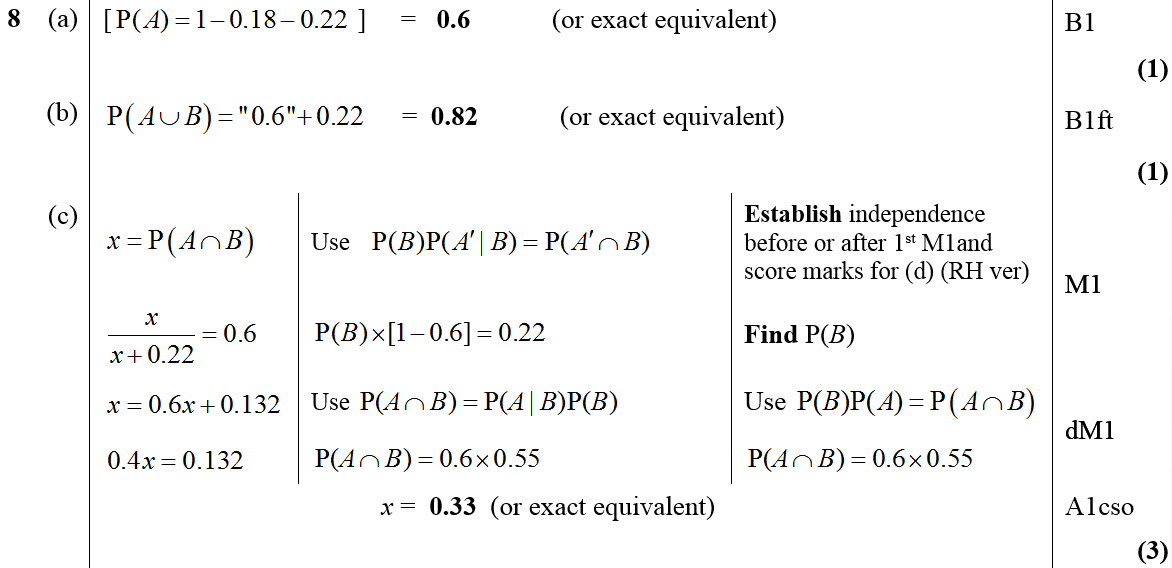 A
B
C
D
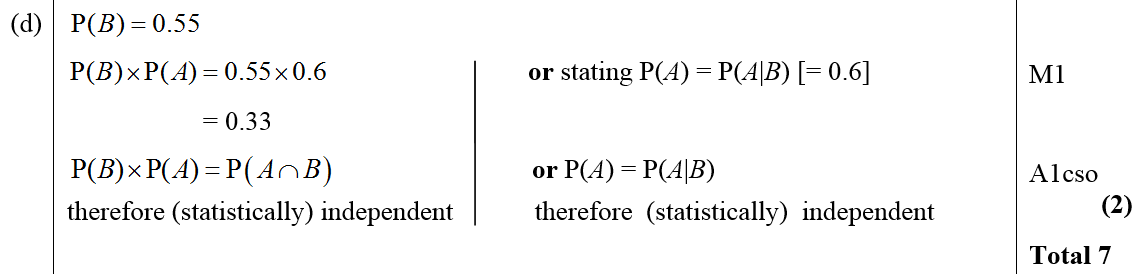 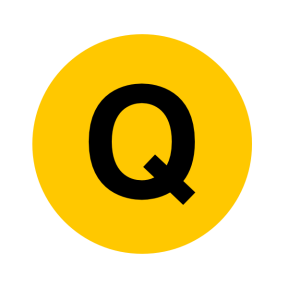 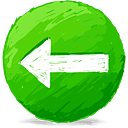 June 2015
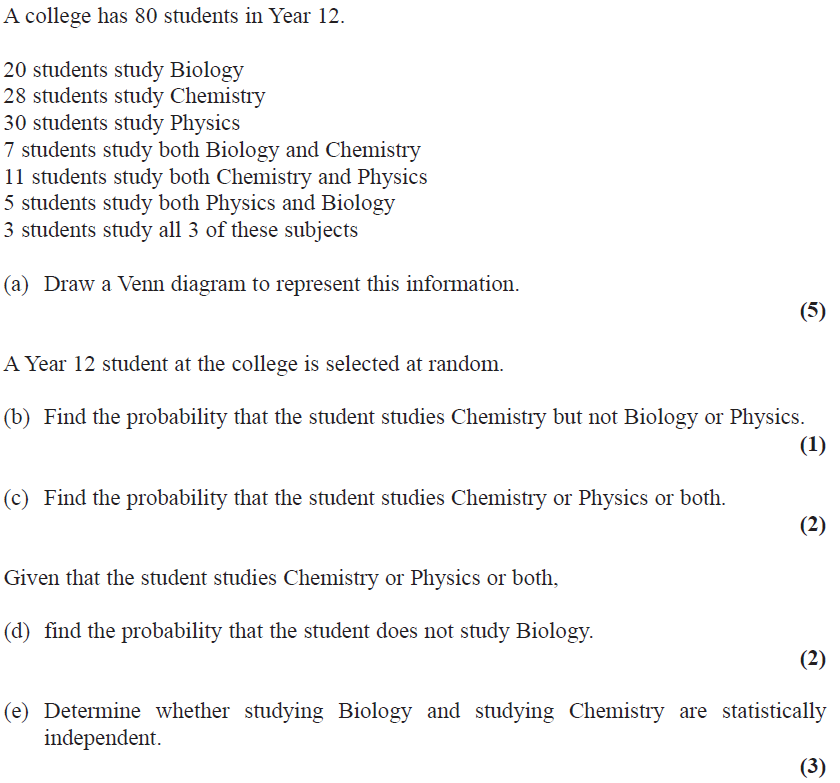 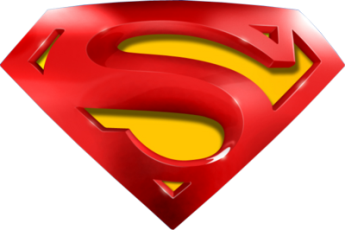 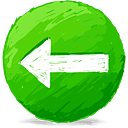 June 2015
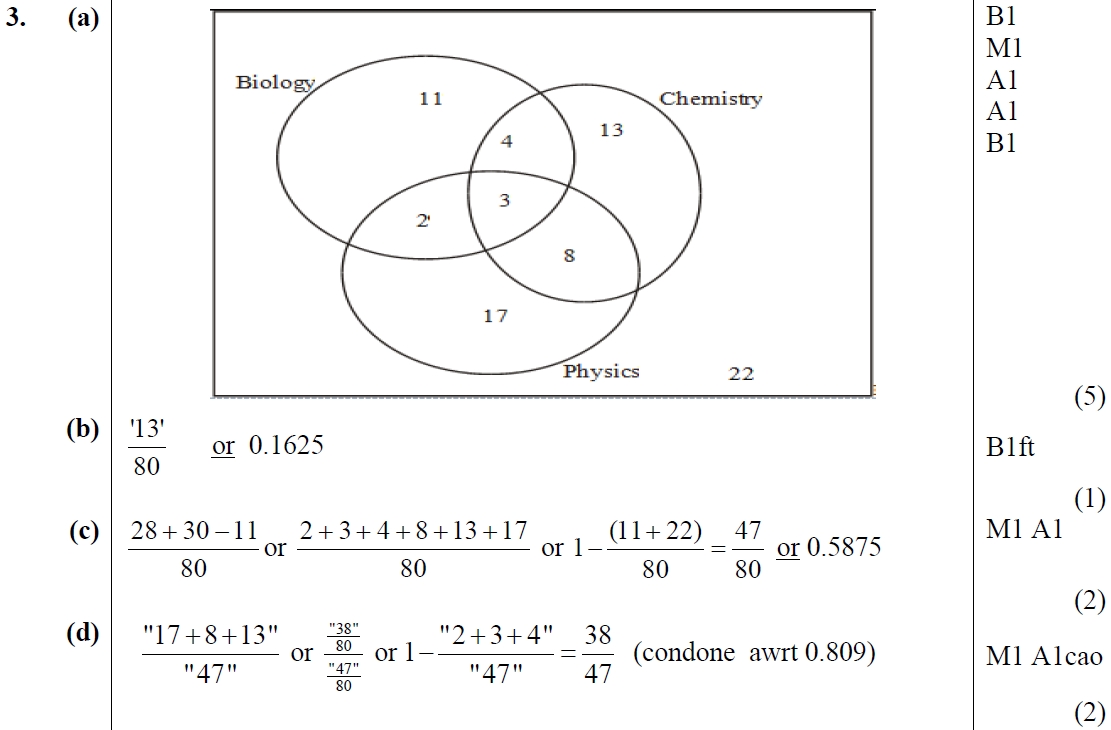 A
B
C
D
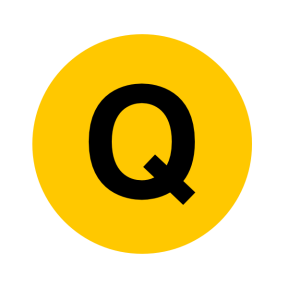 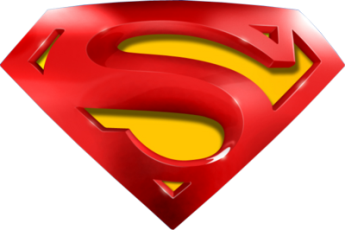 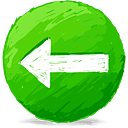 June 2015
E
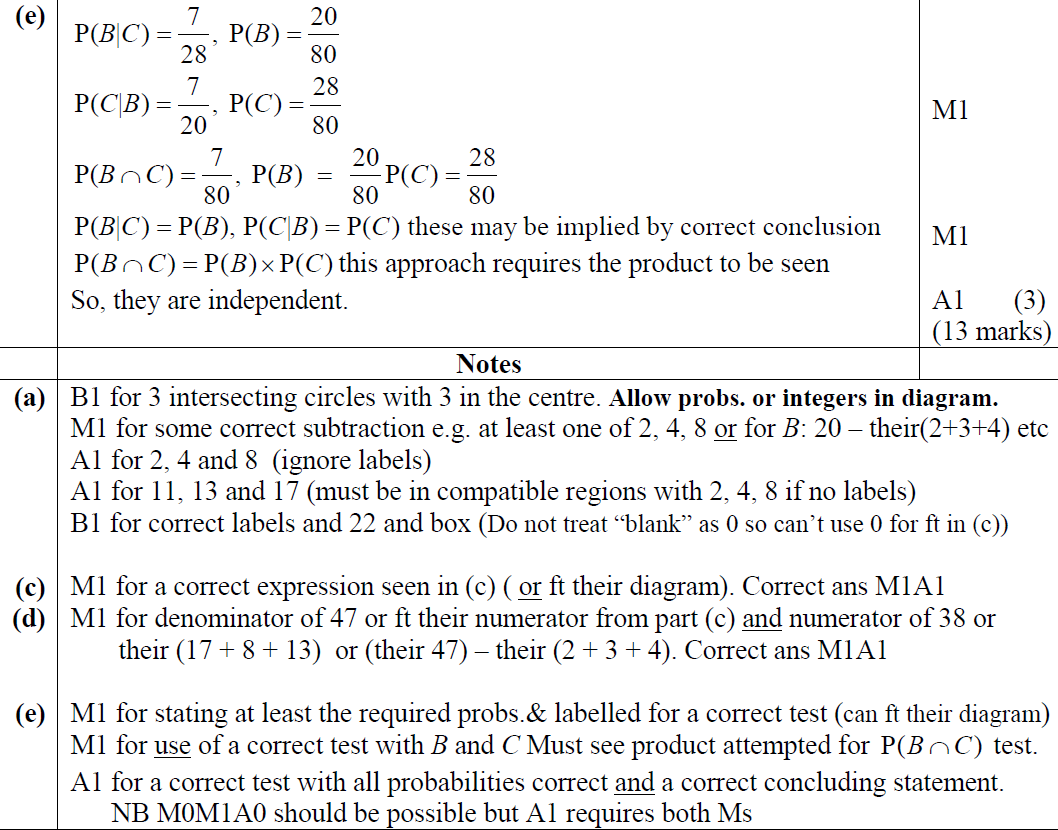 A notes
C notes
D notes
E notes
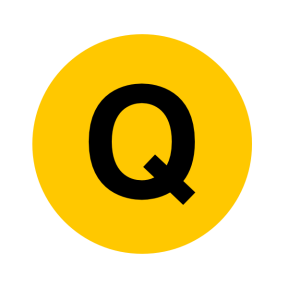 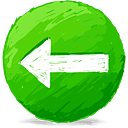 June 2016
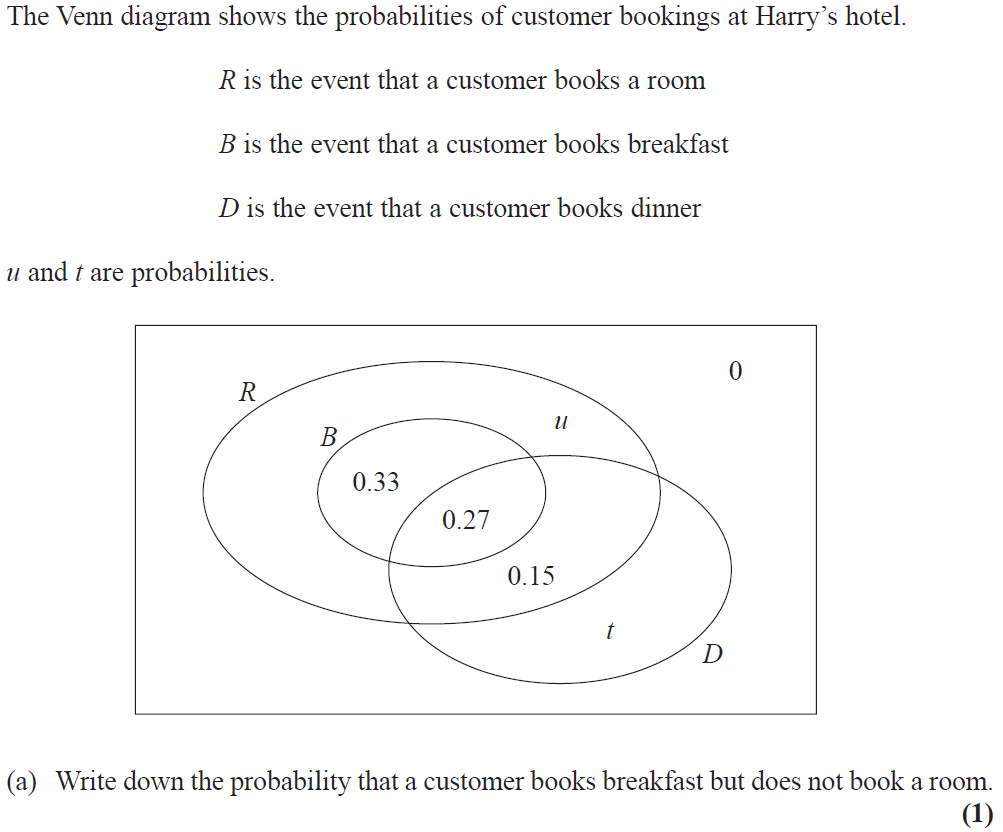 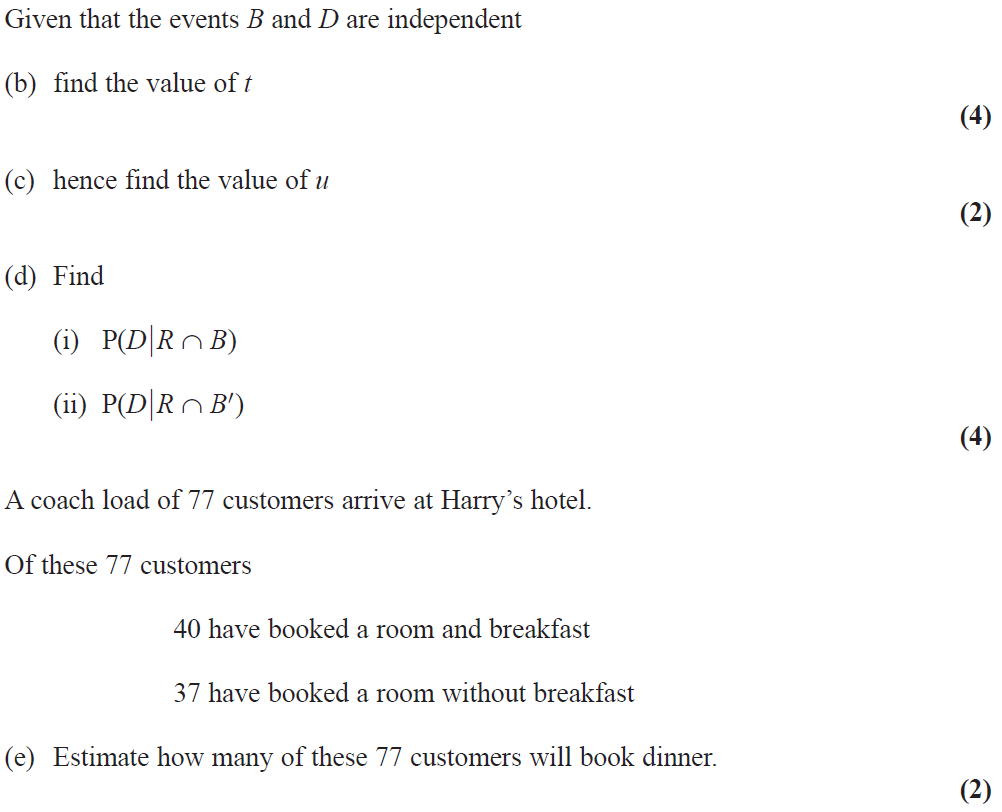 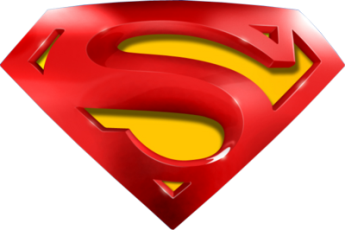 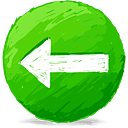 June 2016
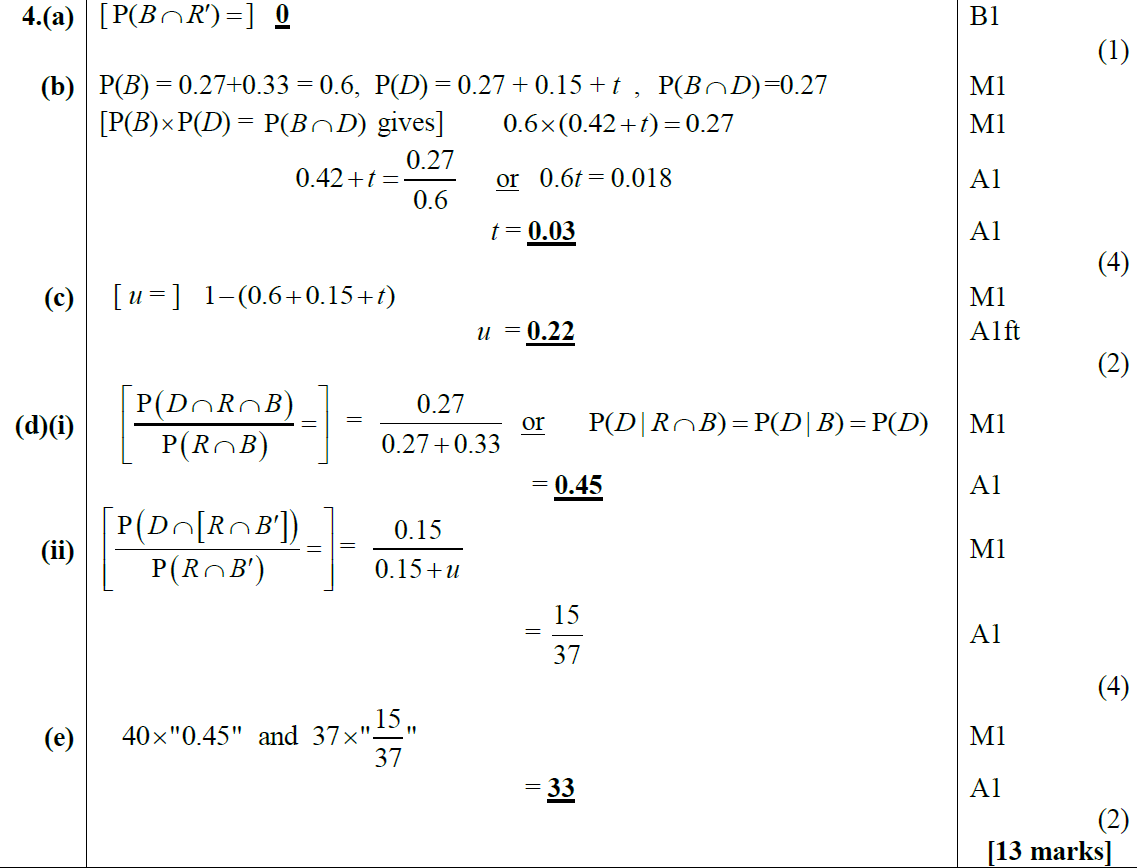 A
B
C
D (i)
D (ii)
E
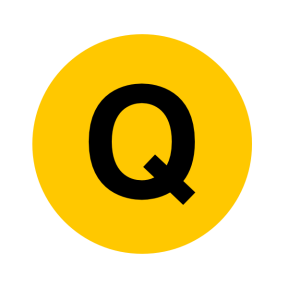 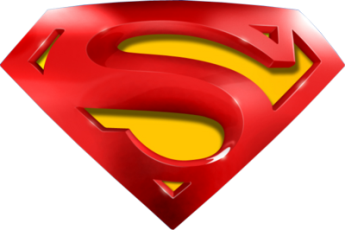 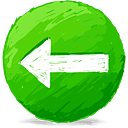 June 2016
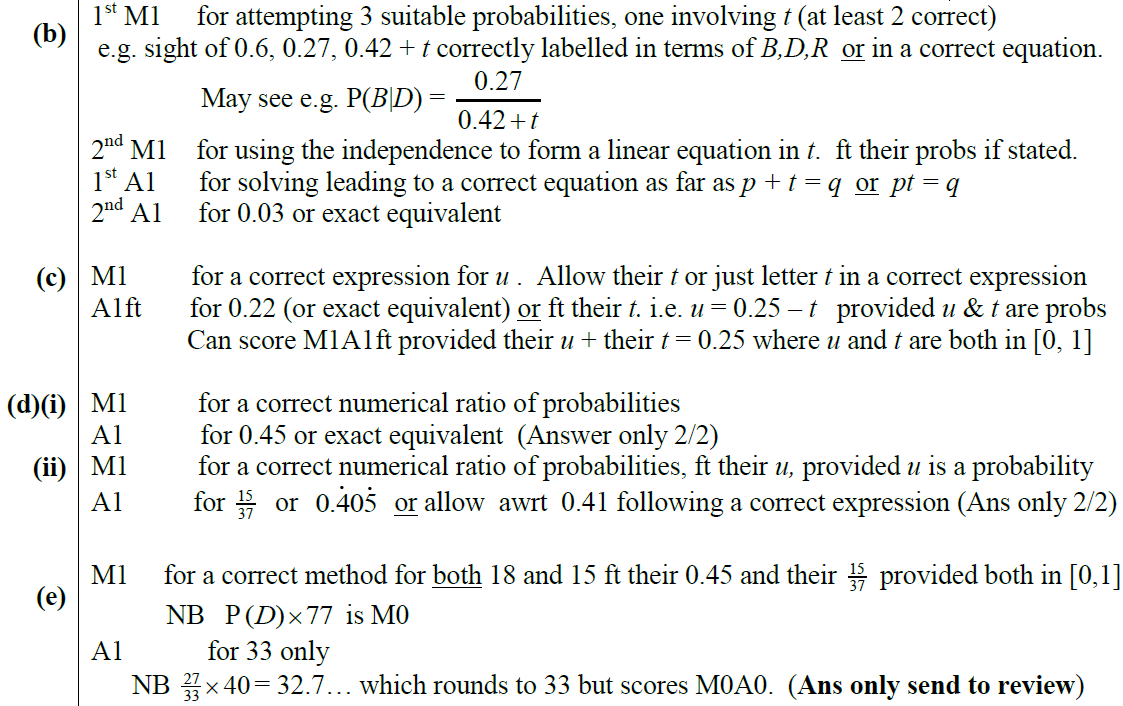 B notes
C notes
D (i) notes
D (ii) notes
E notes
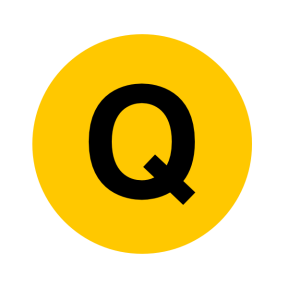 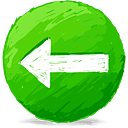 June 2017
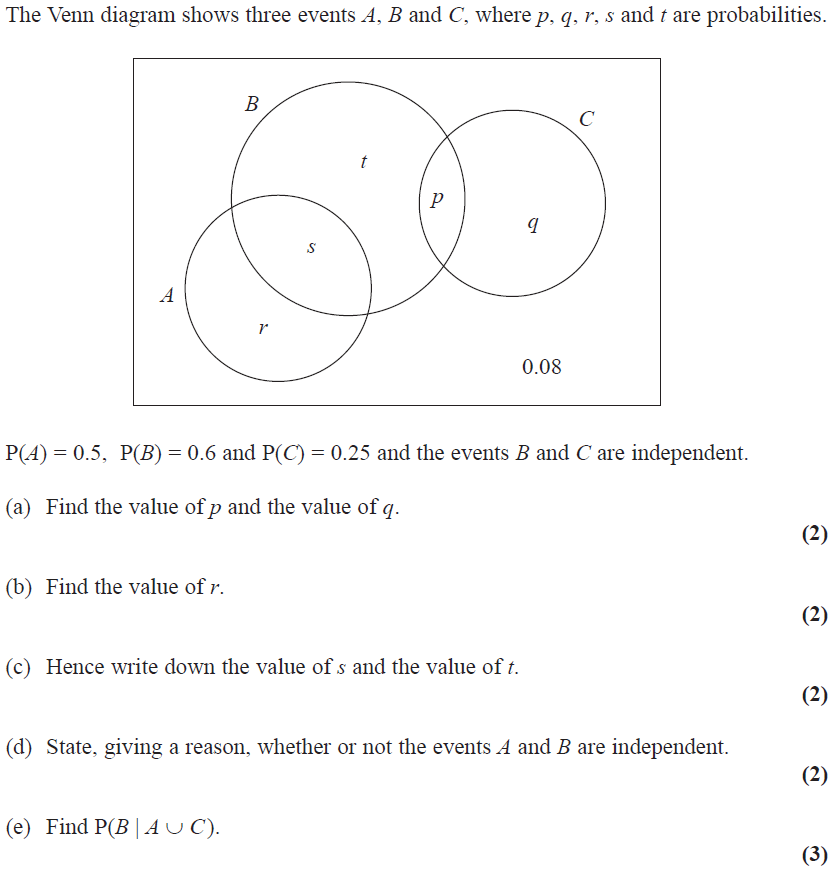 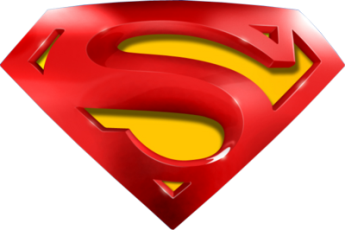 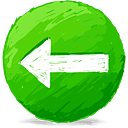 June 2017
A
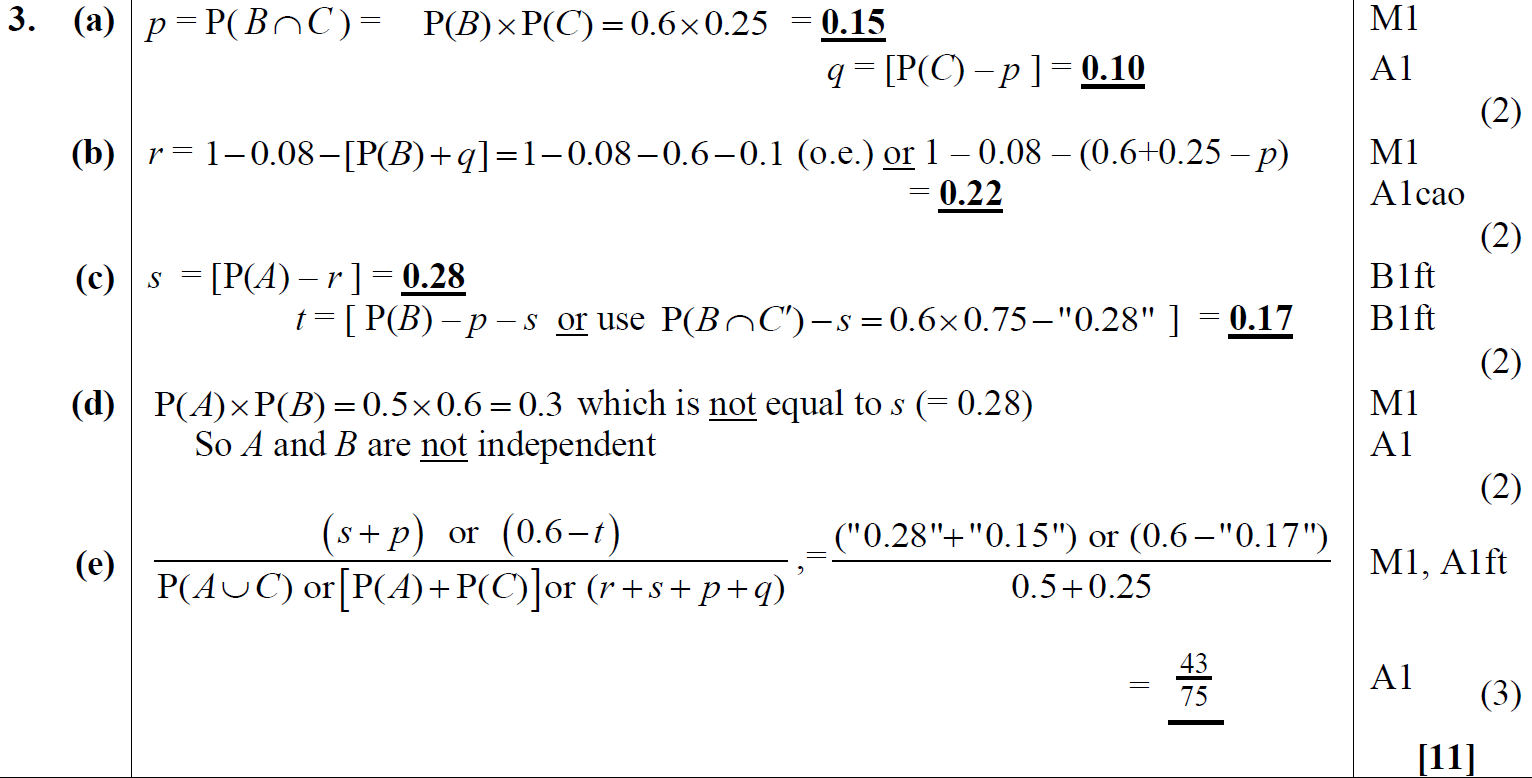 B
C
D
E
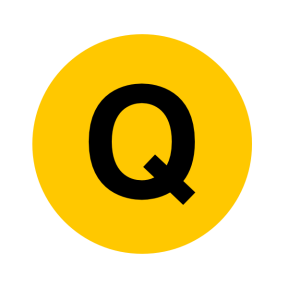 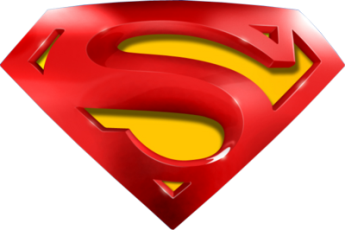 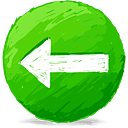 June 2017
A, B & C notes
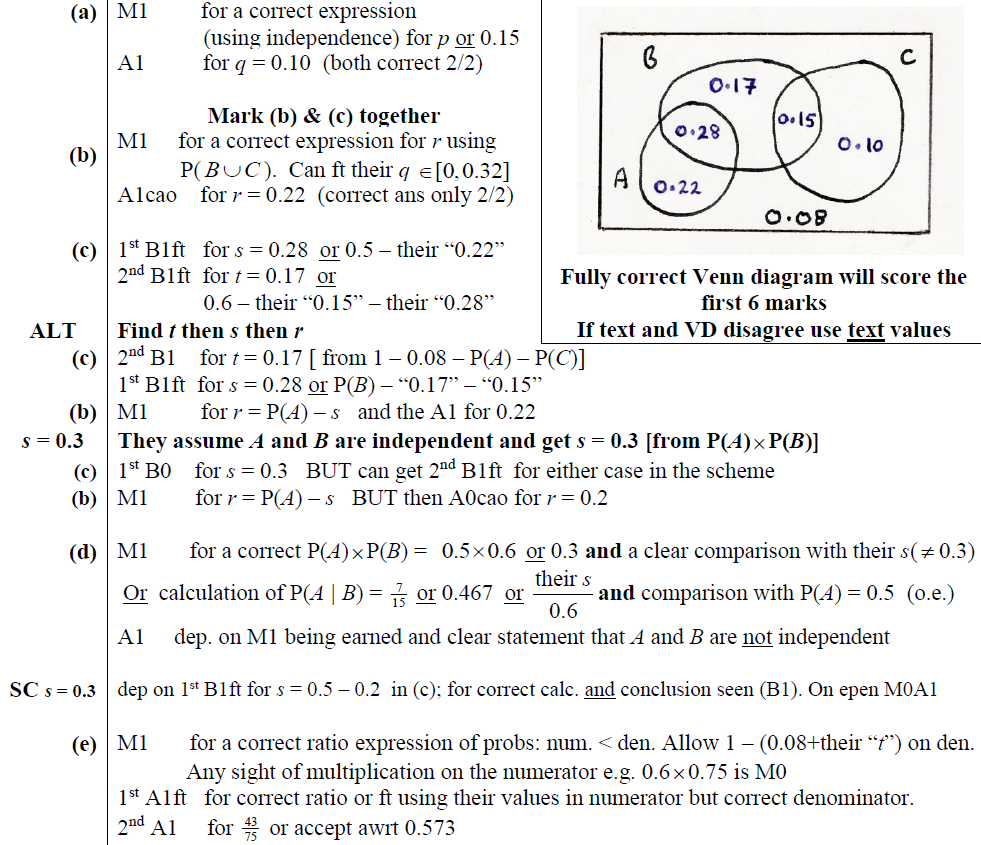 D notes
E notes
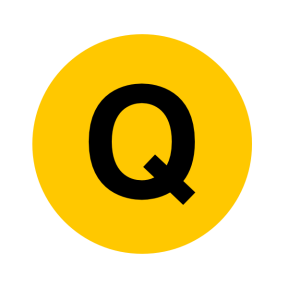 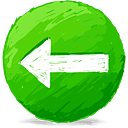 June 2018
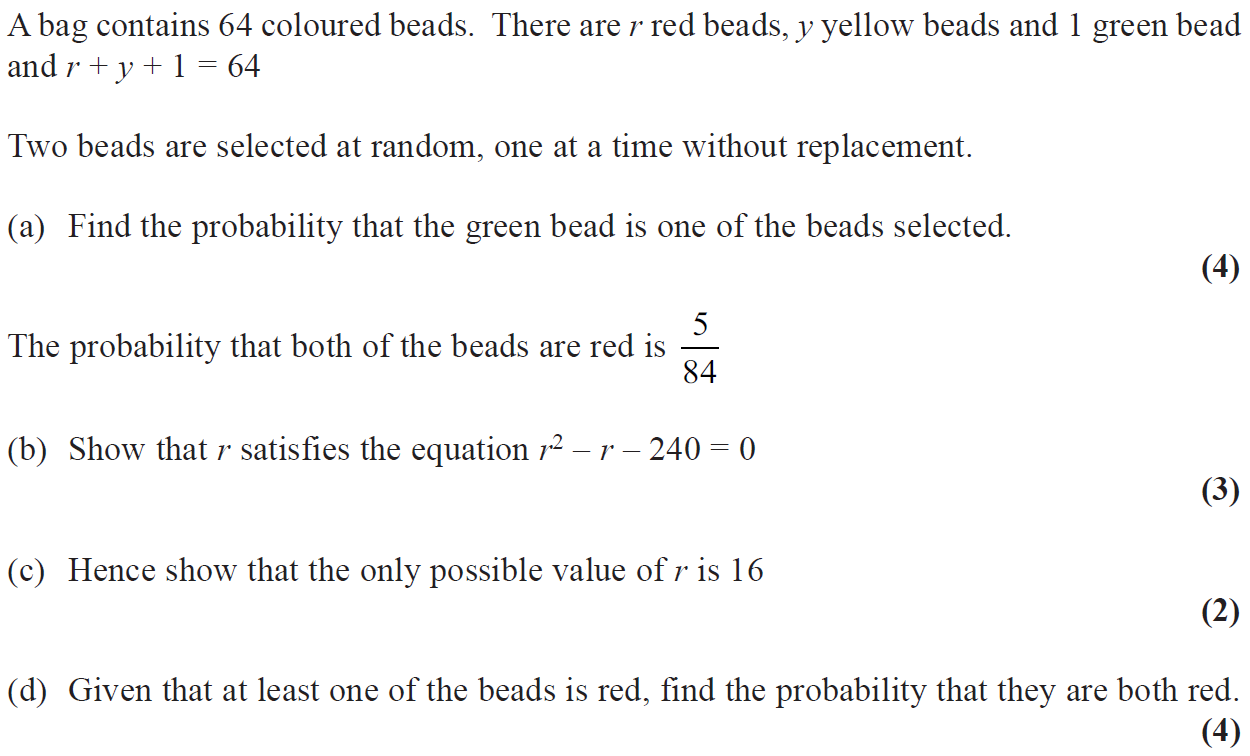 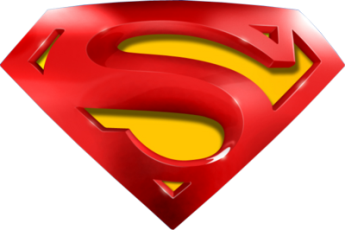 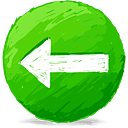 June 2018
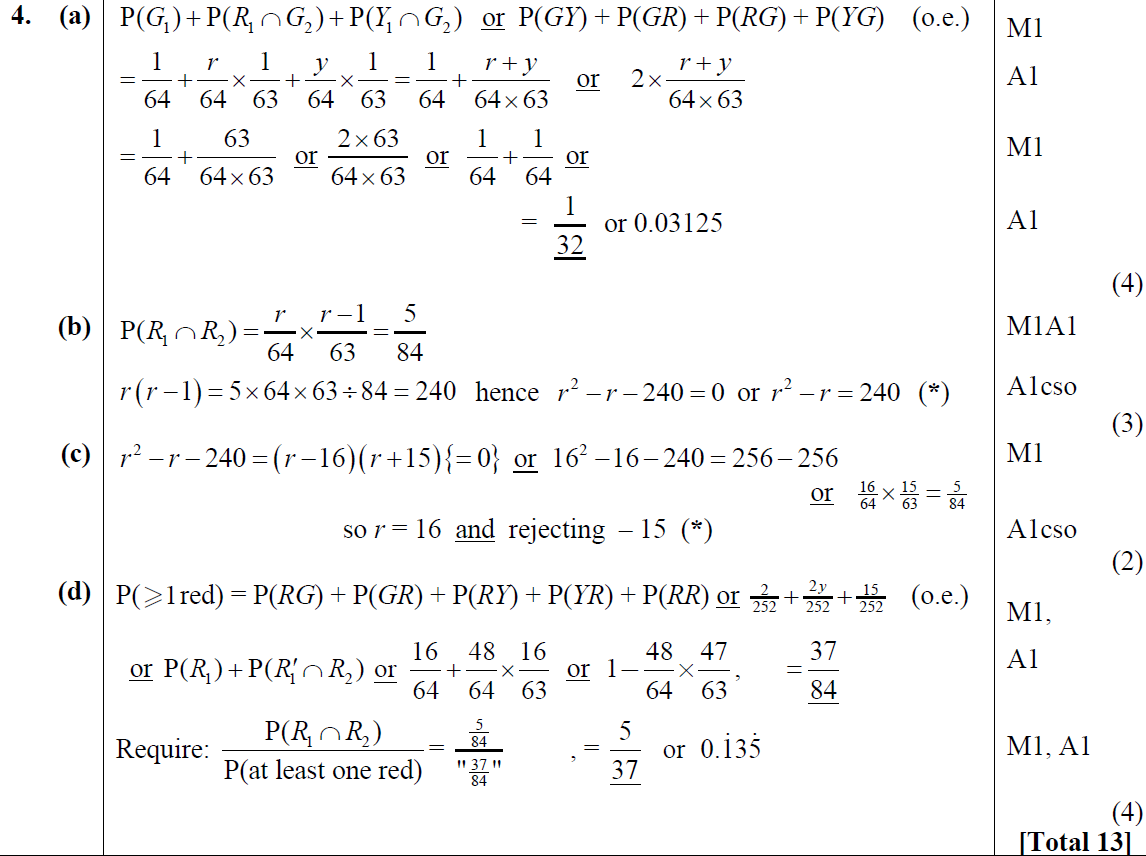 A
B
C
D
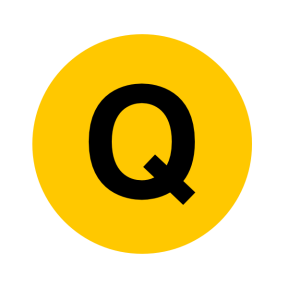 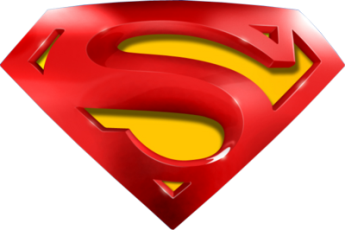 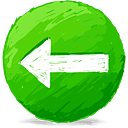 June 2018
A notes
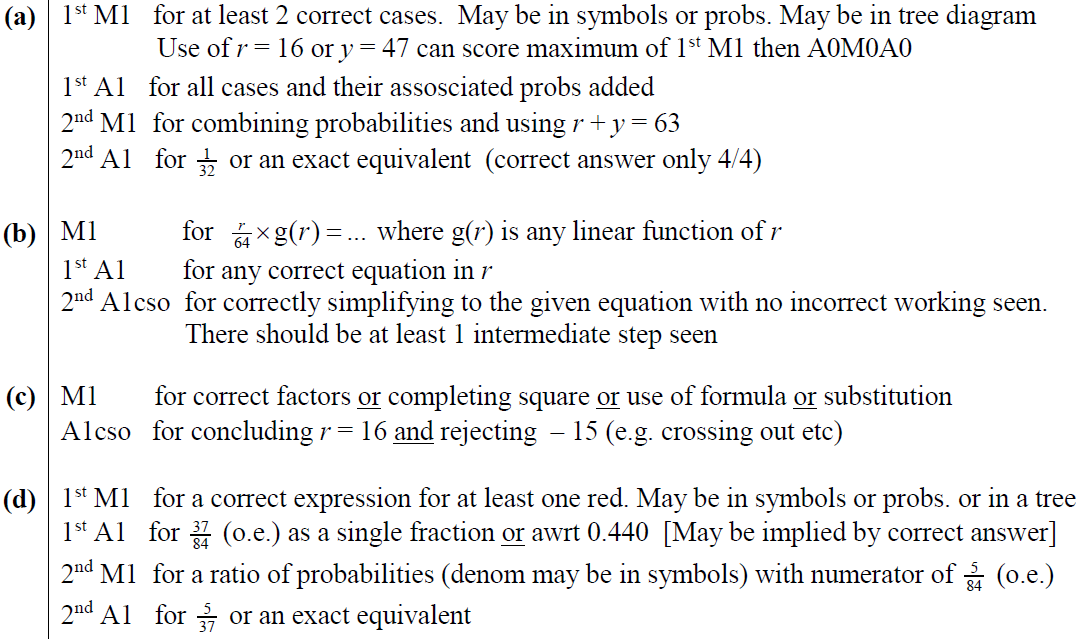 B notes
C notes
D notes
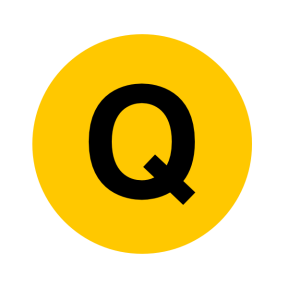 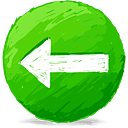